たかっちゃんの紙芝居
2015年9月29日　午後4時～5時30分
梅美台中央公園
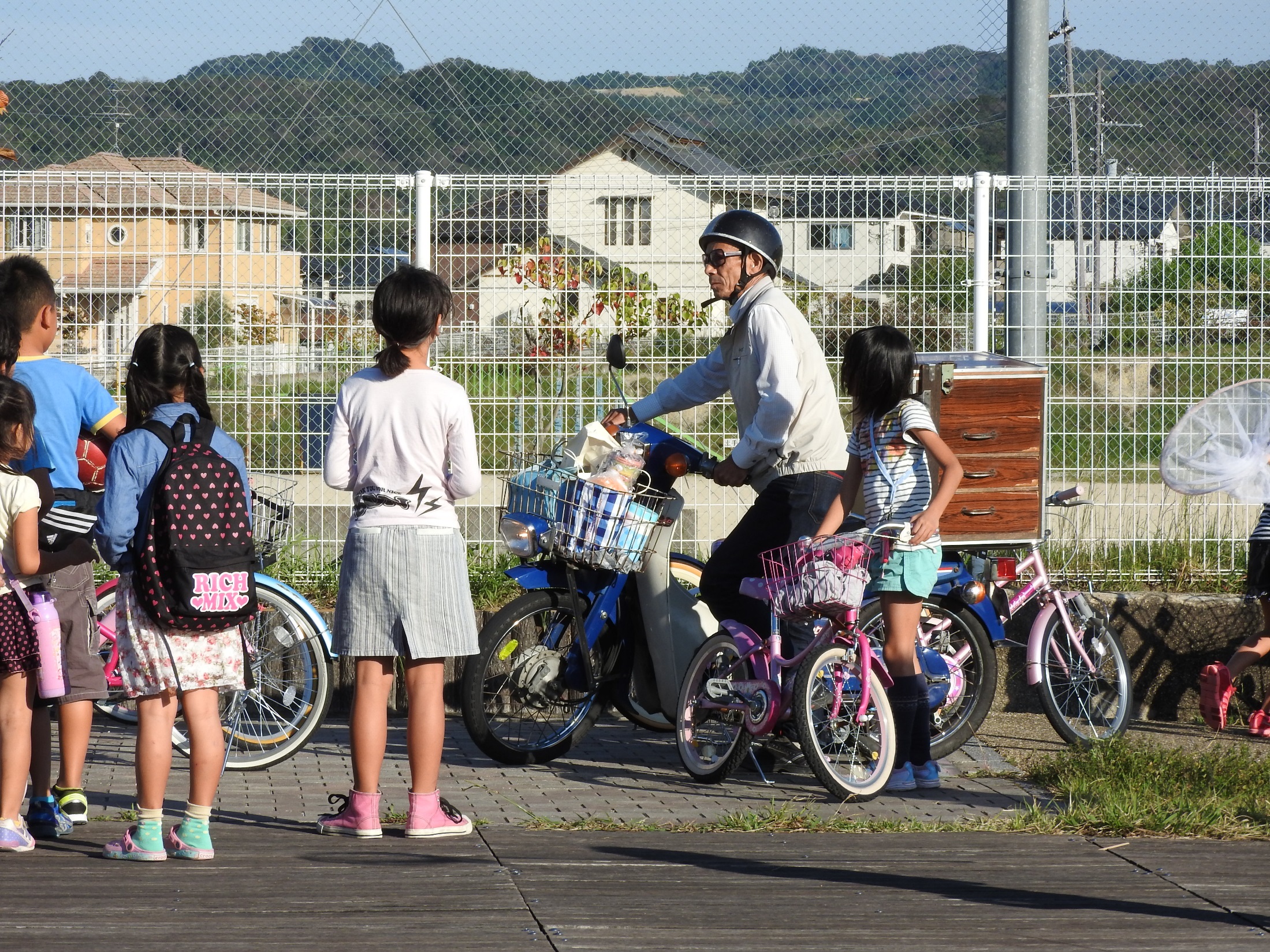 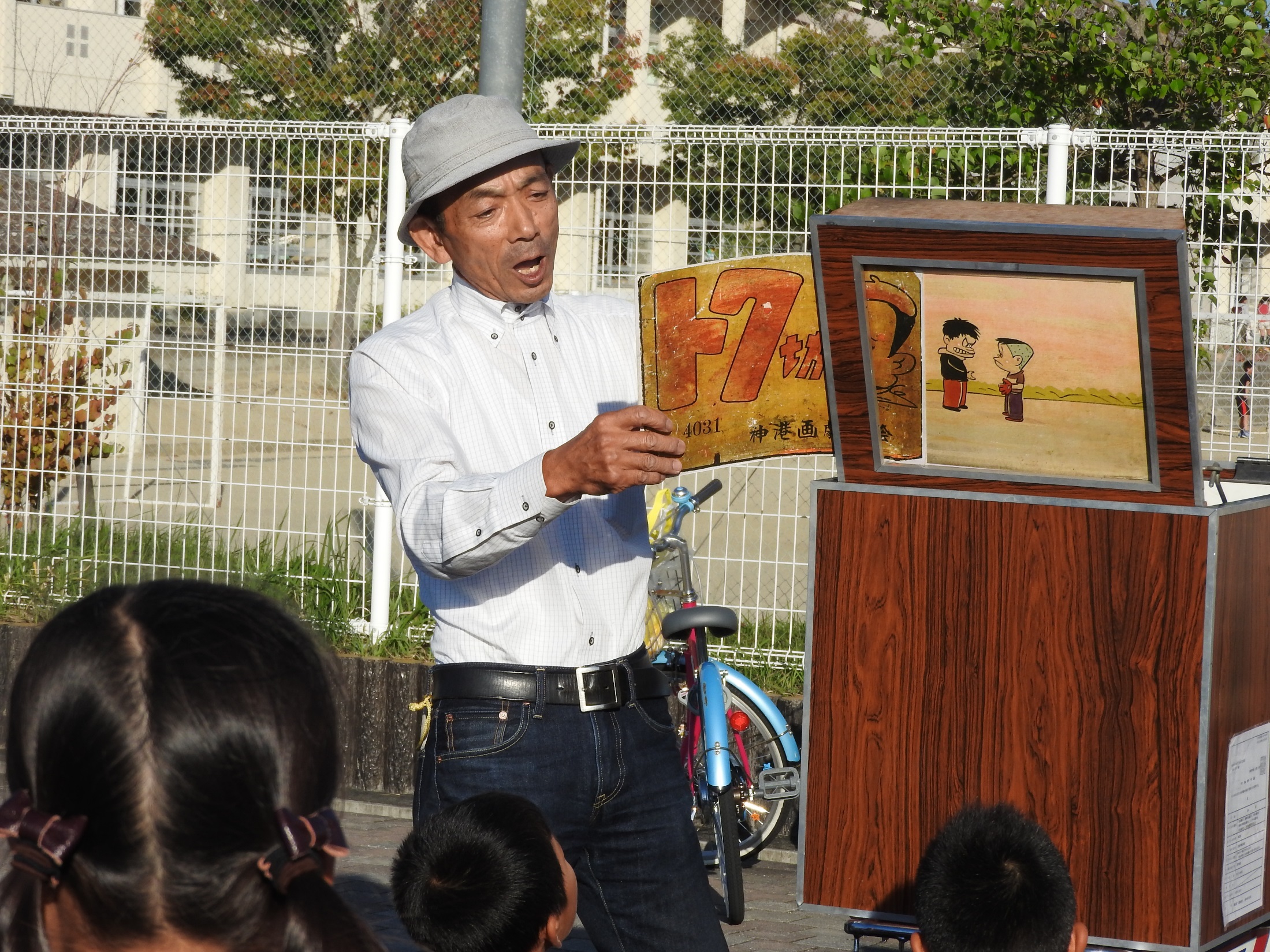 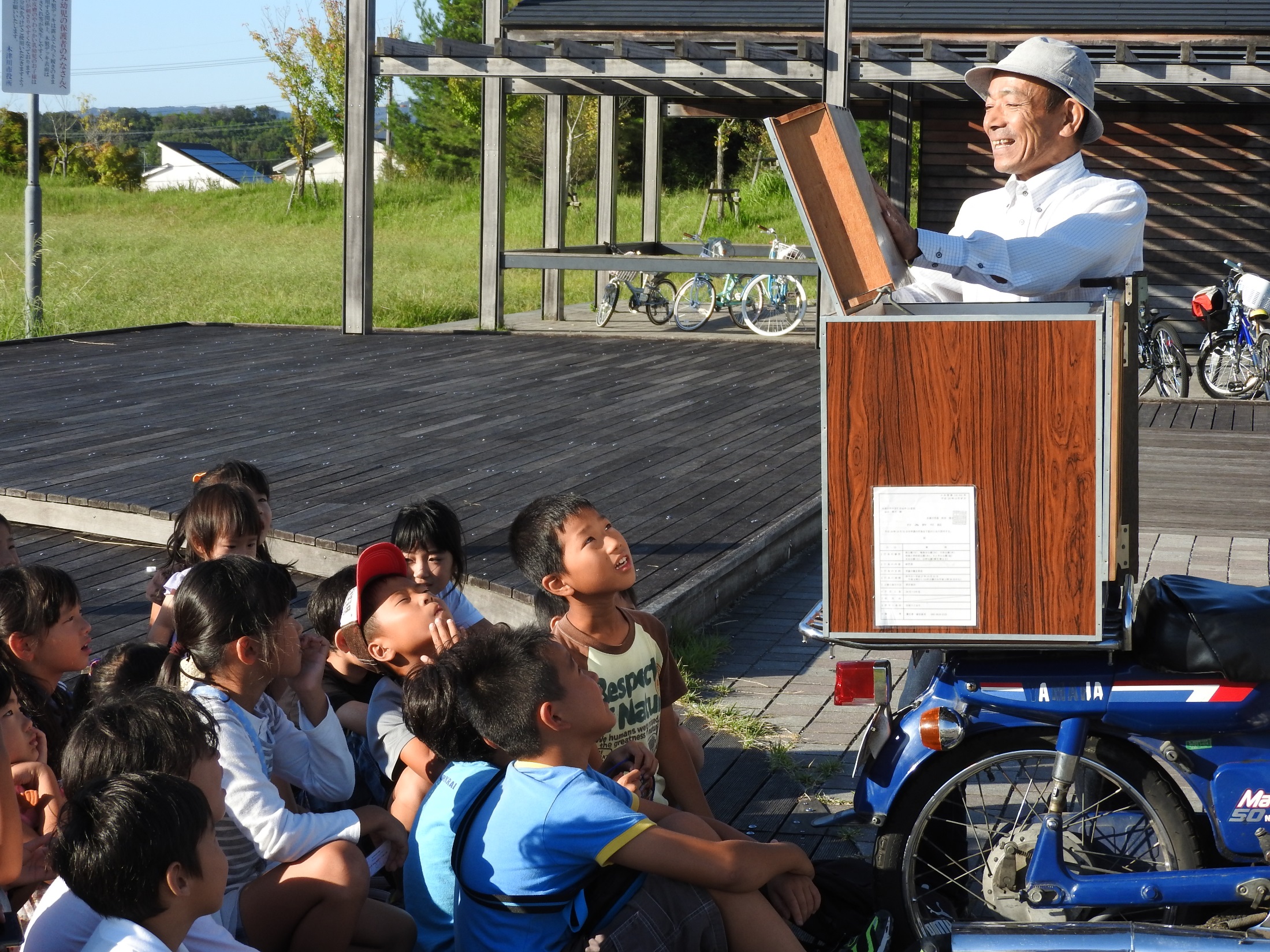 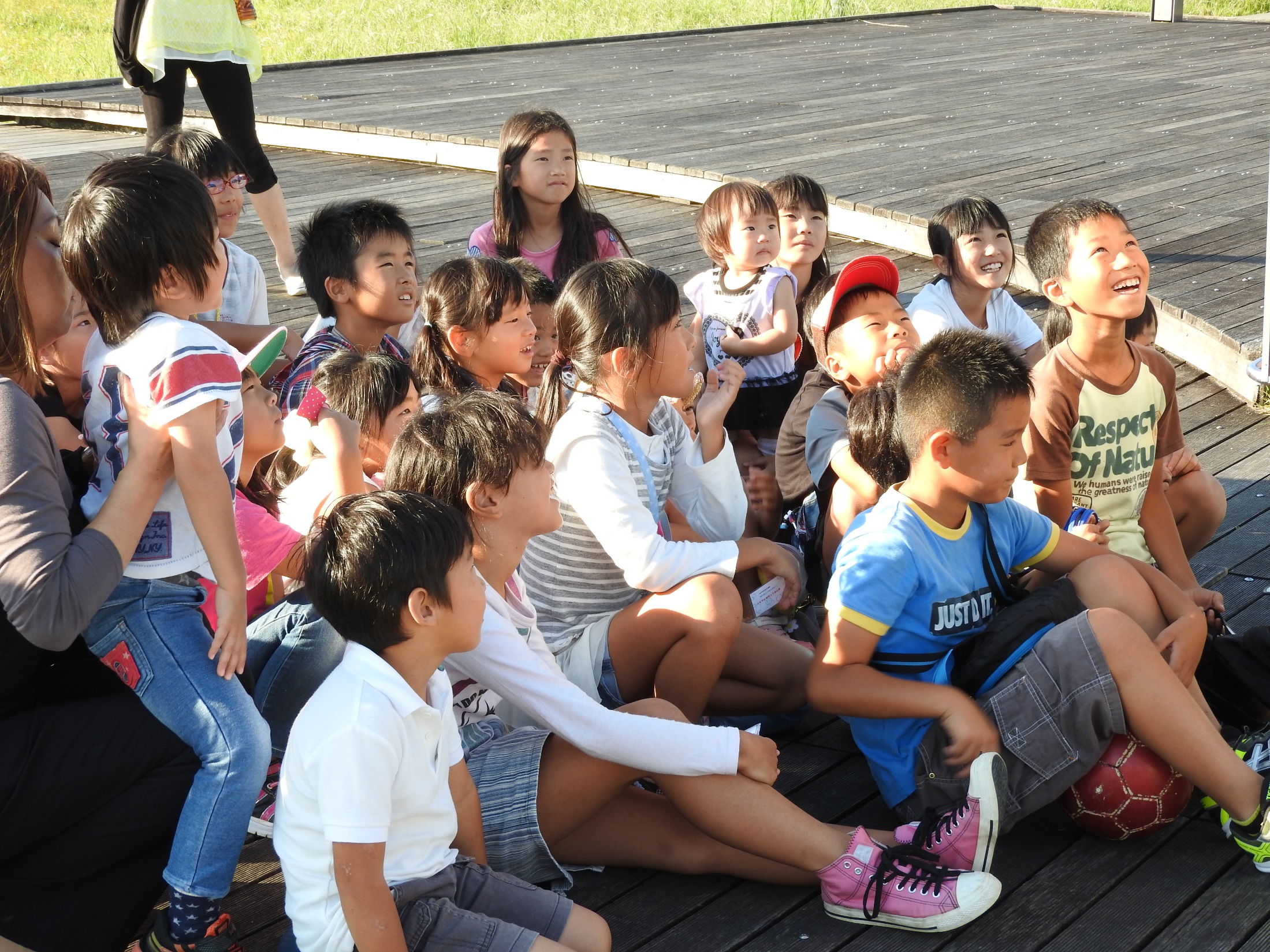 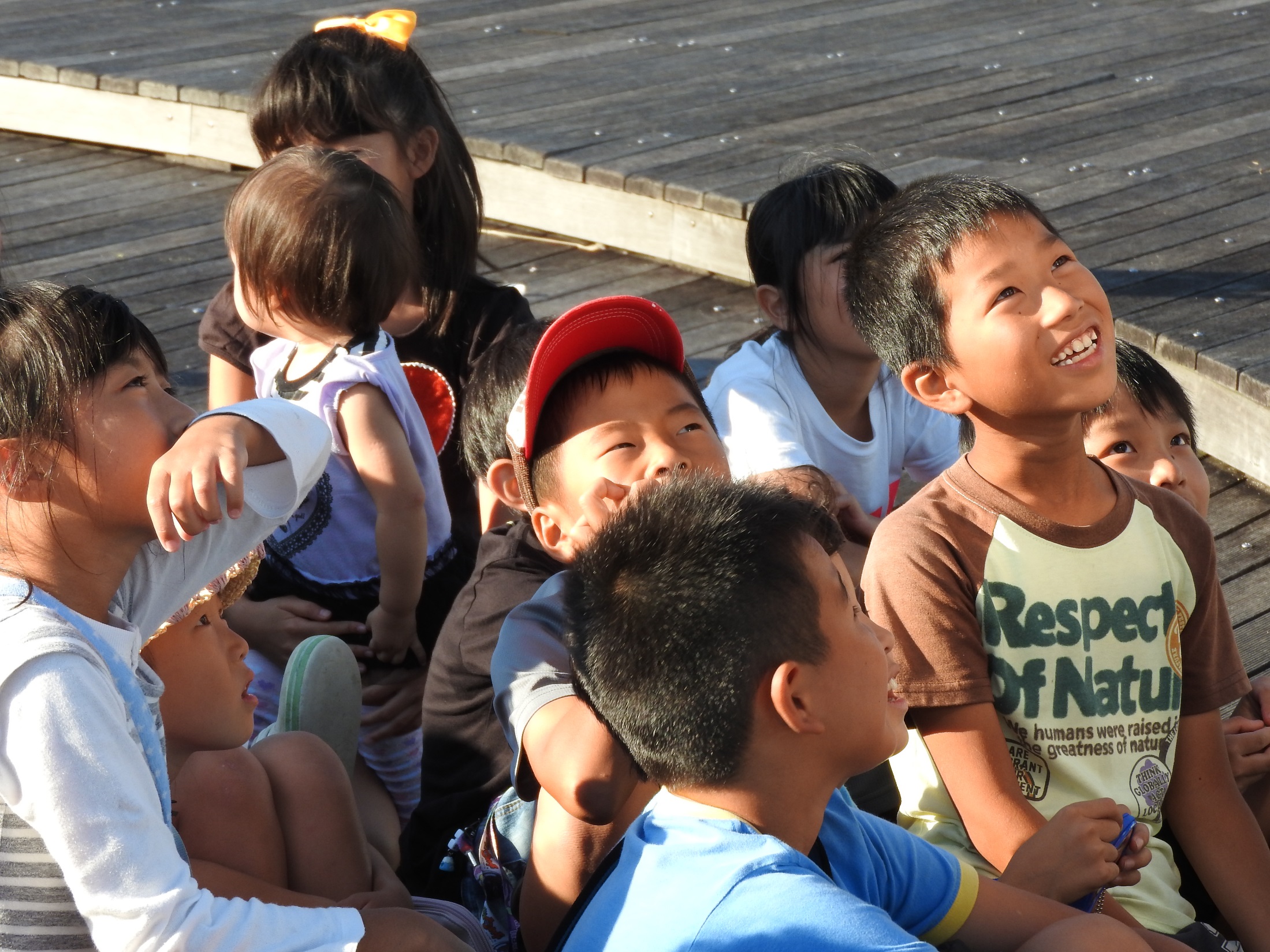 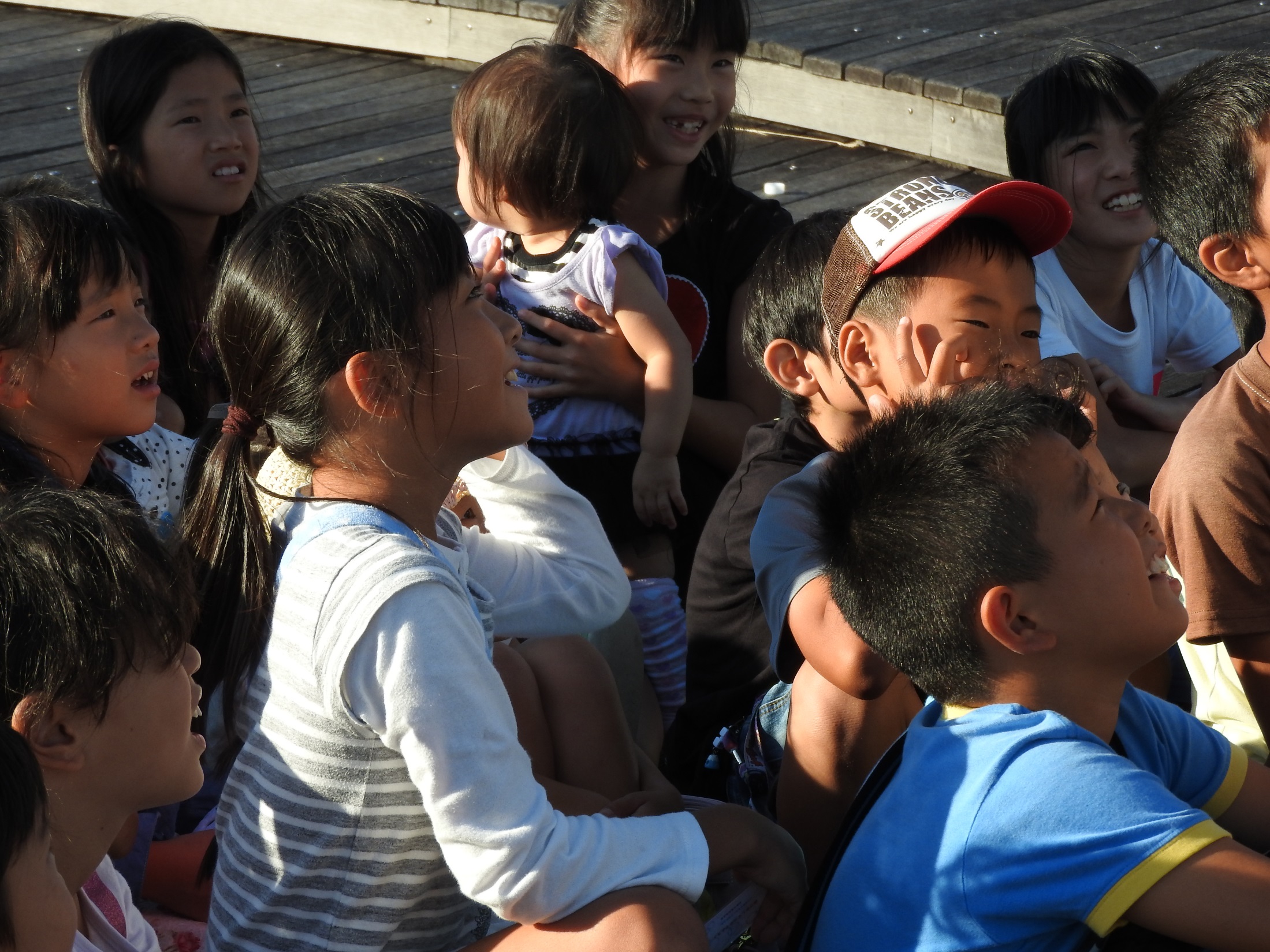 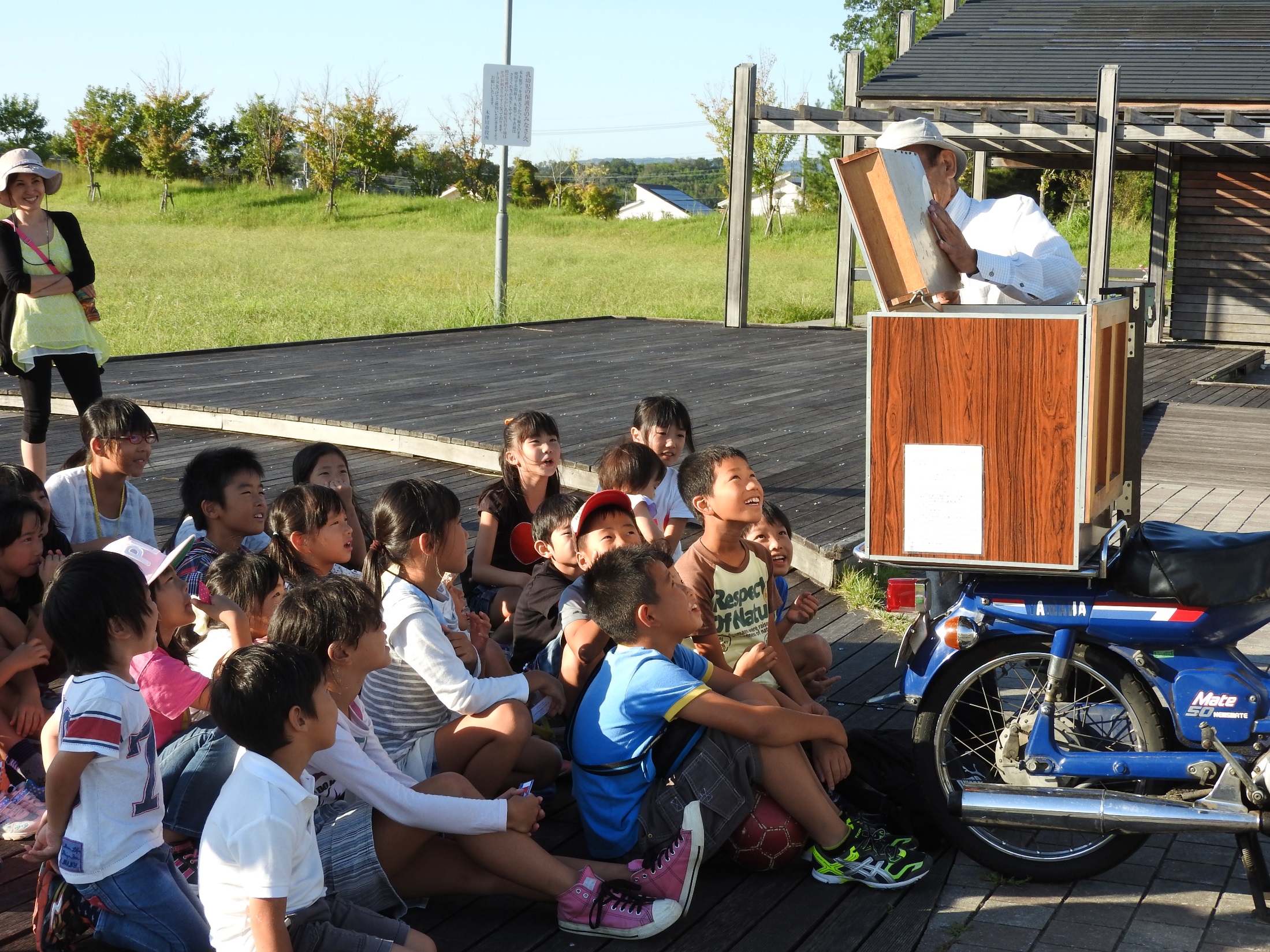 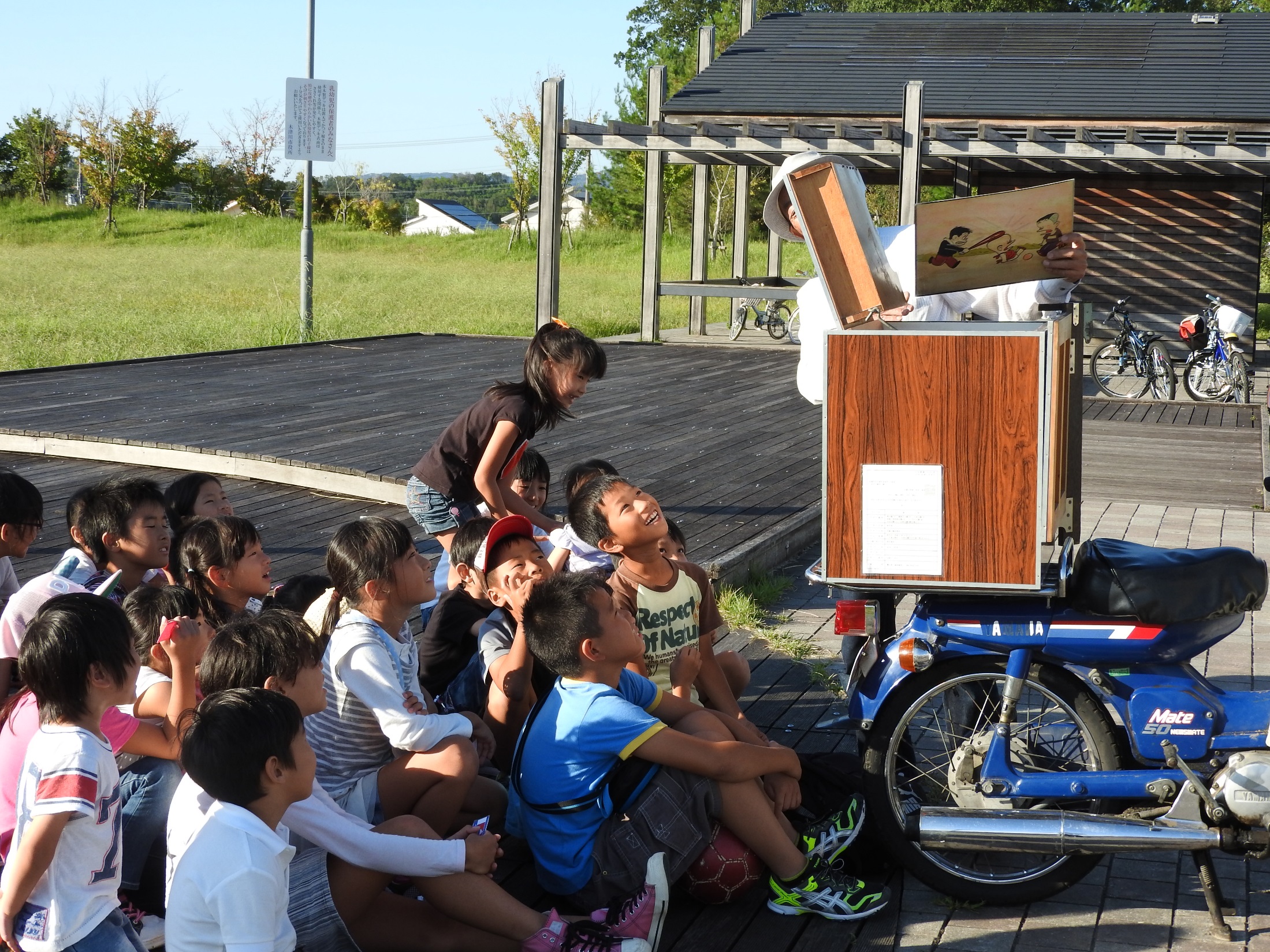 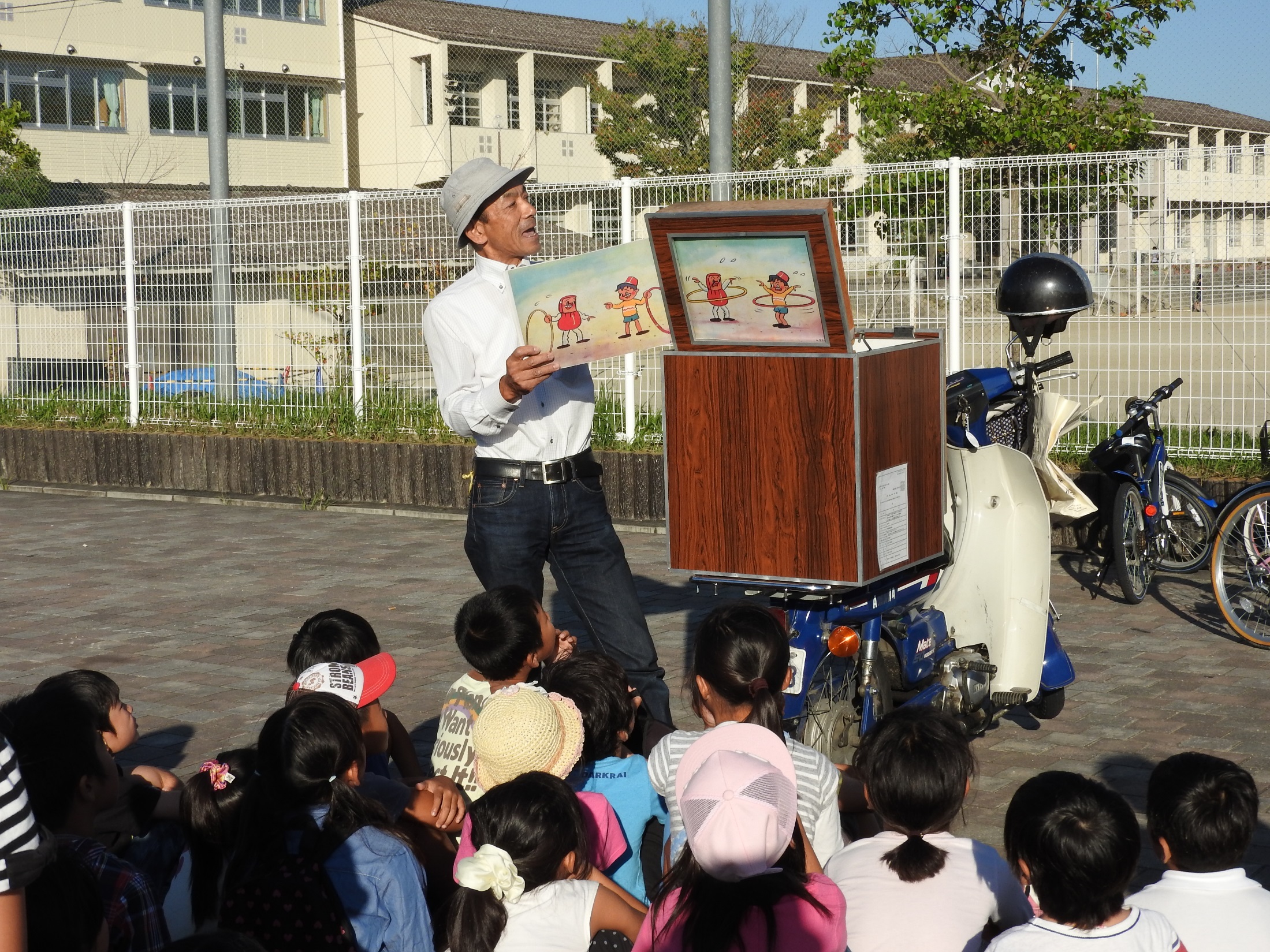 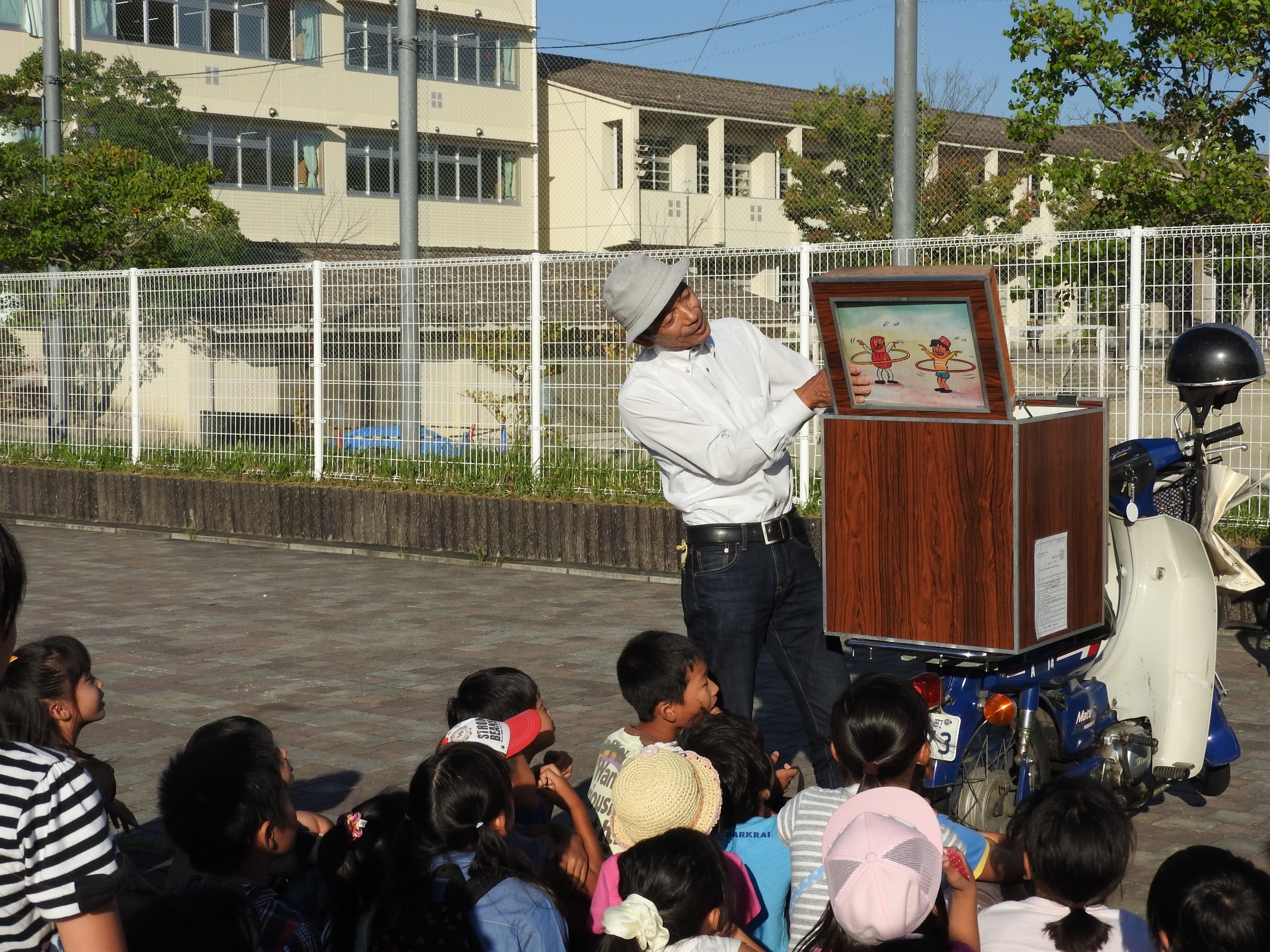 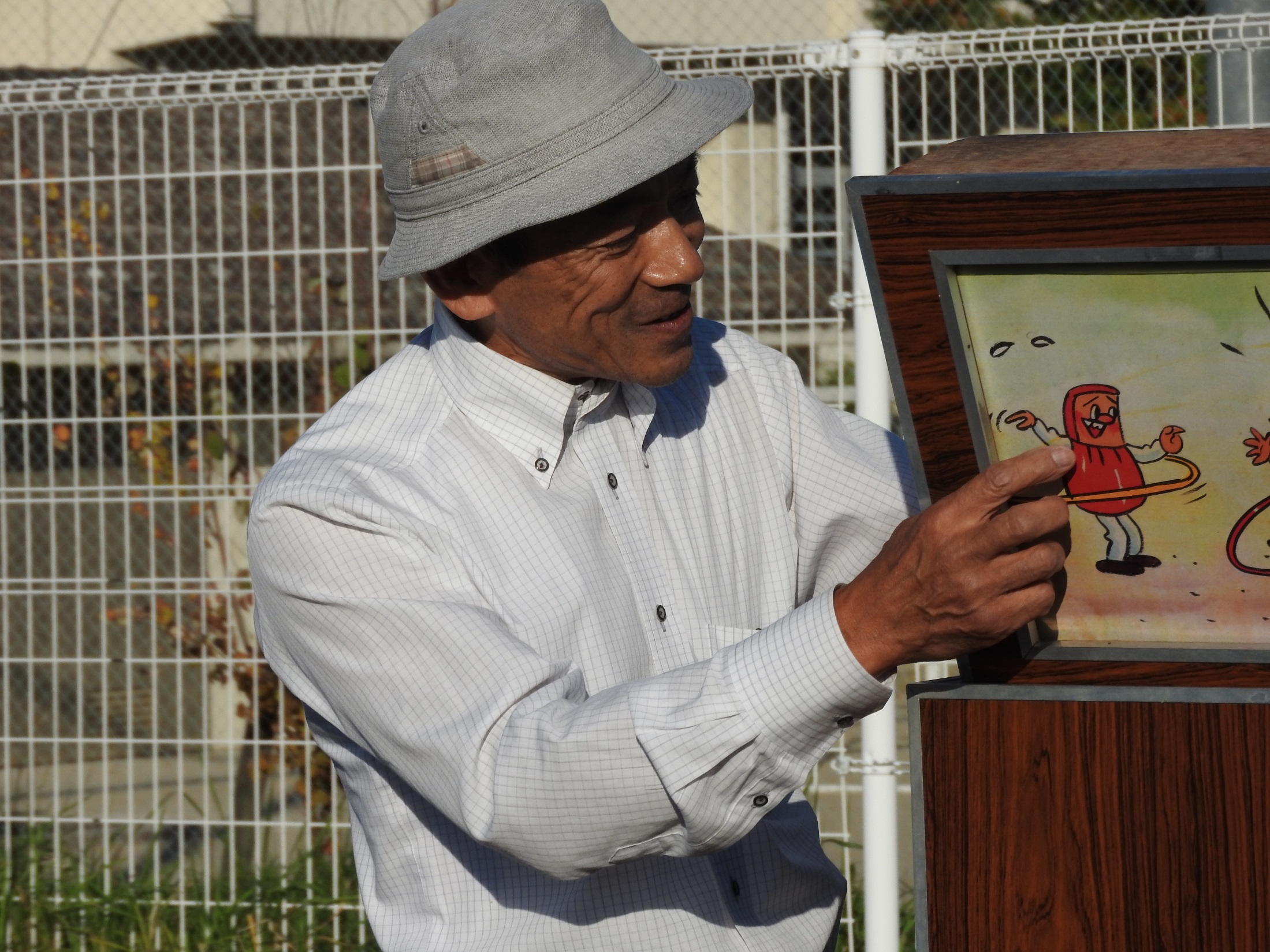 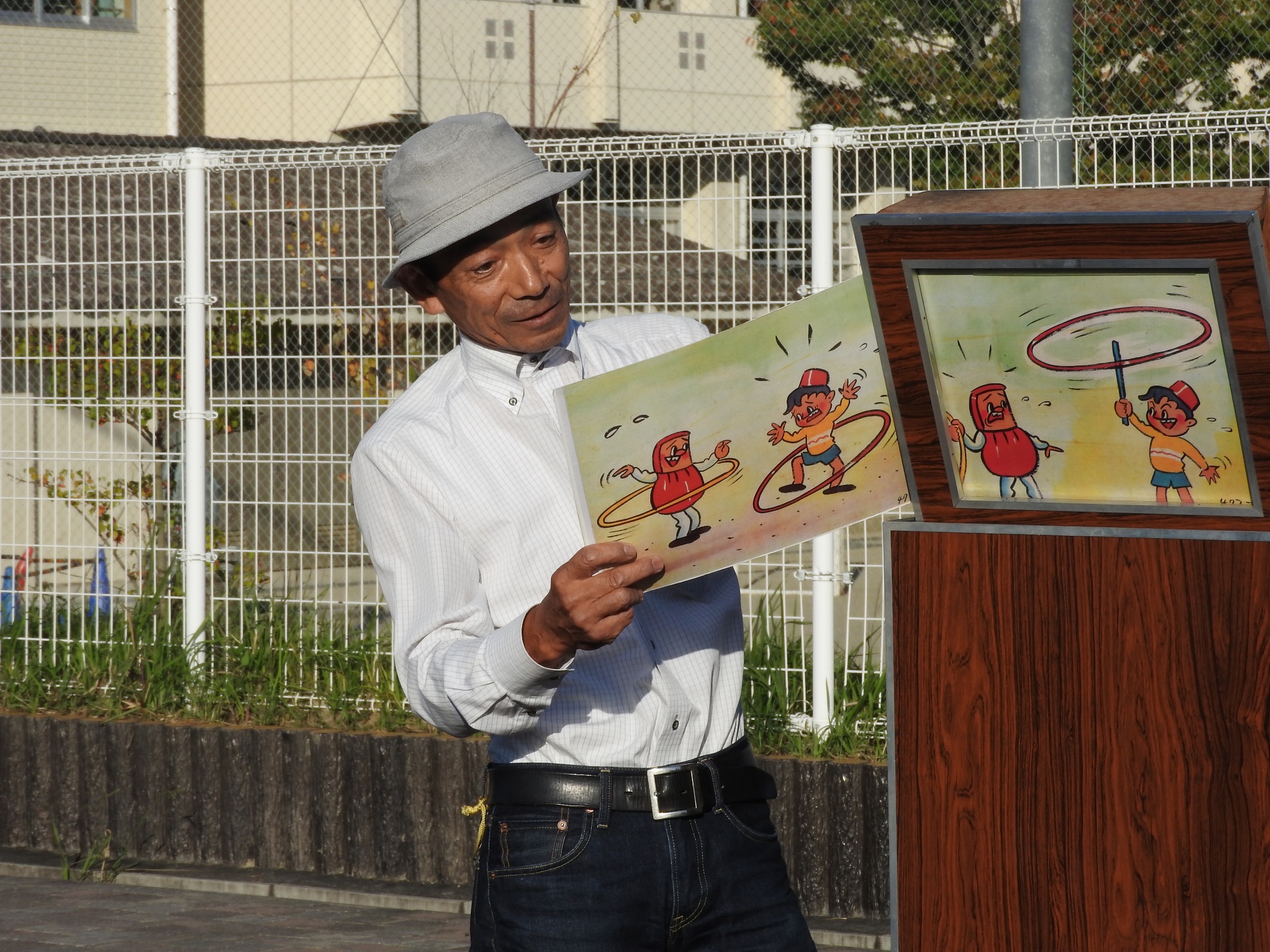 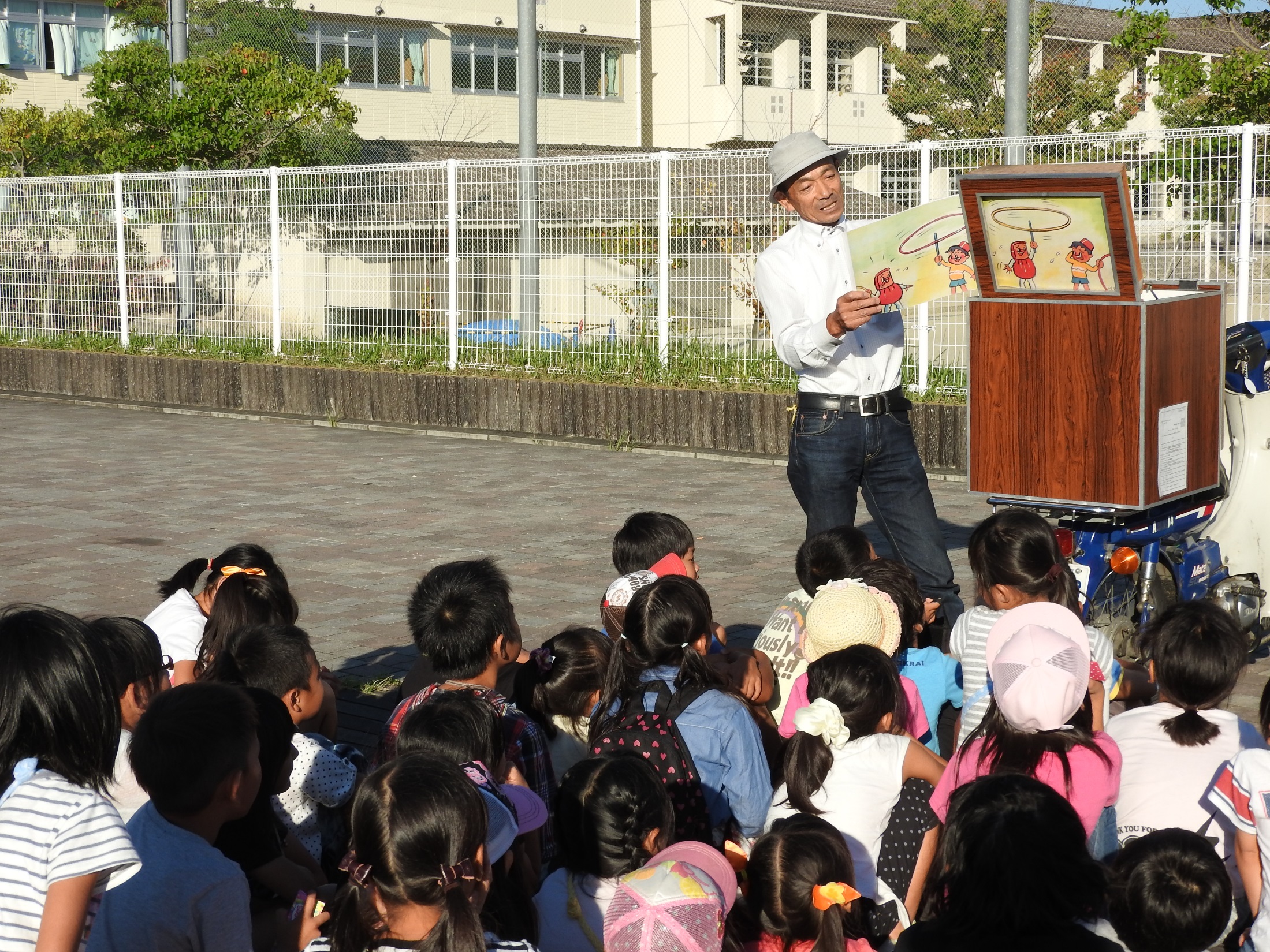 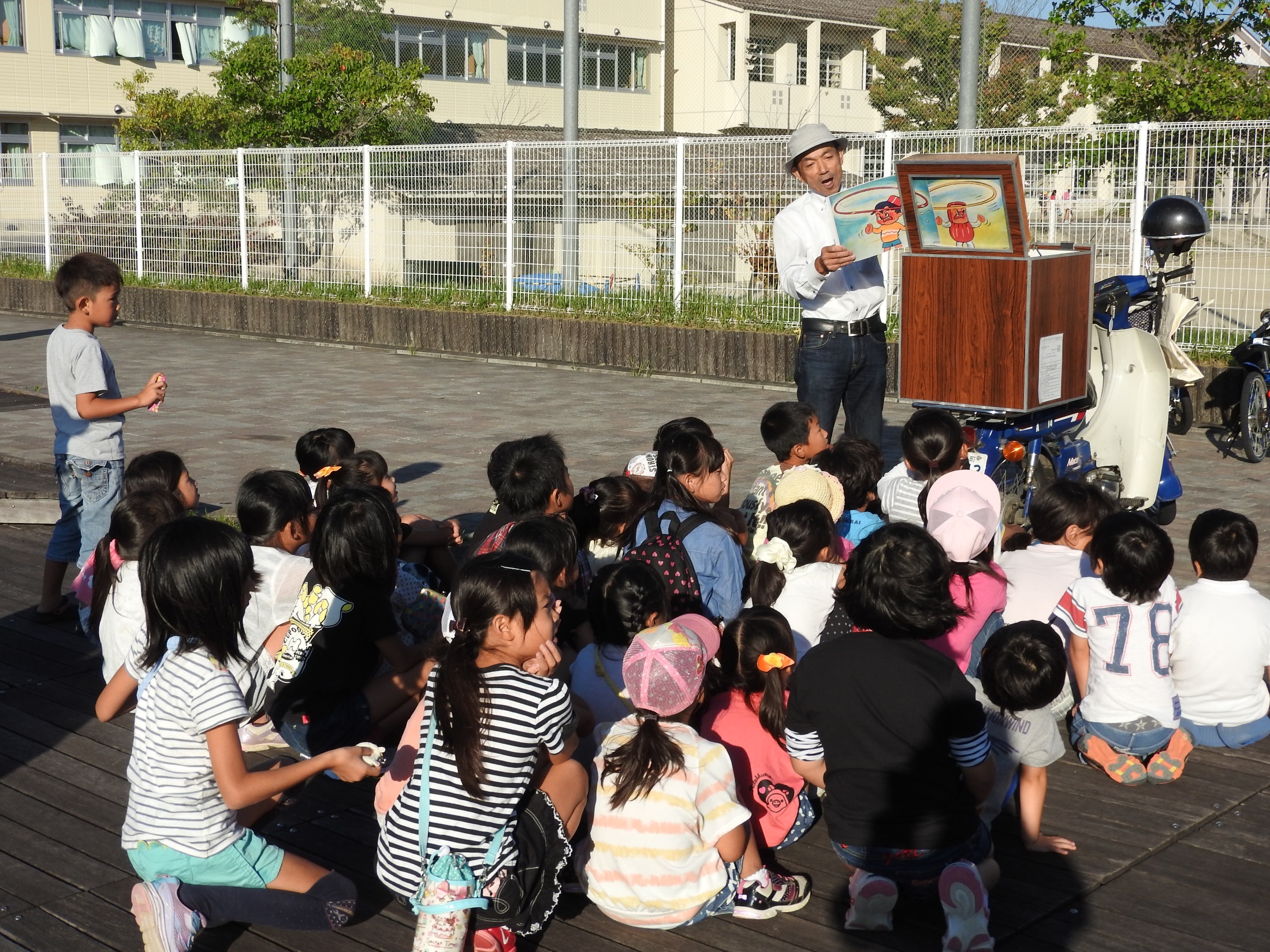 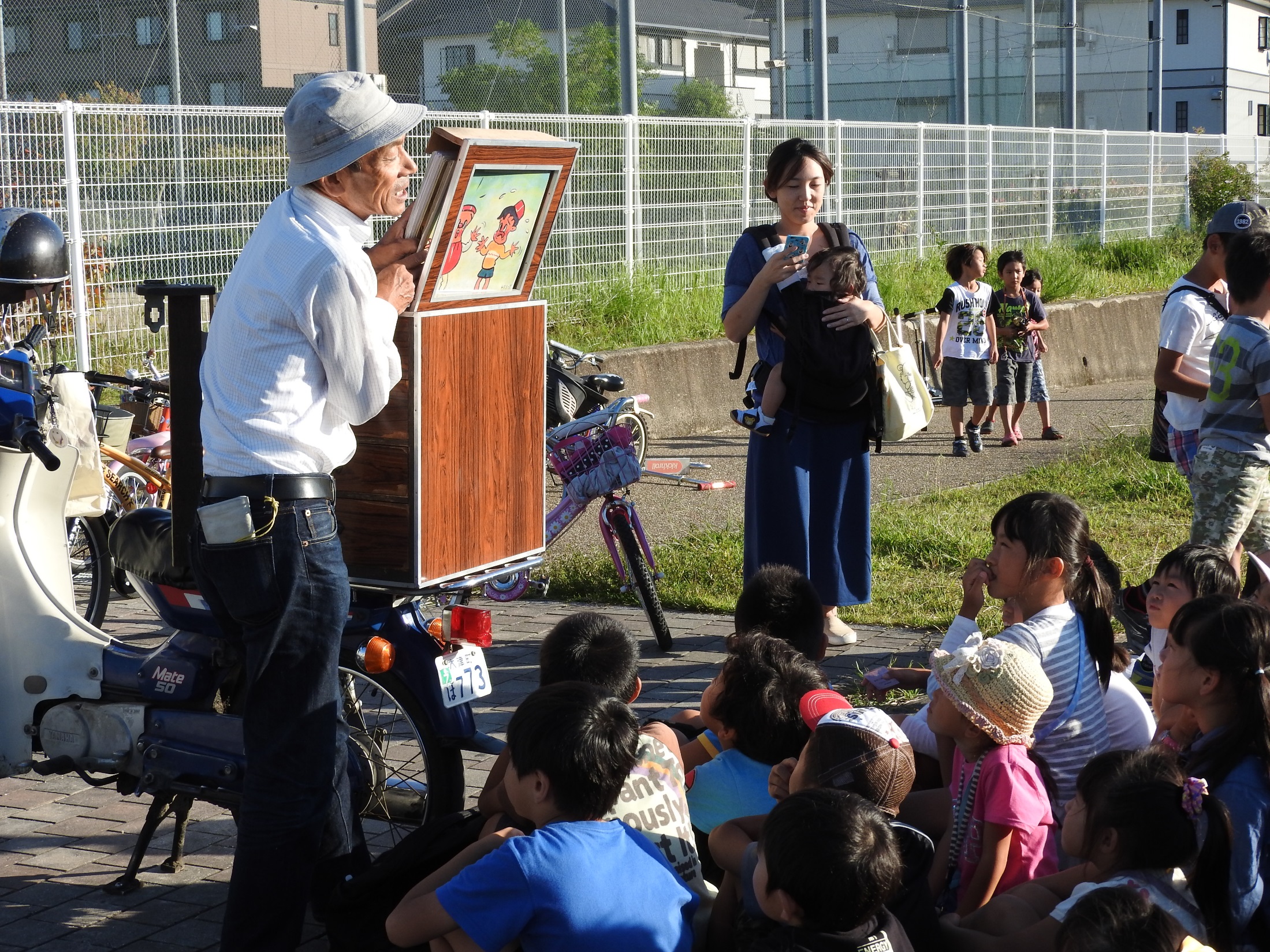 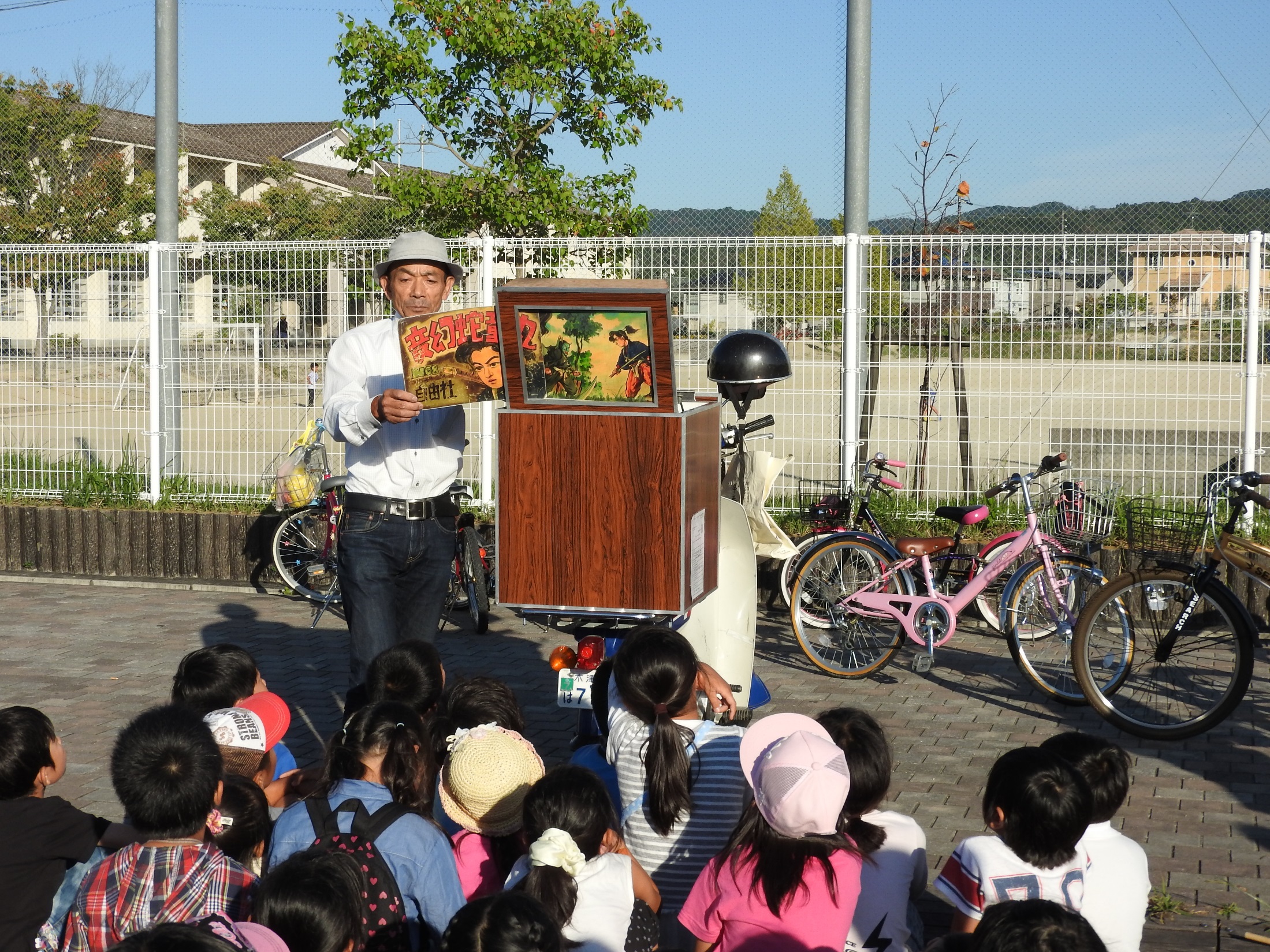 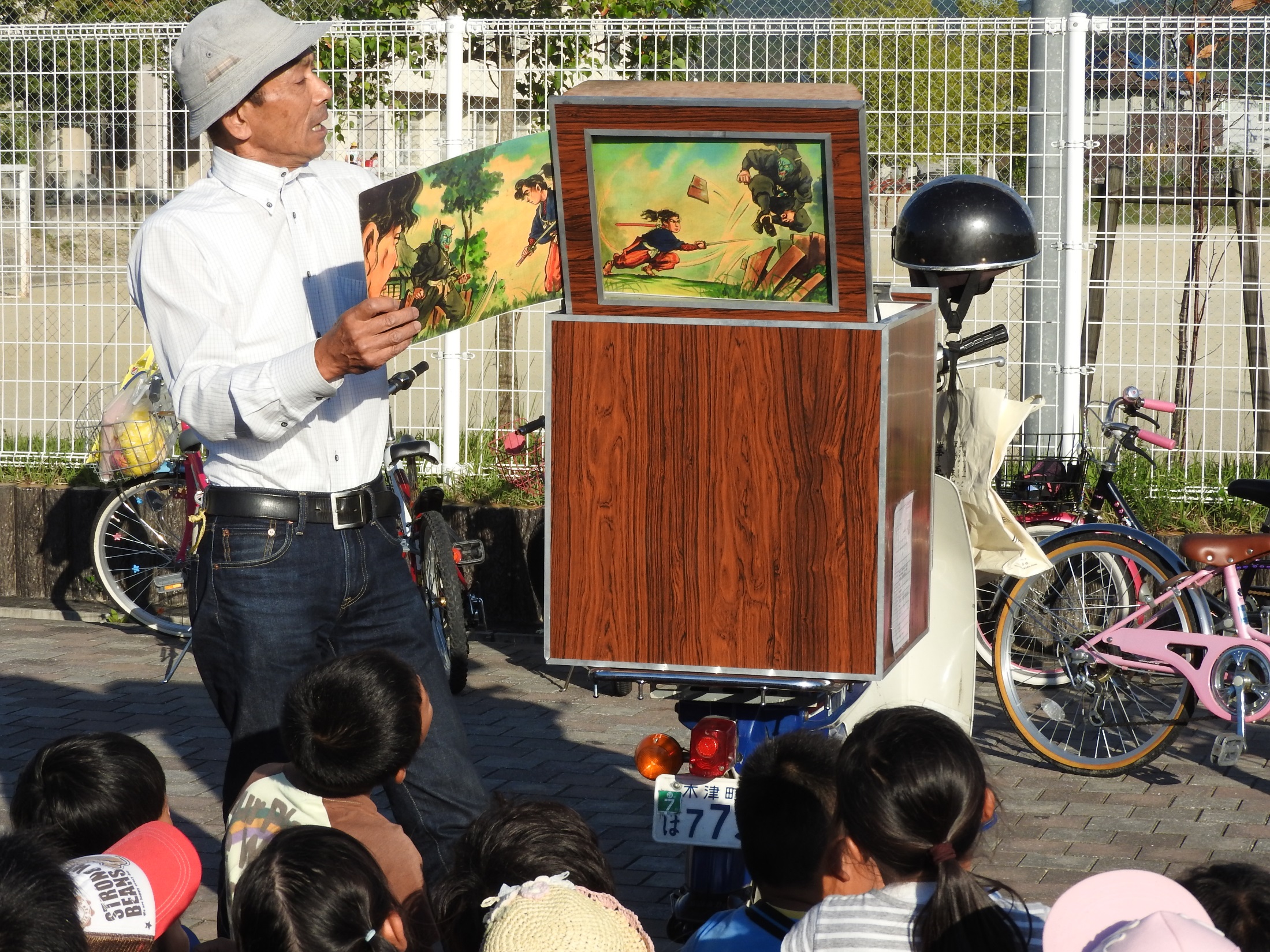 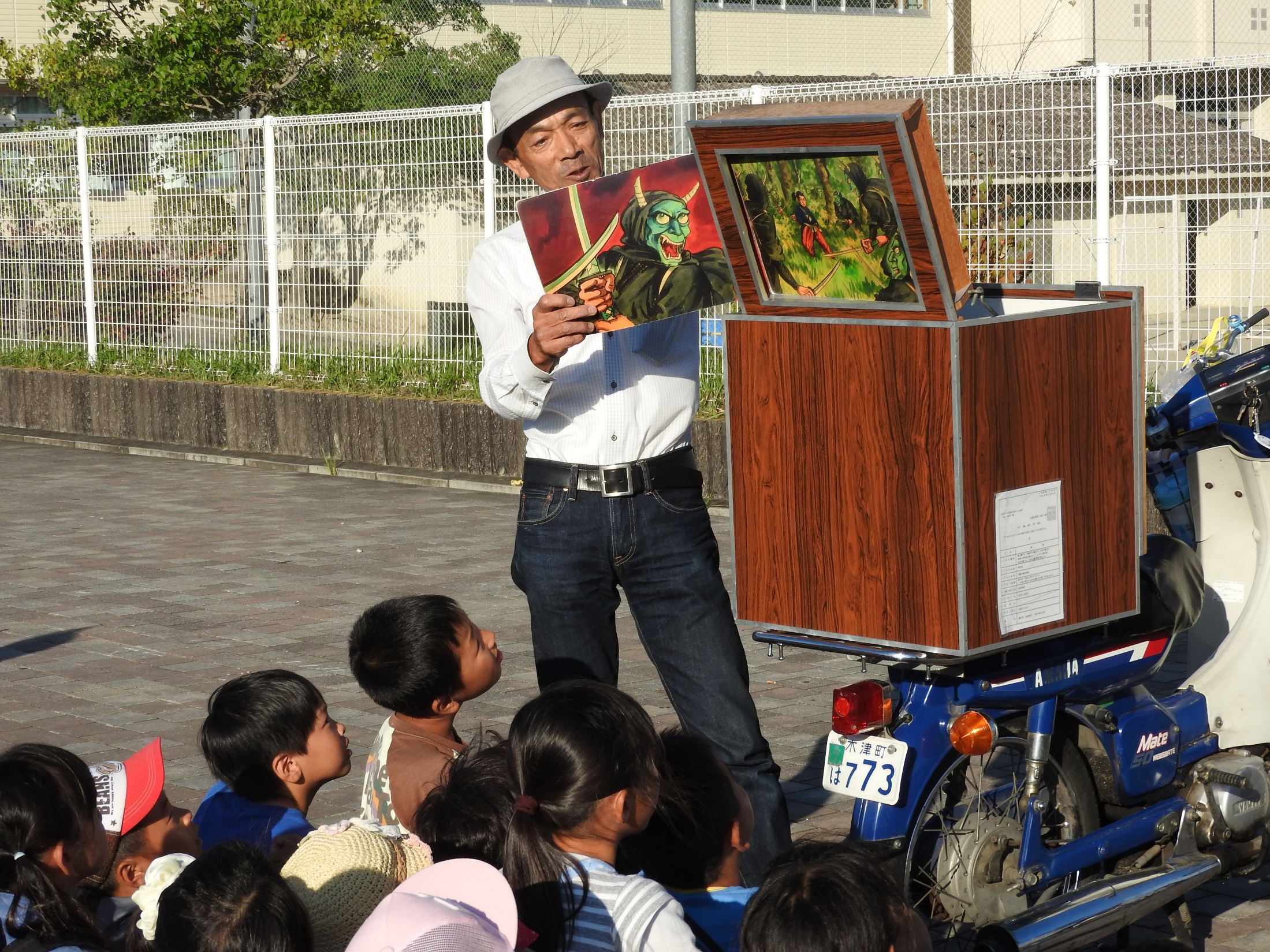 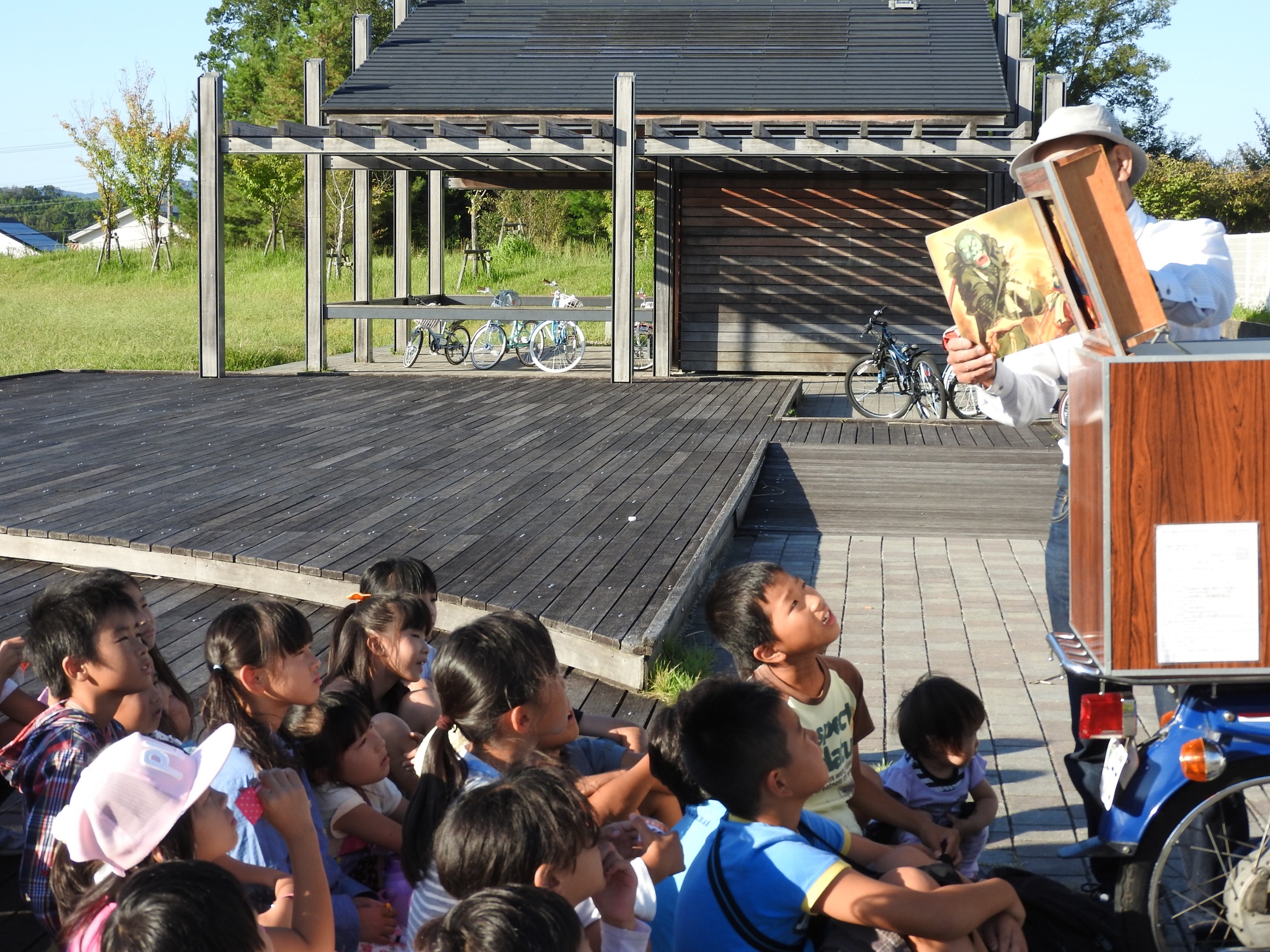 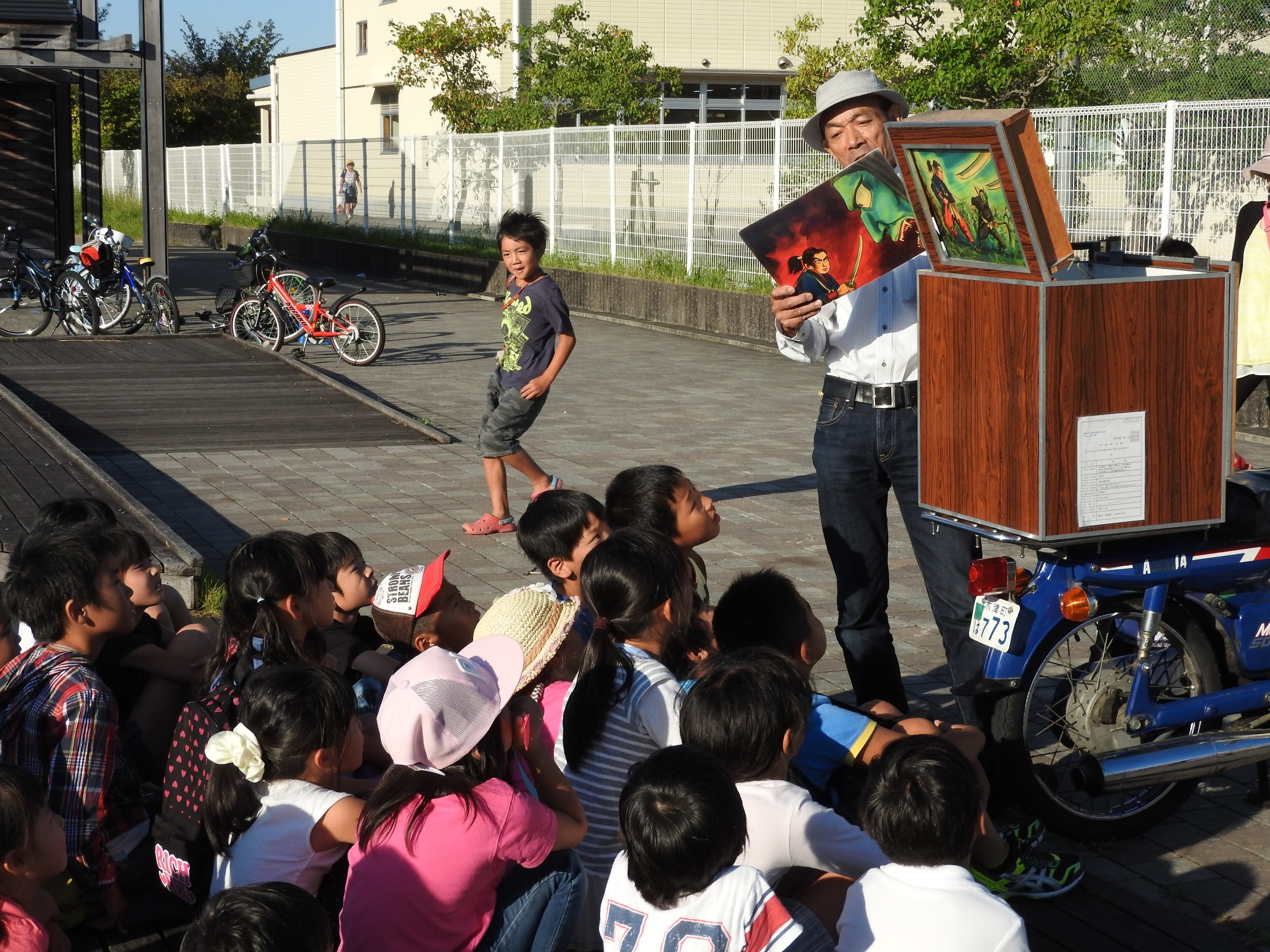 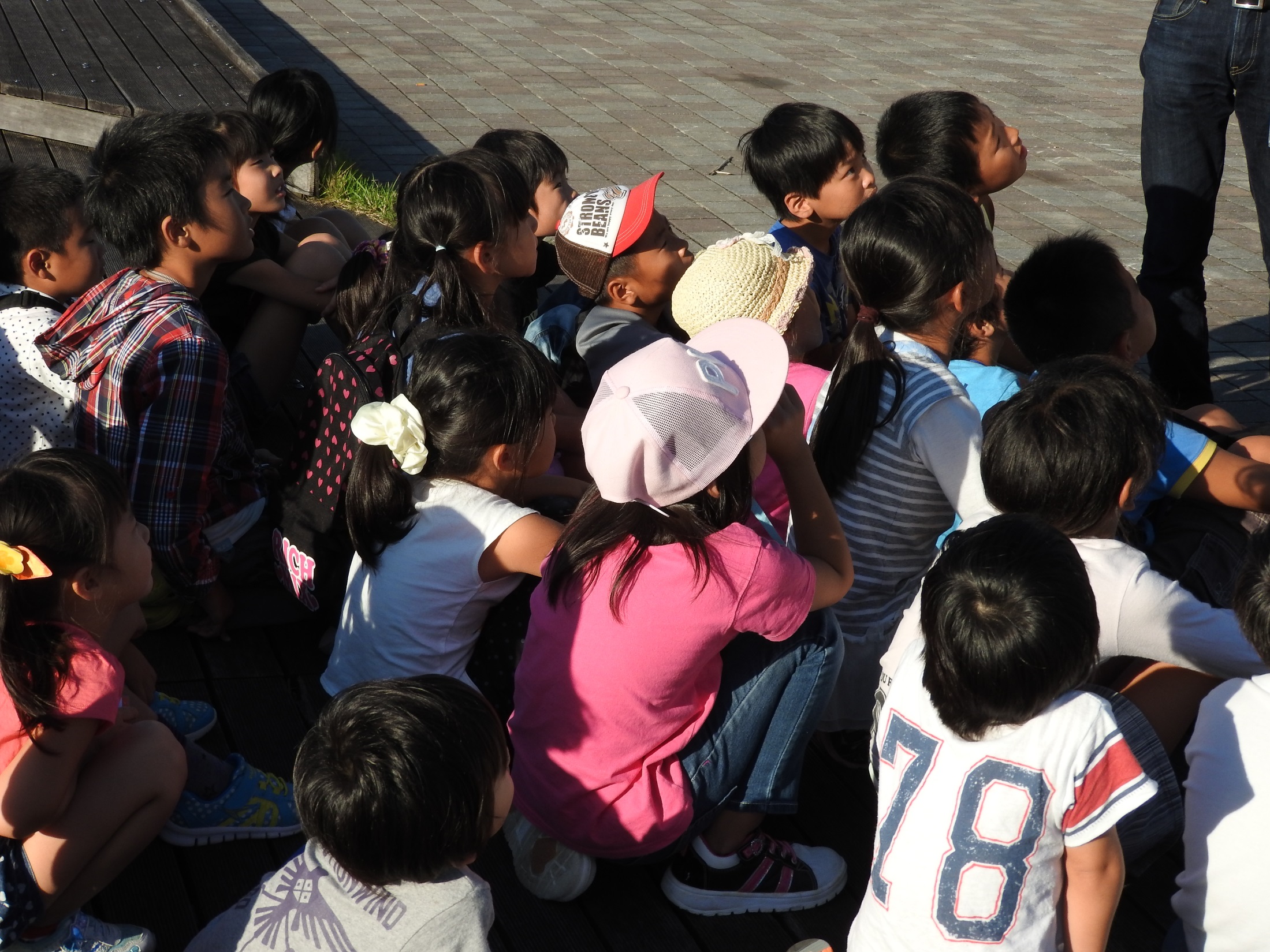 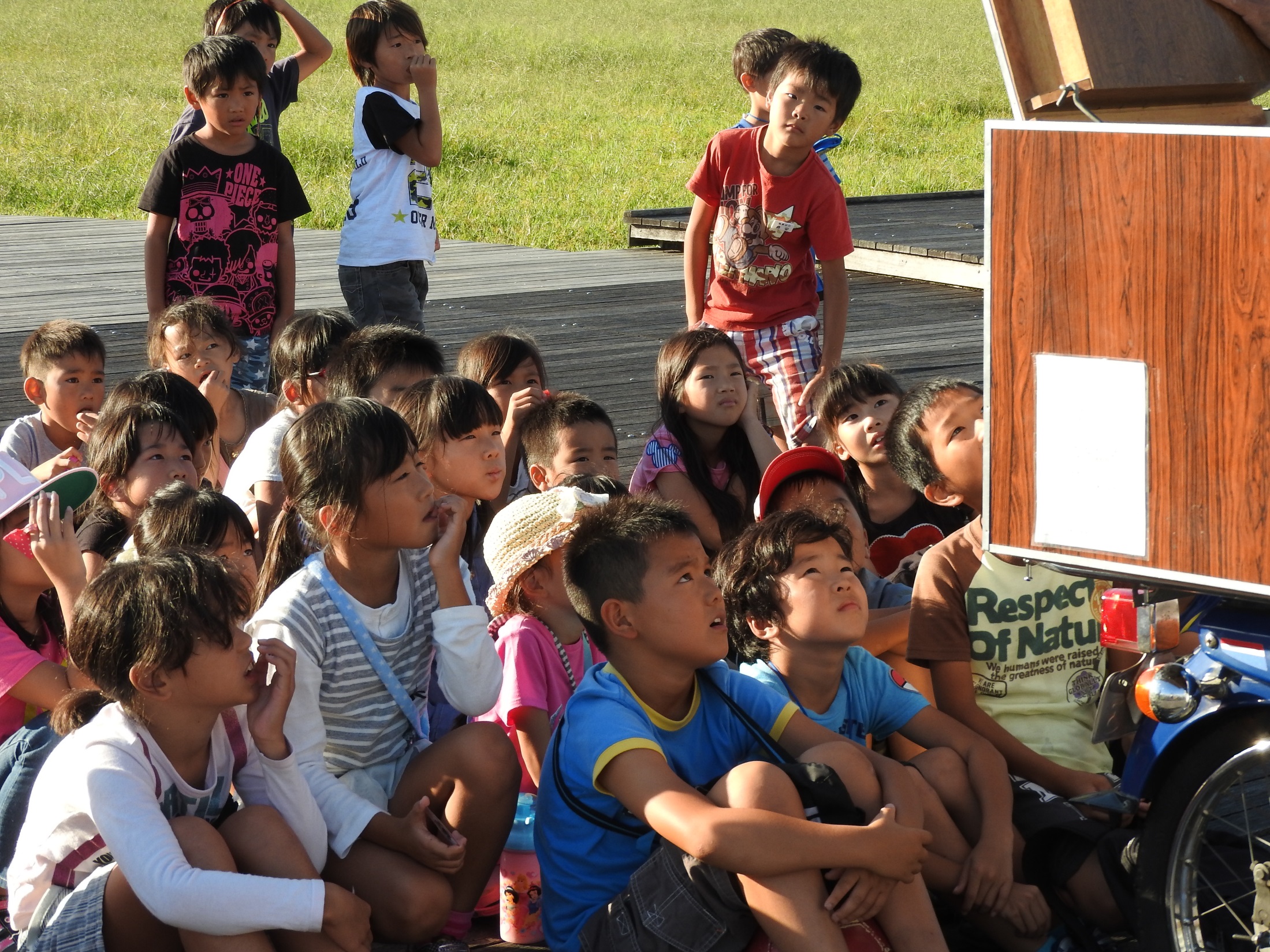 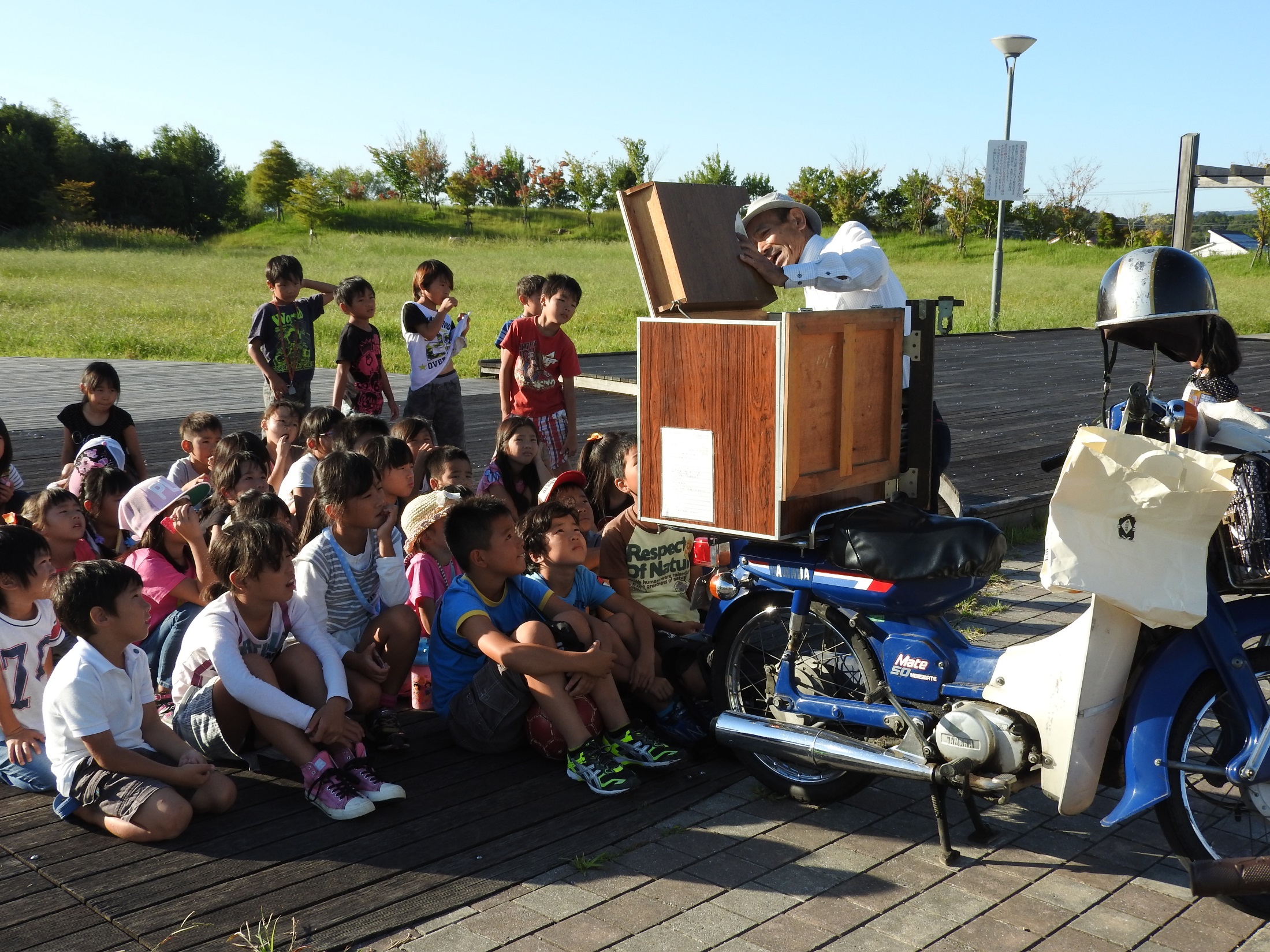 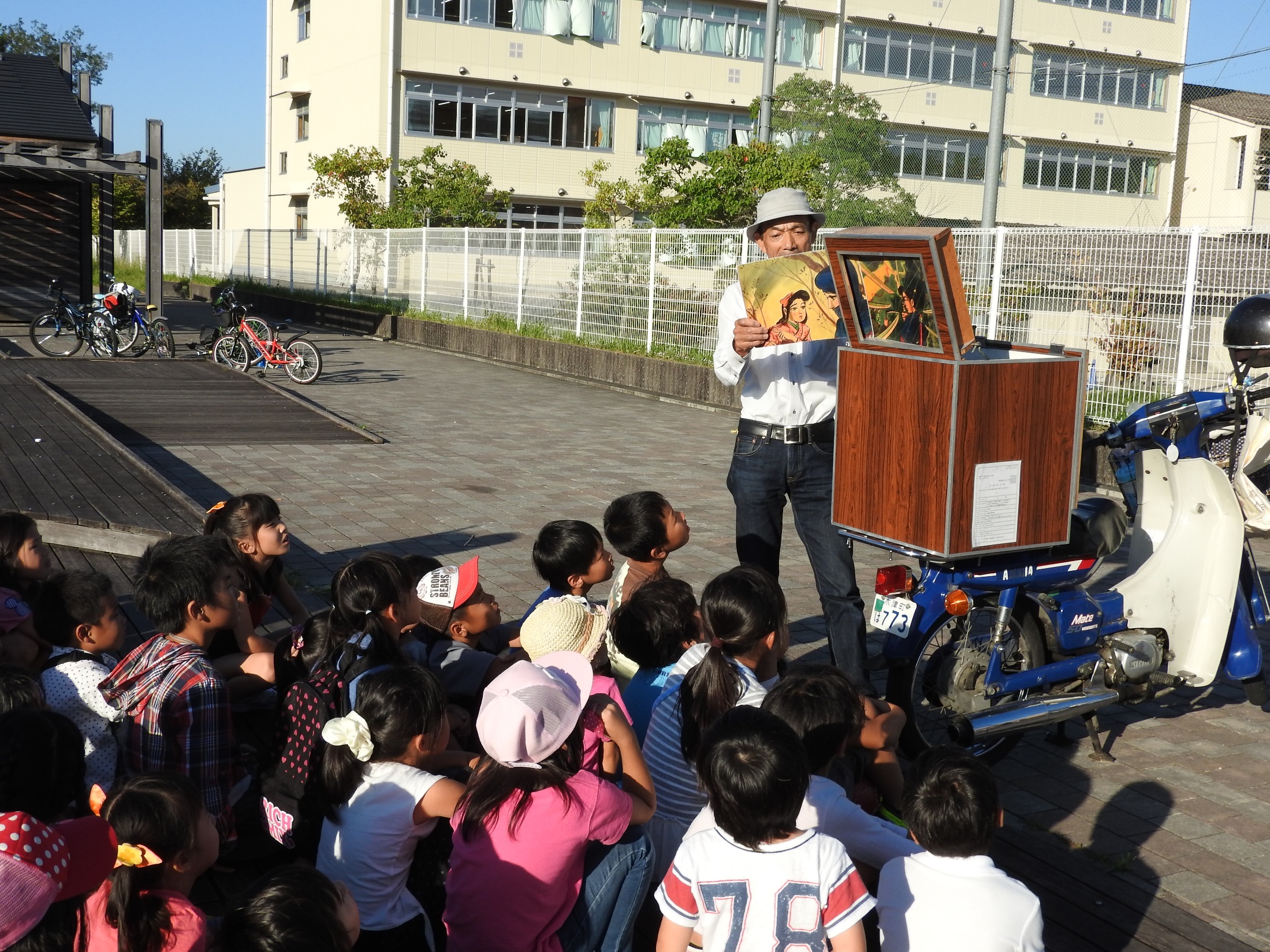 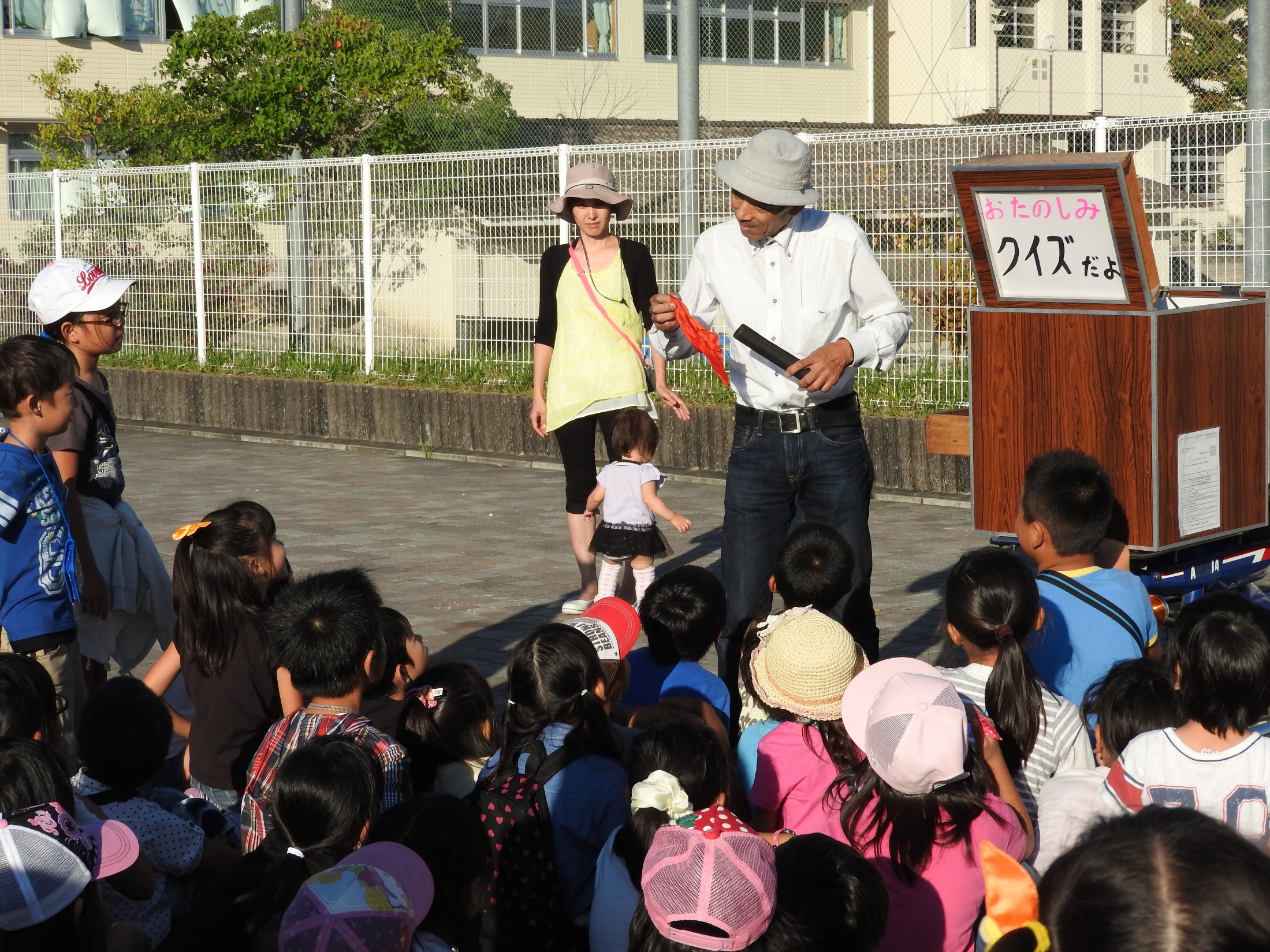 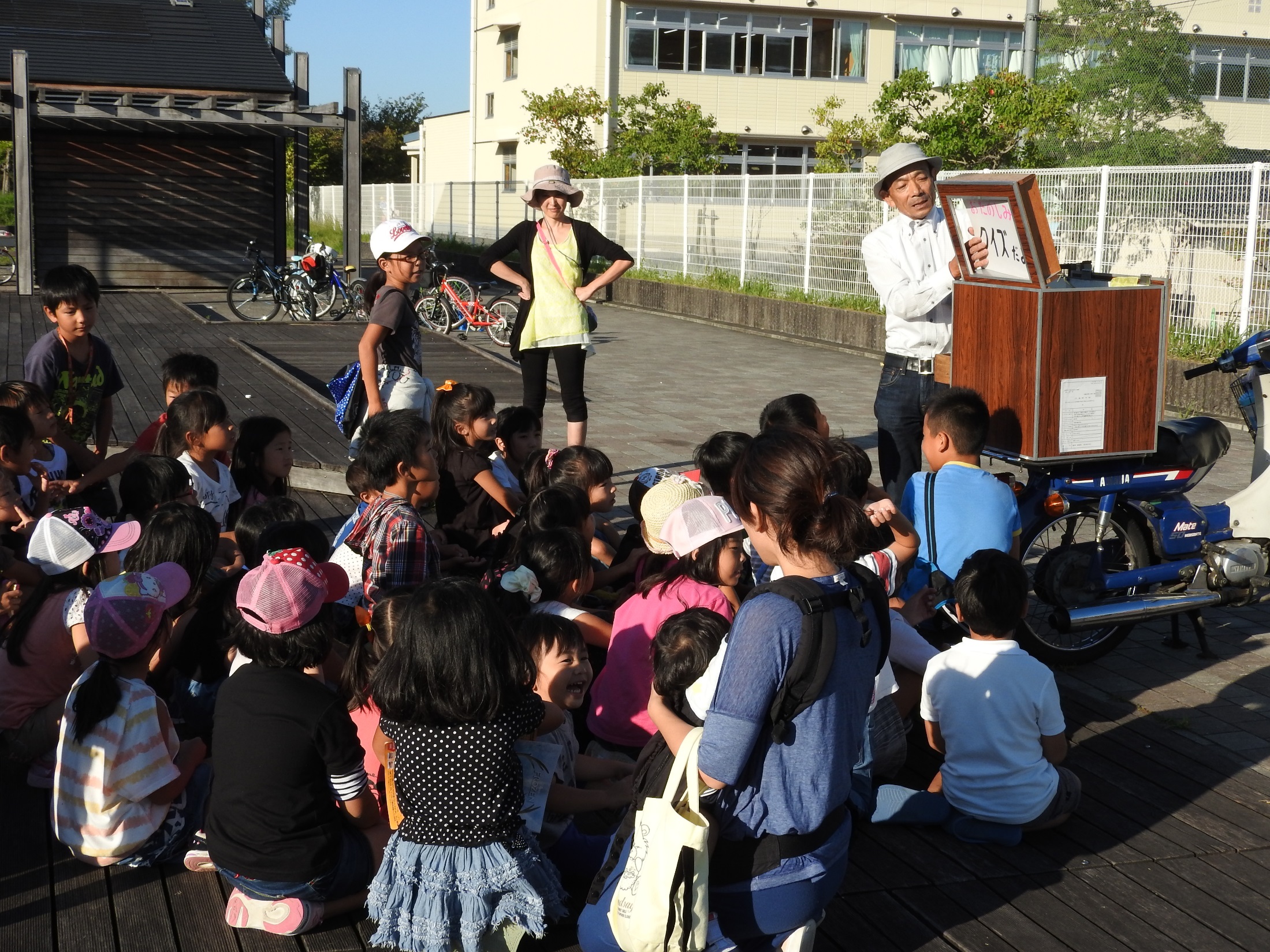 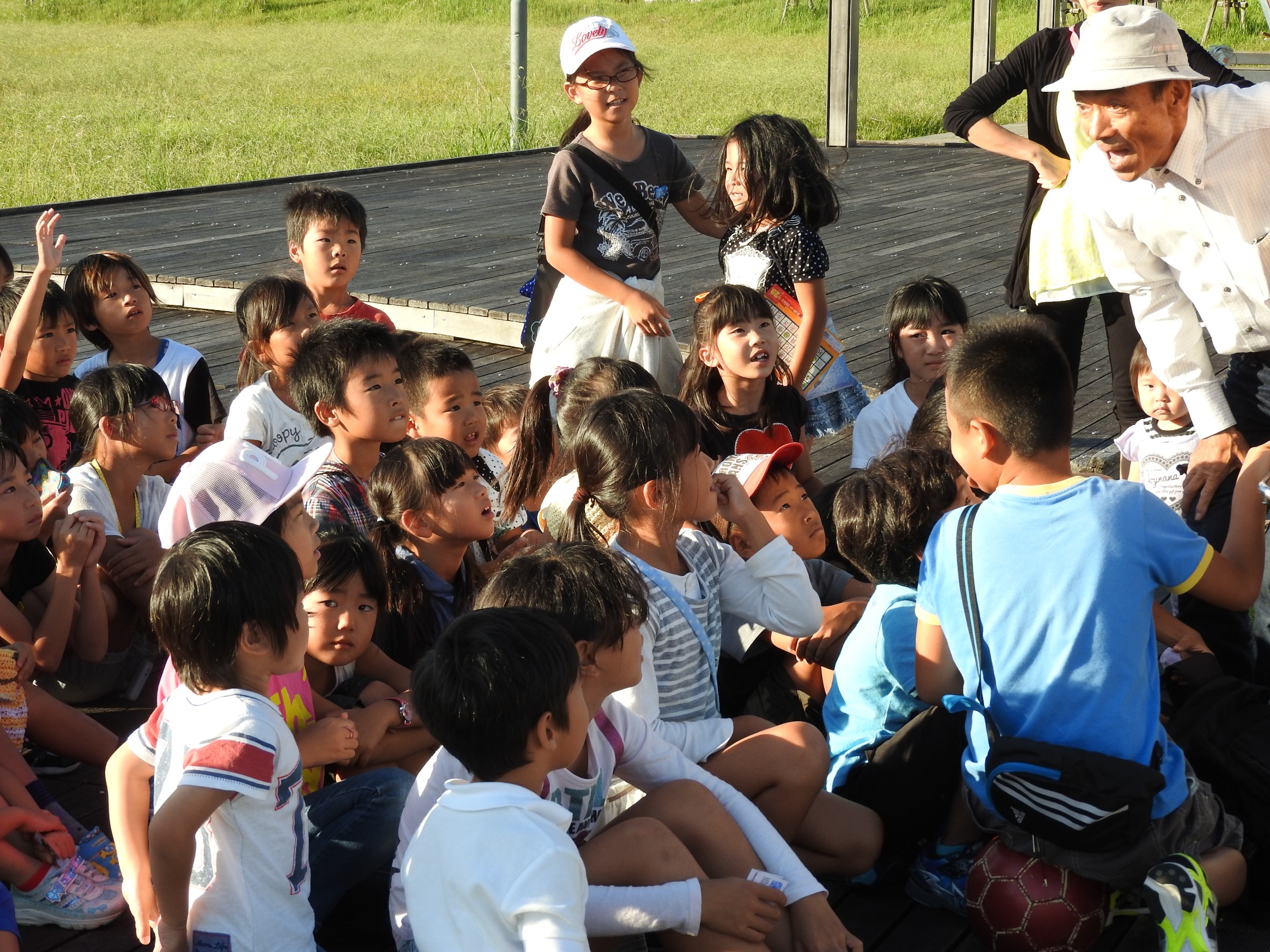 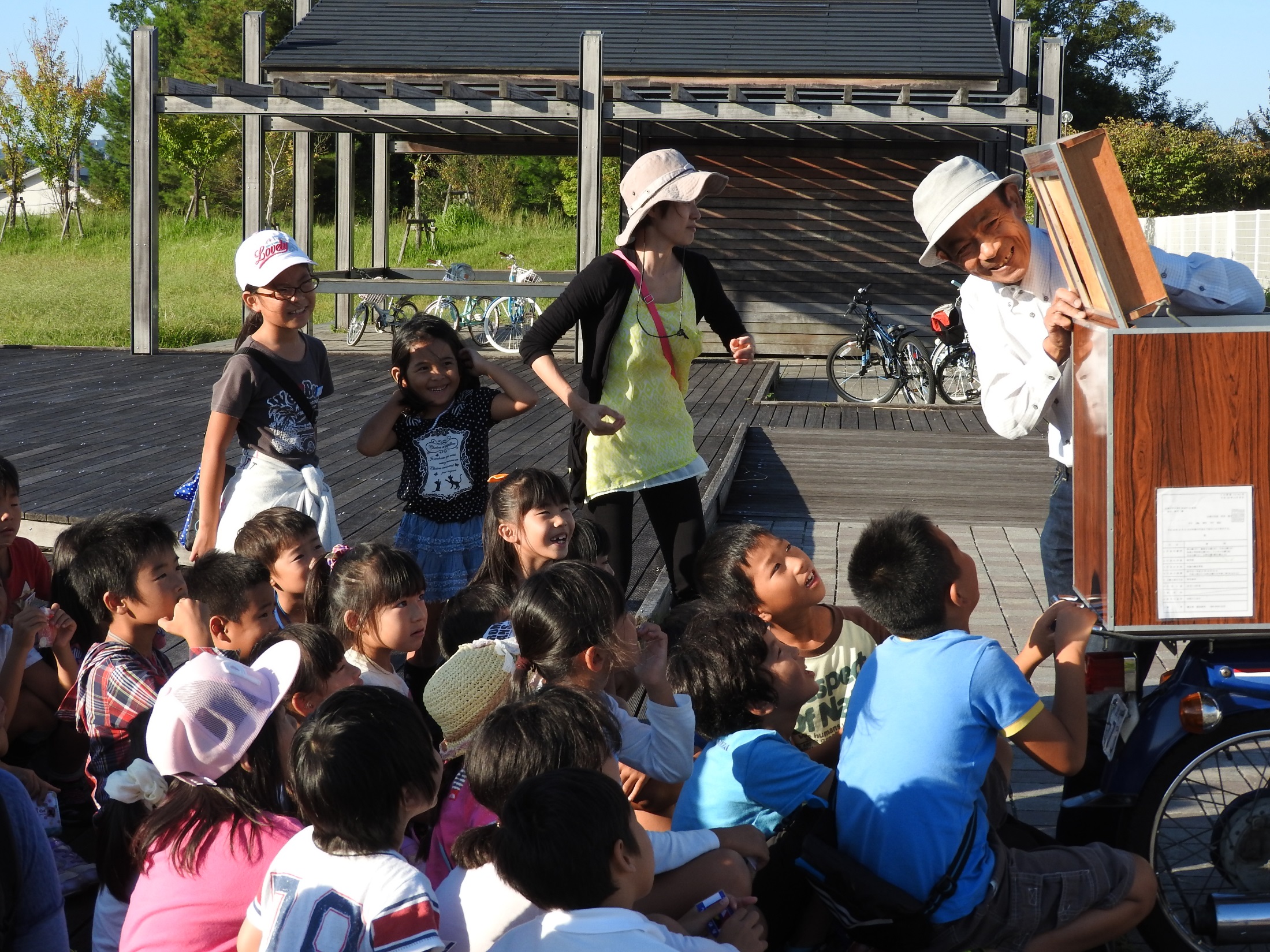 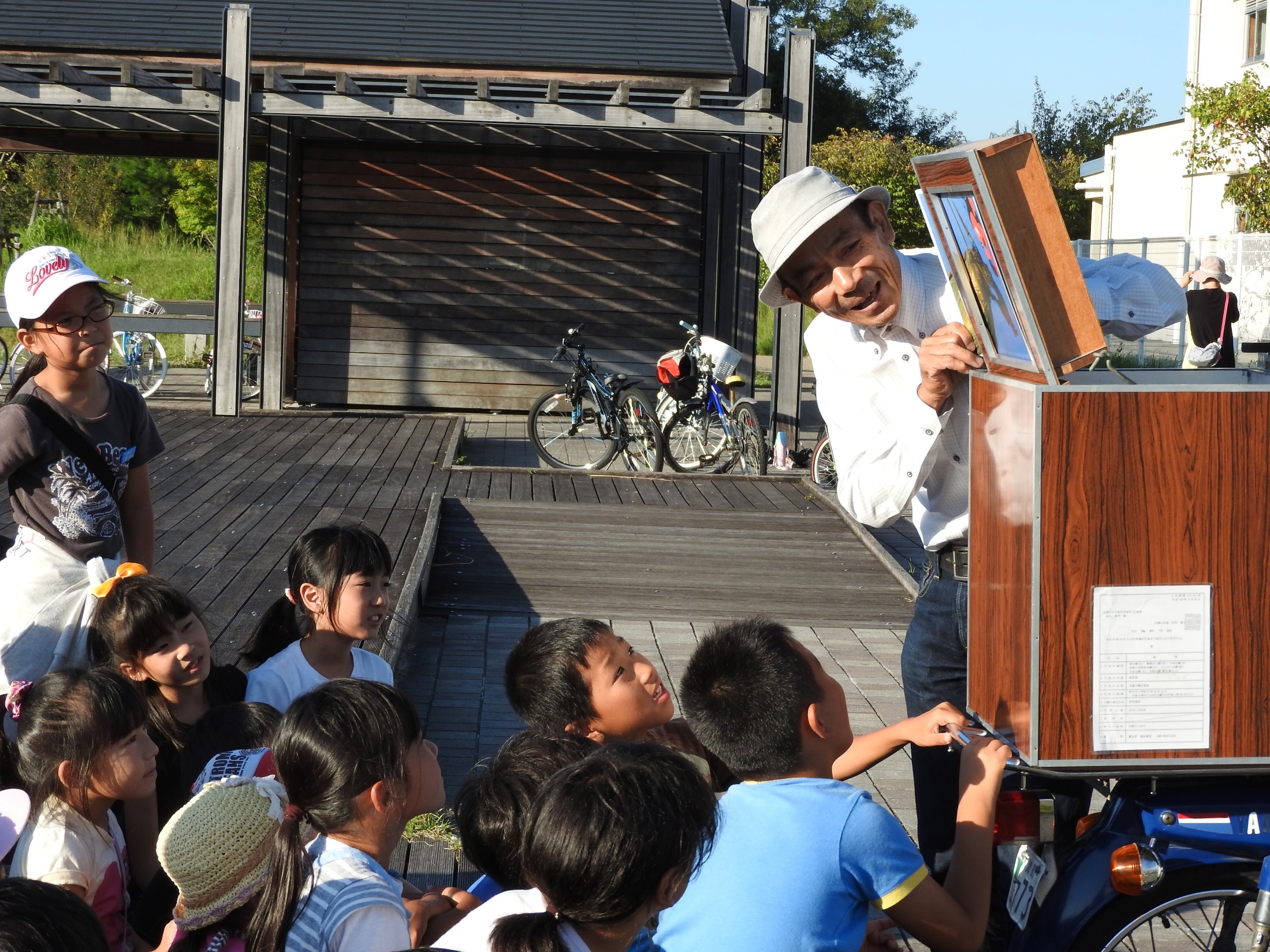 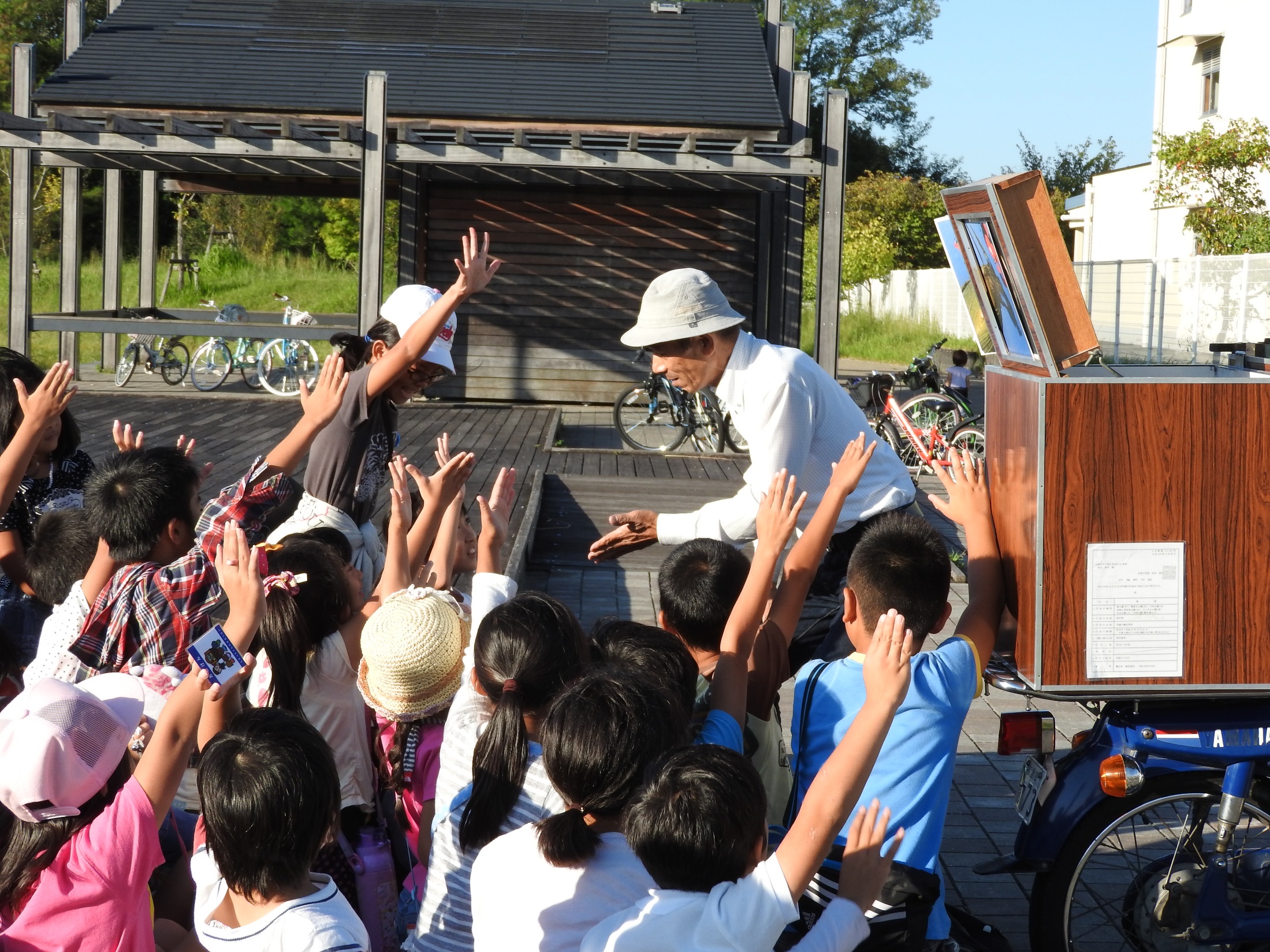 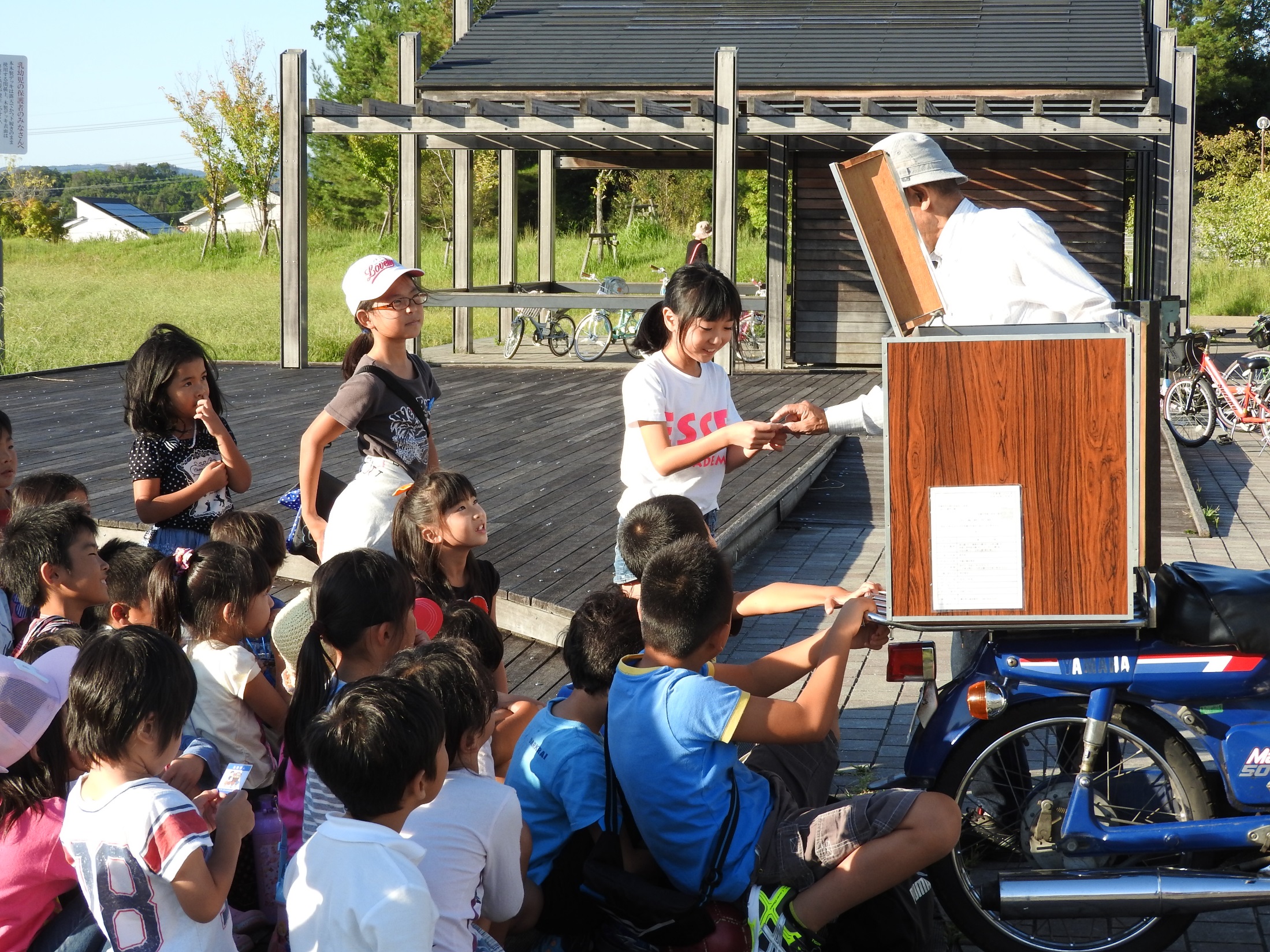 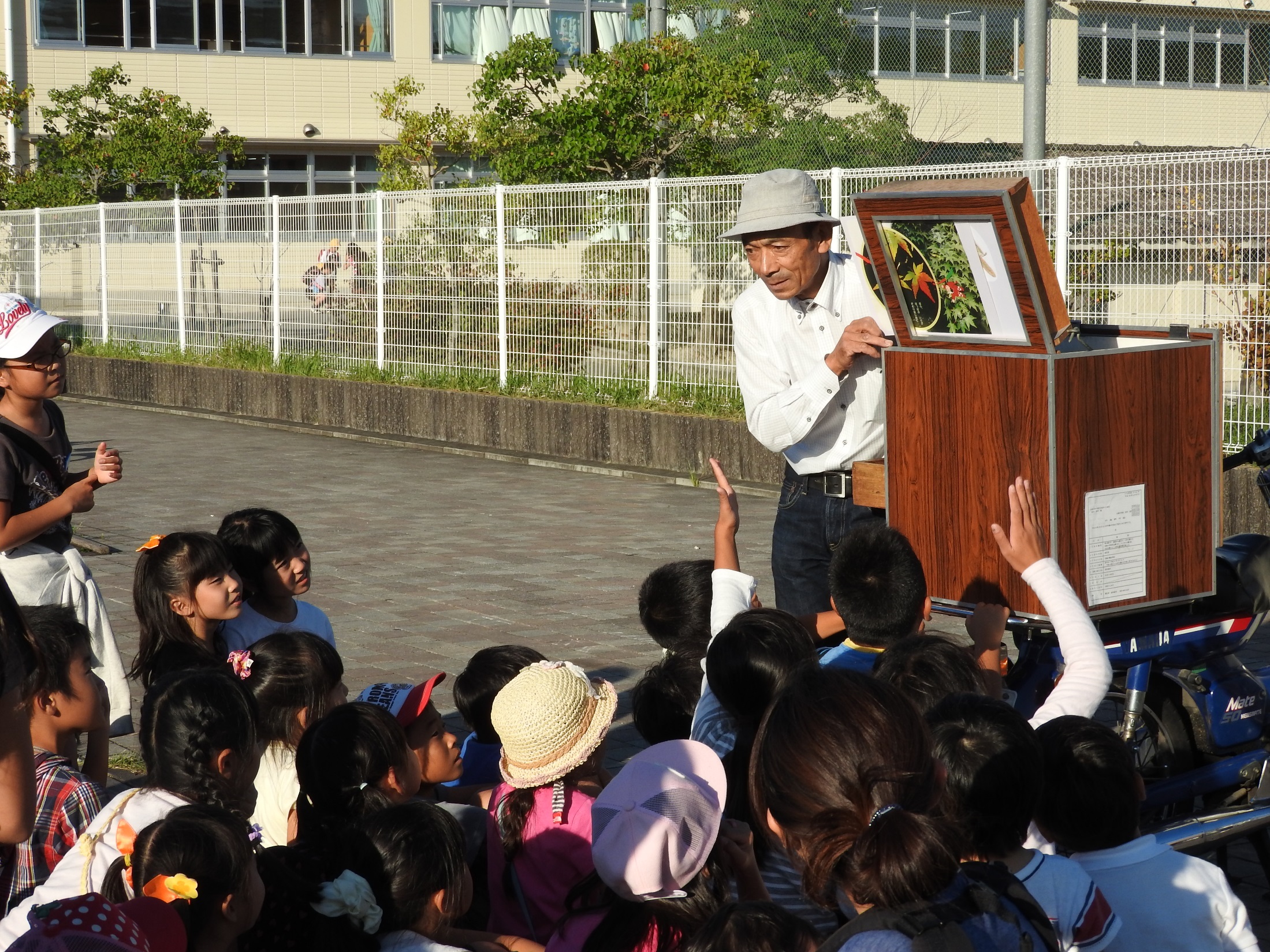 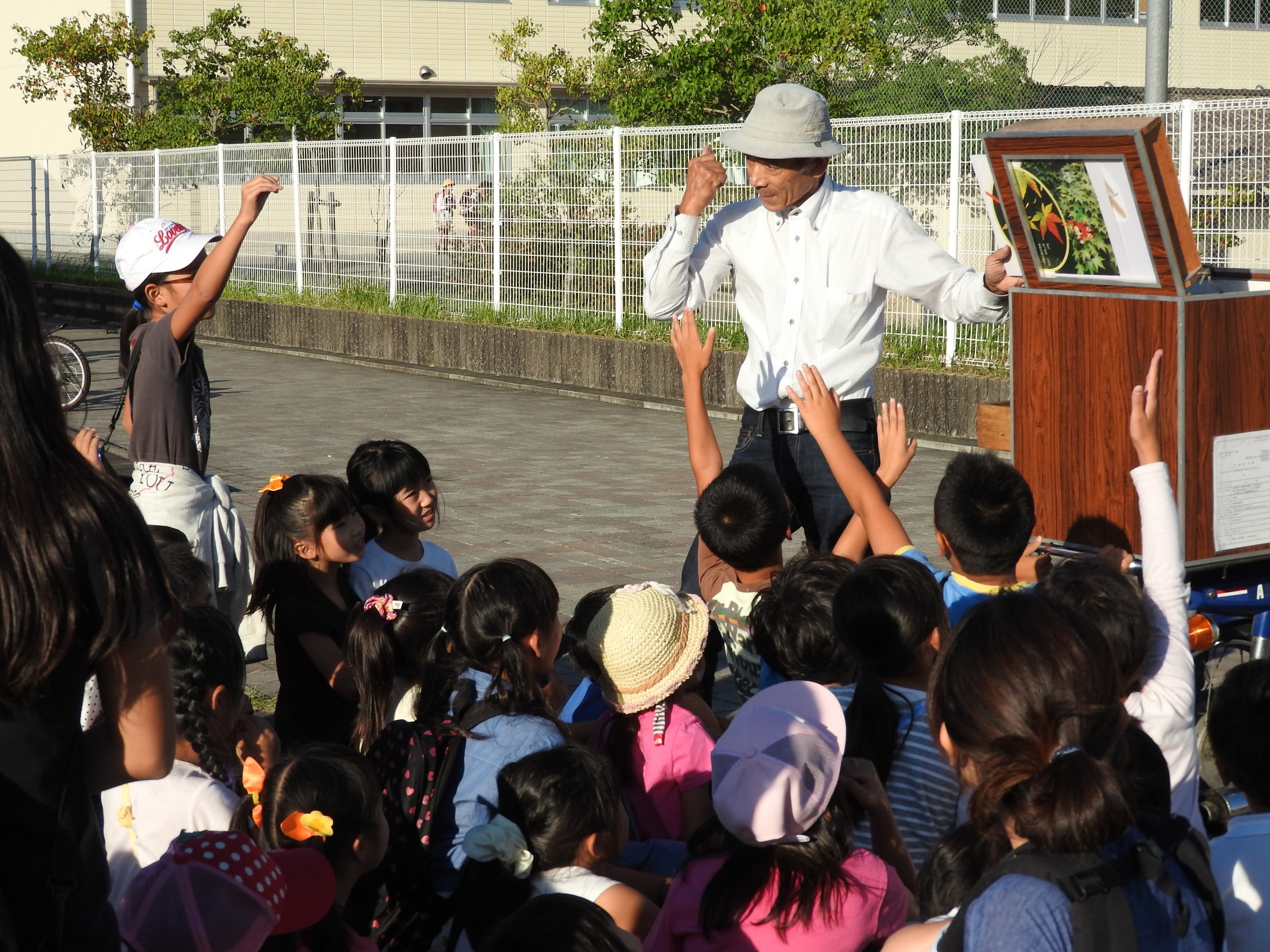 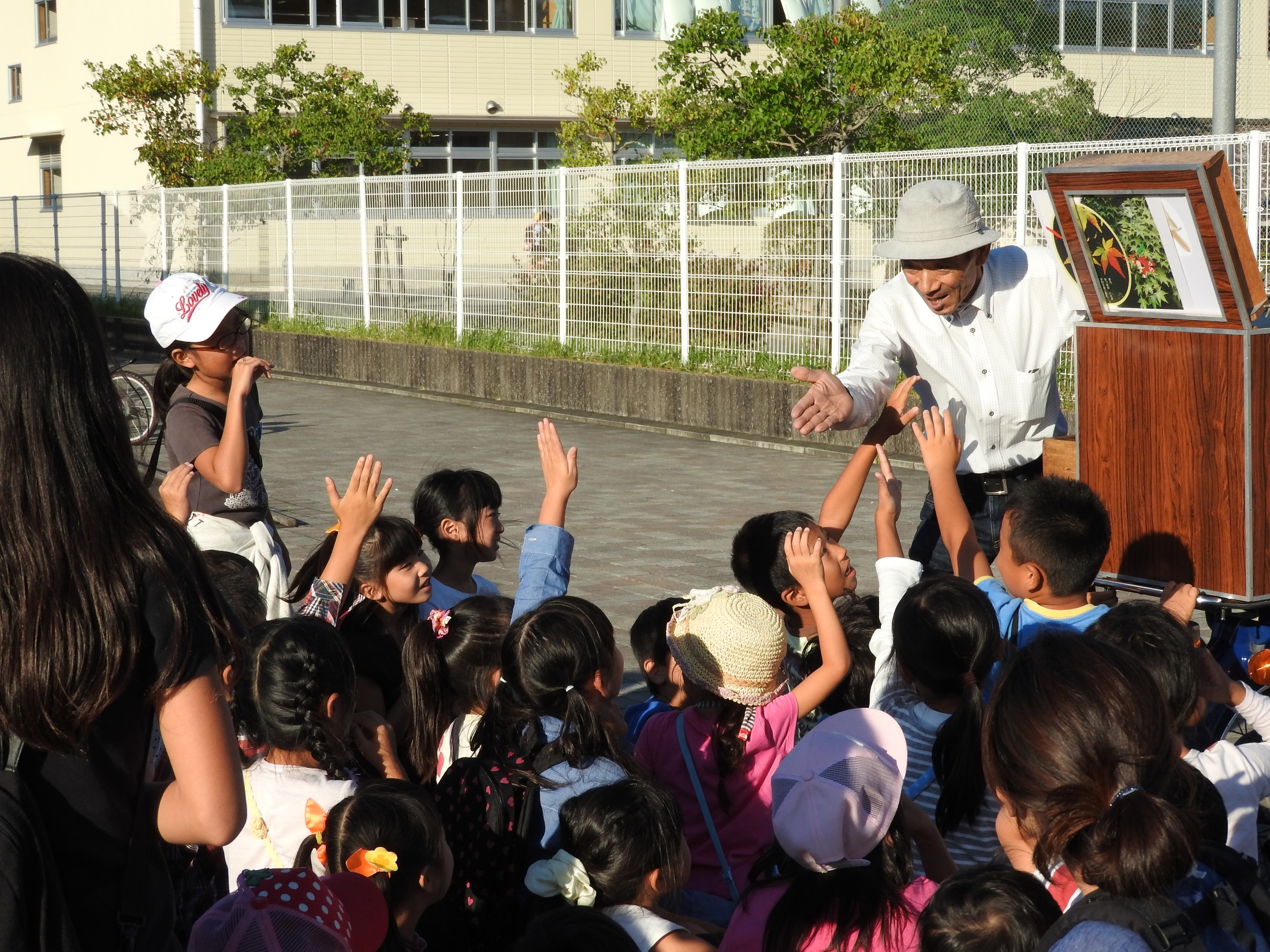 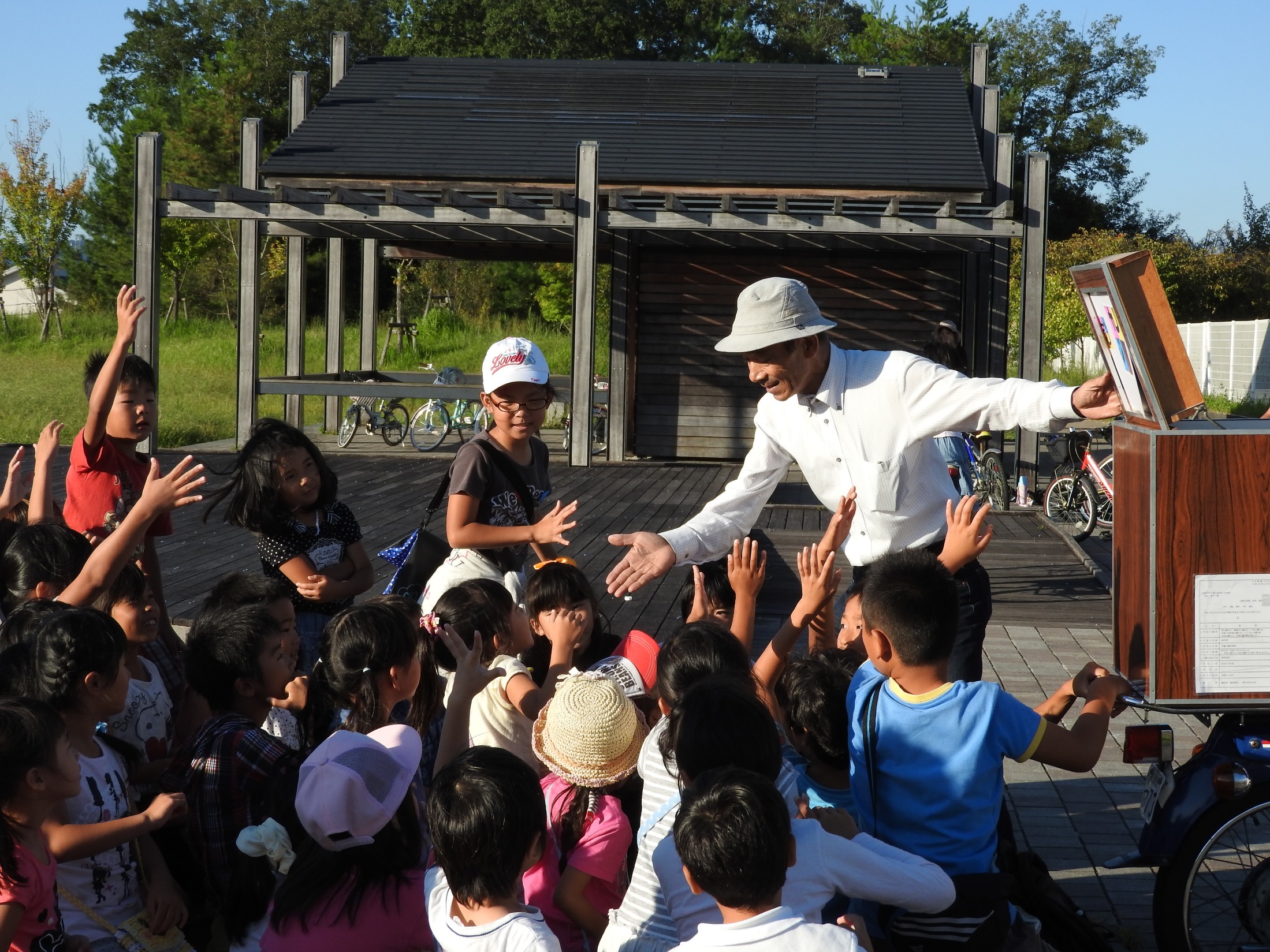 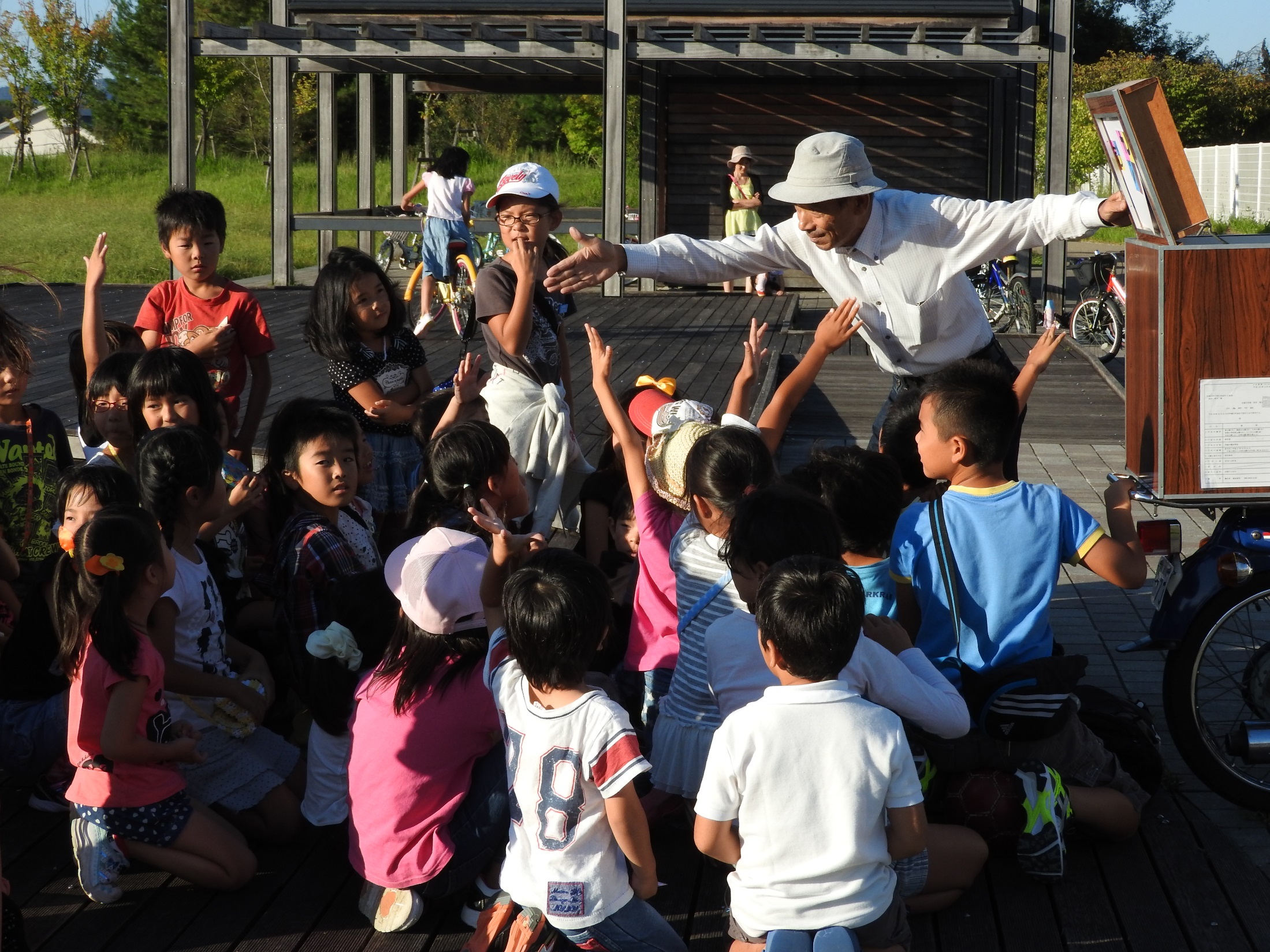 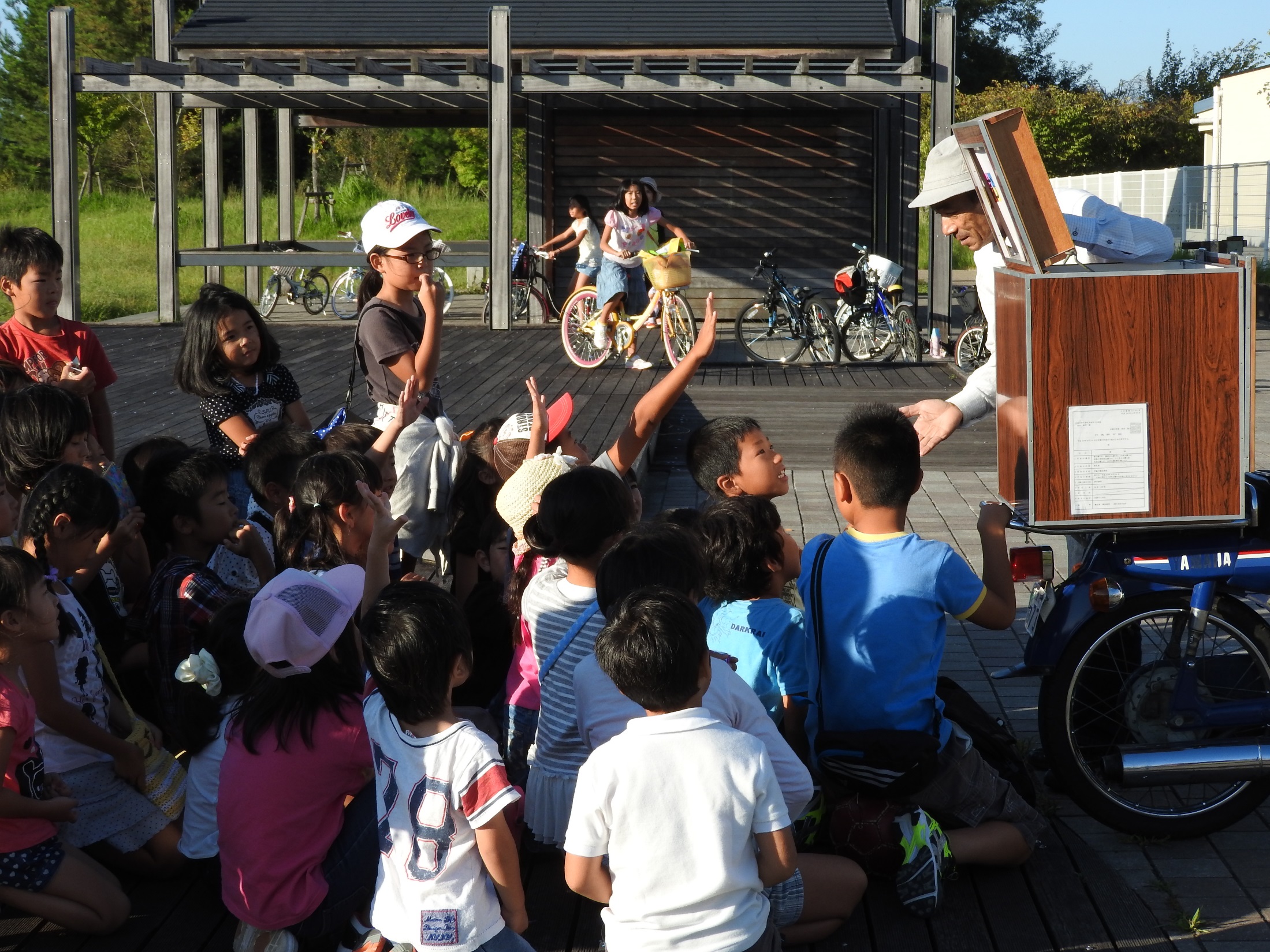 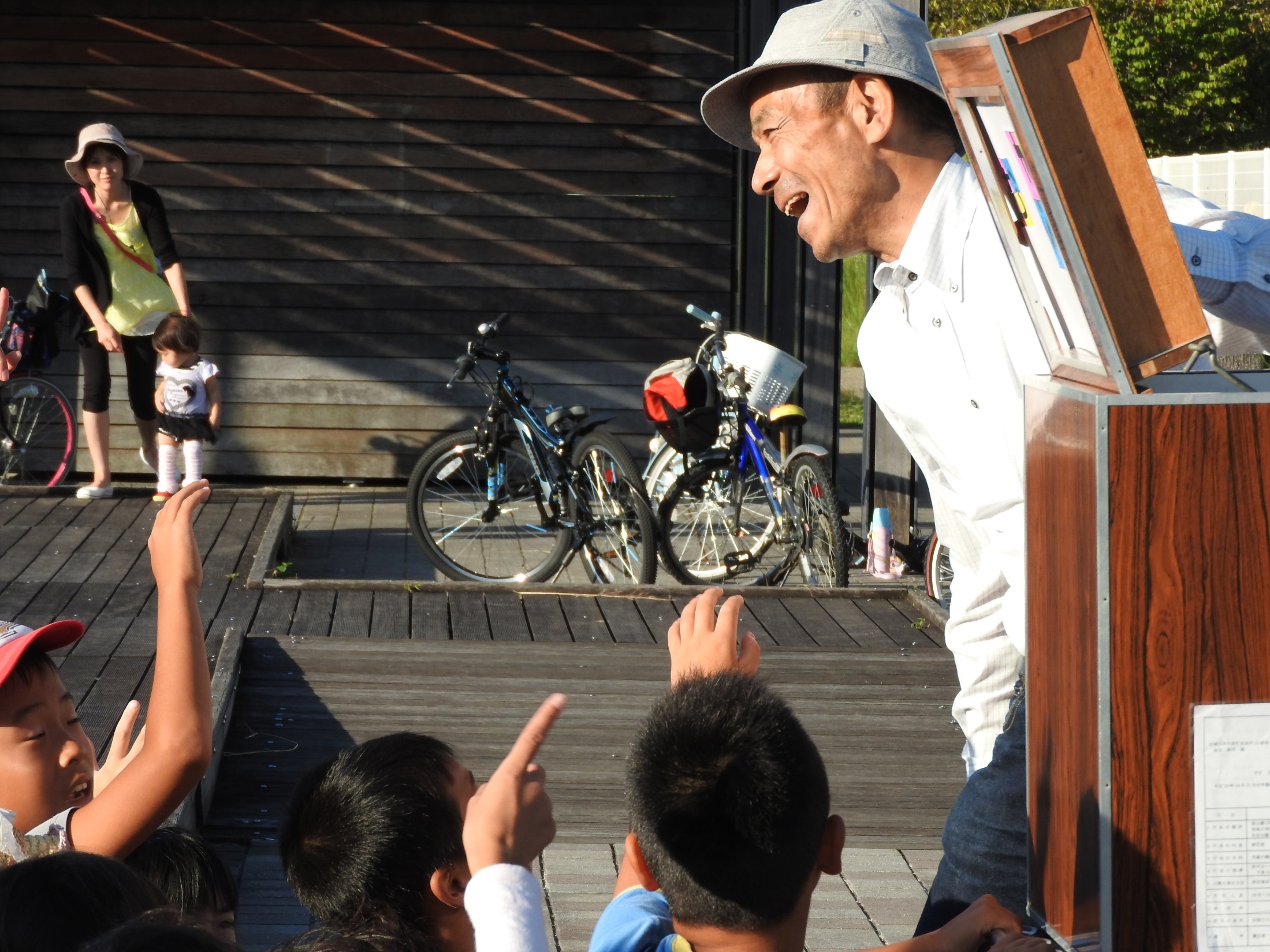 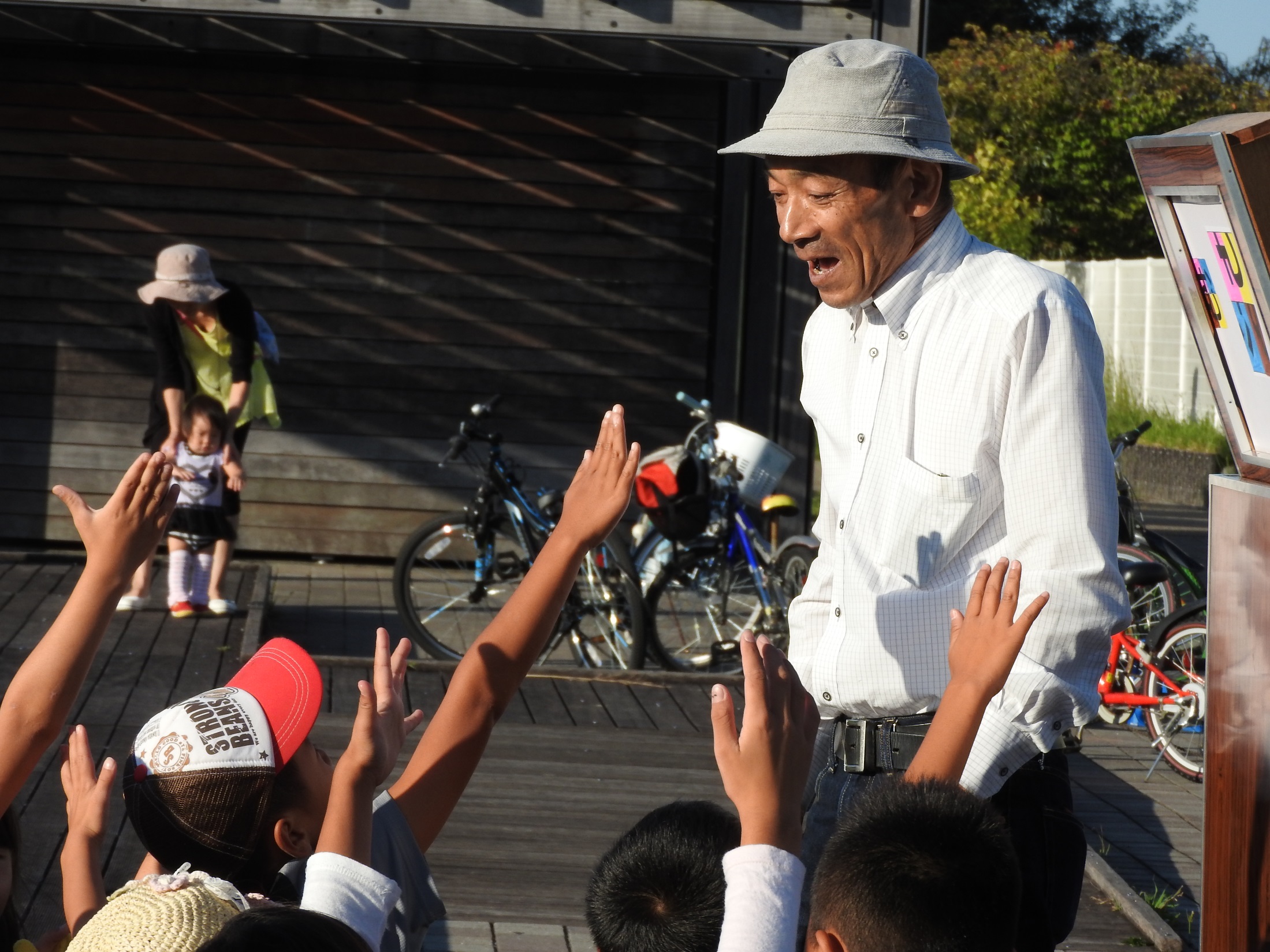 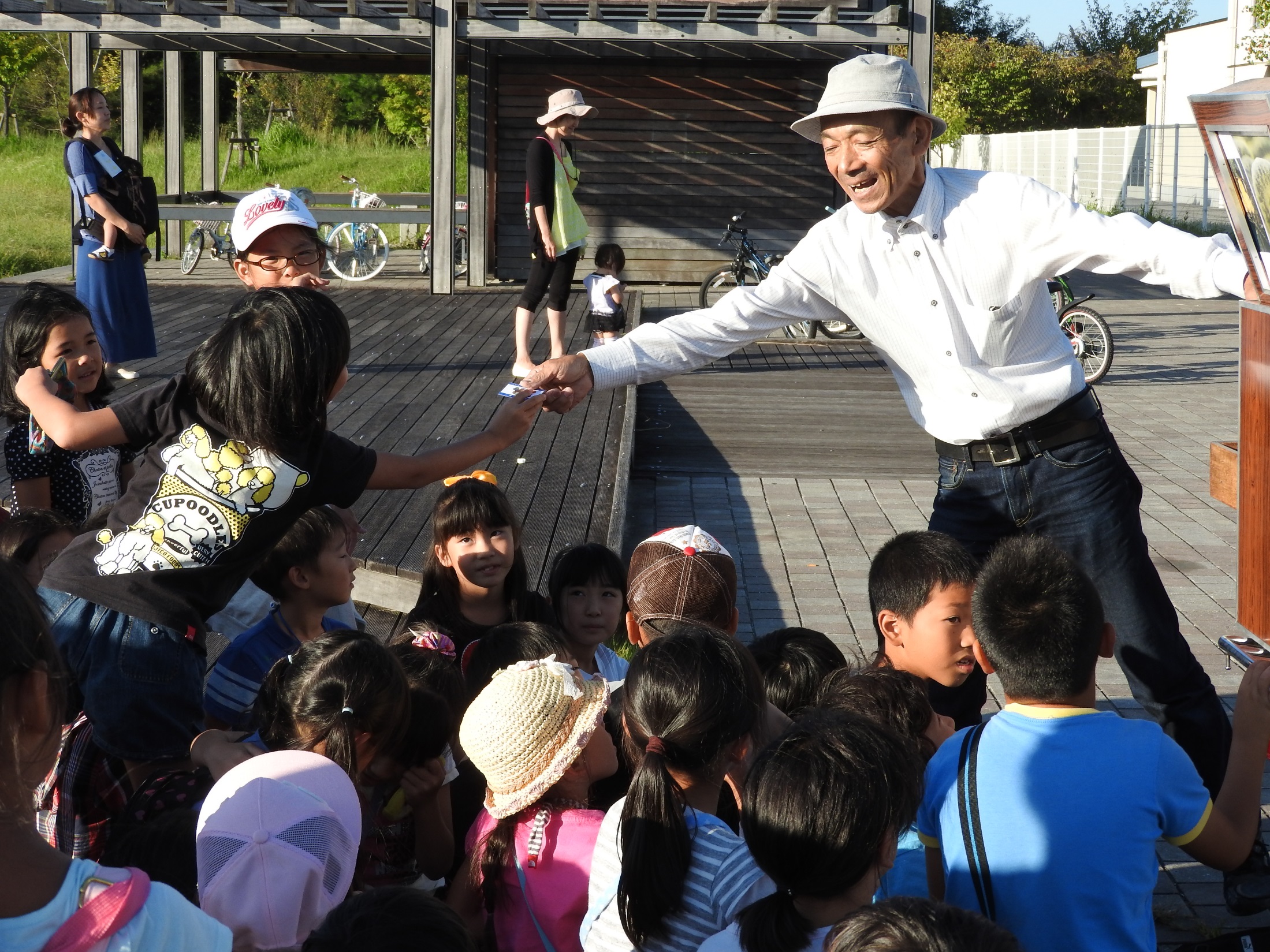 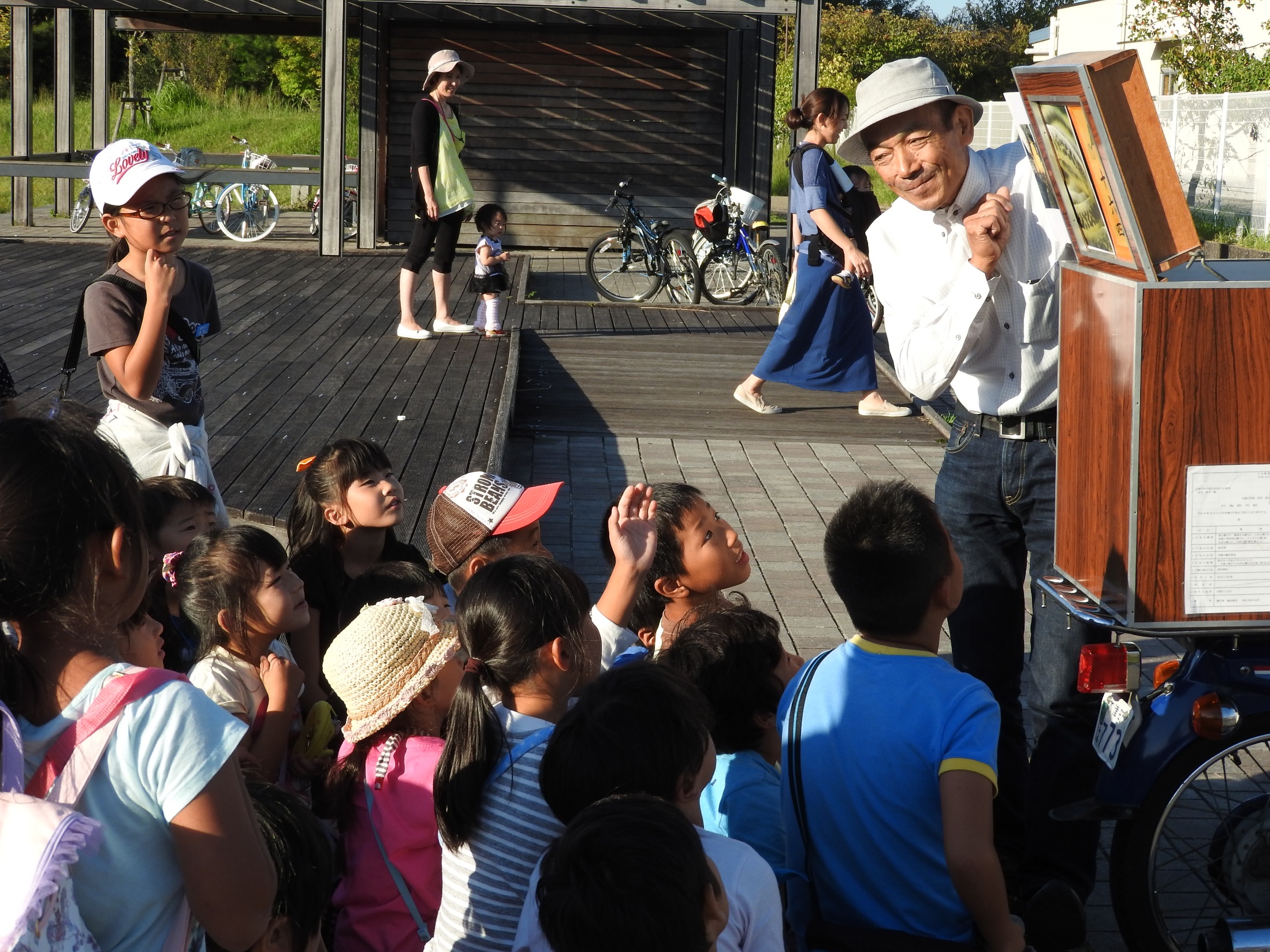 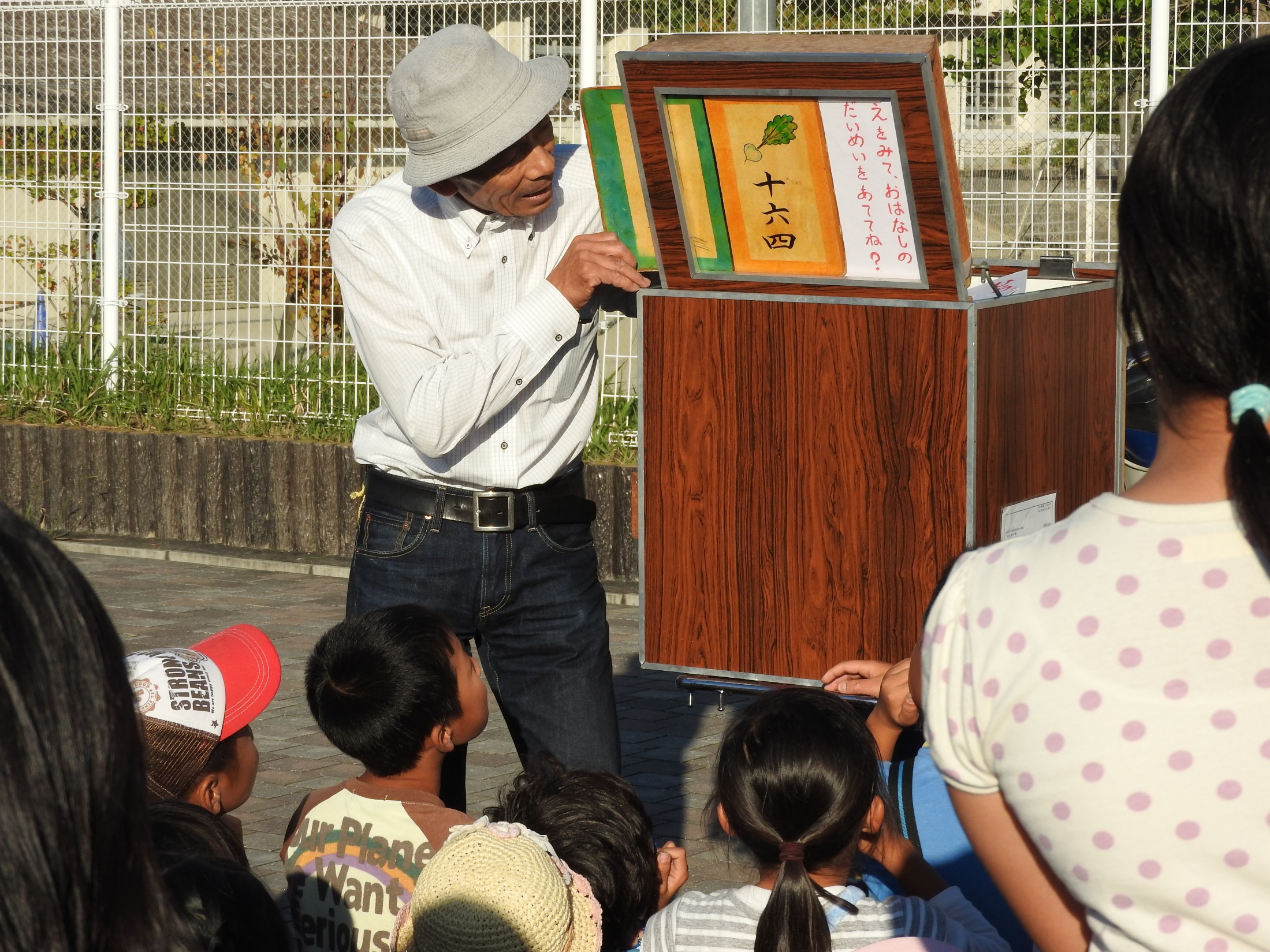 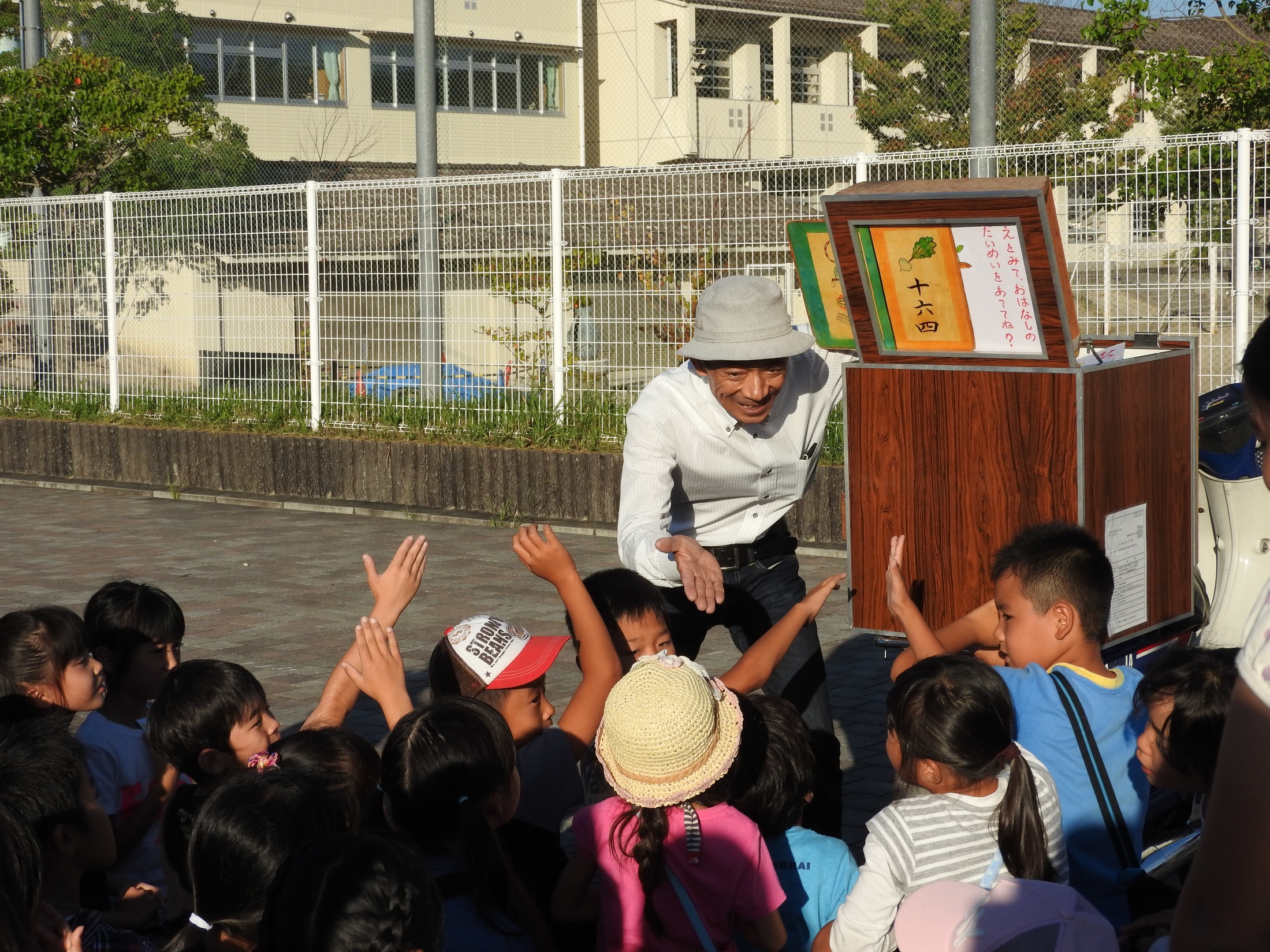 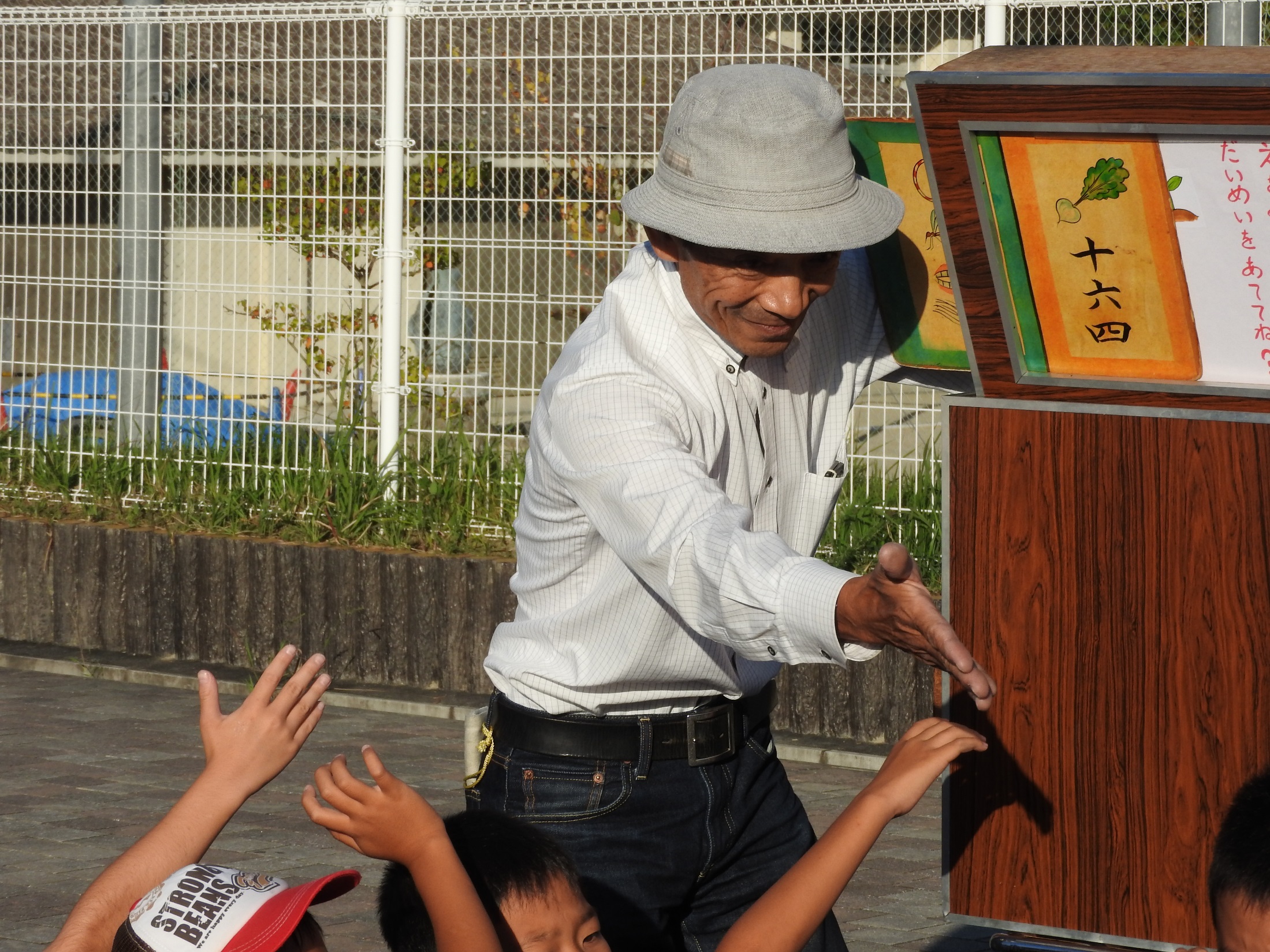 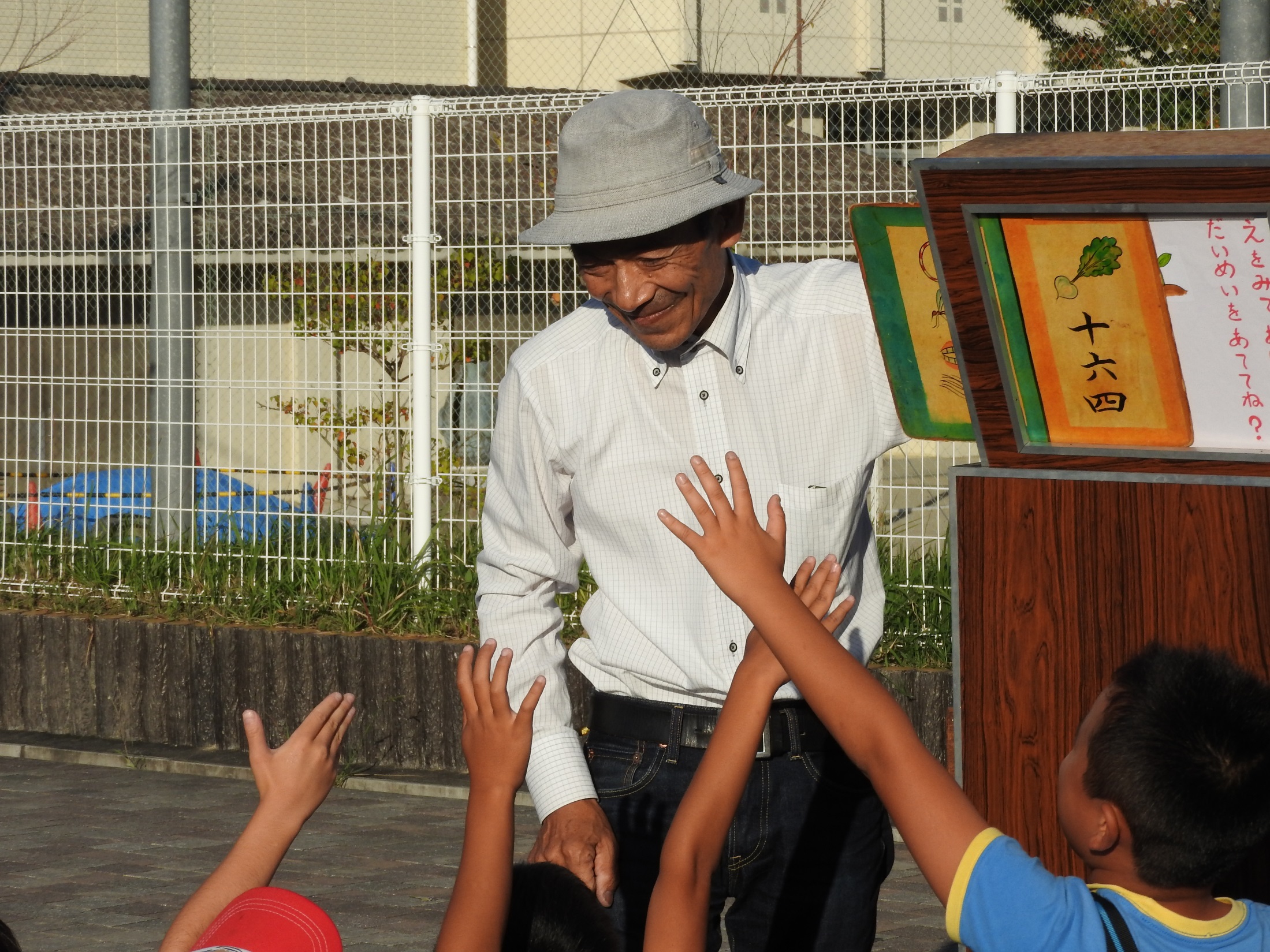 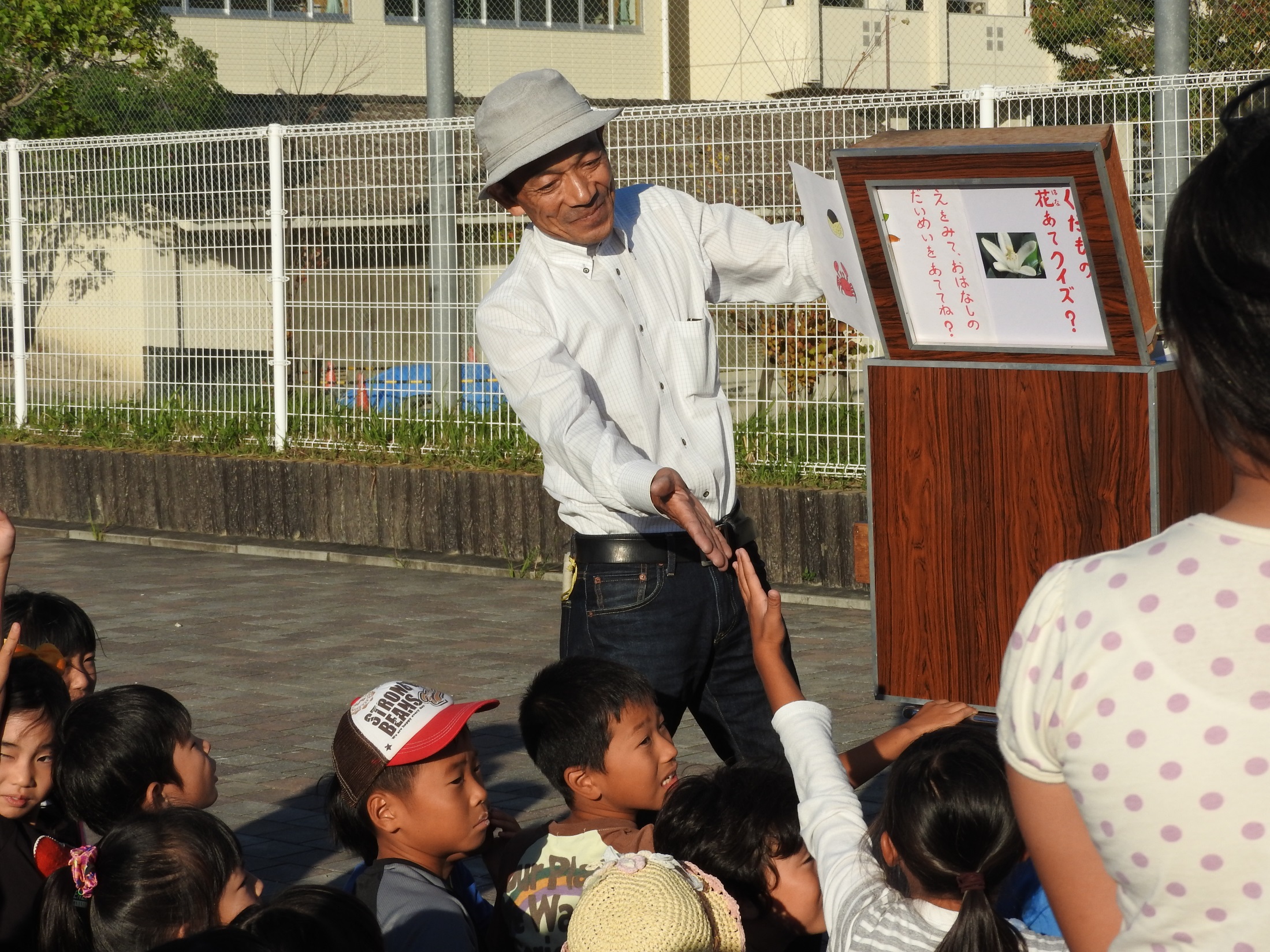 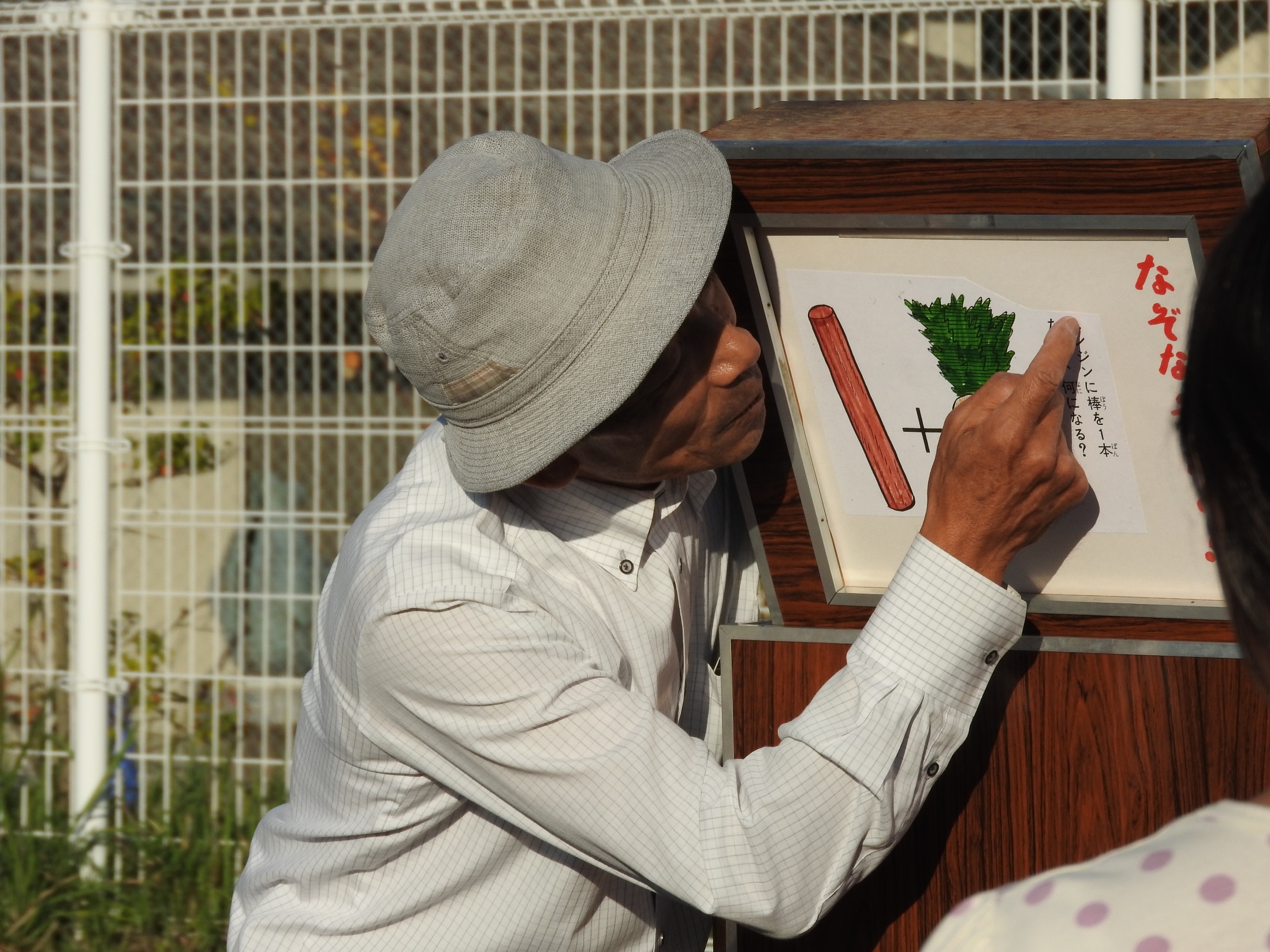 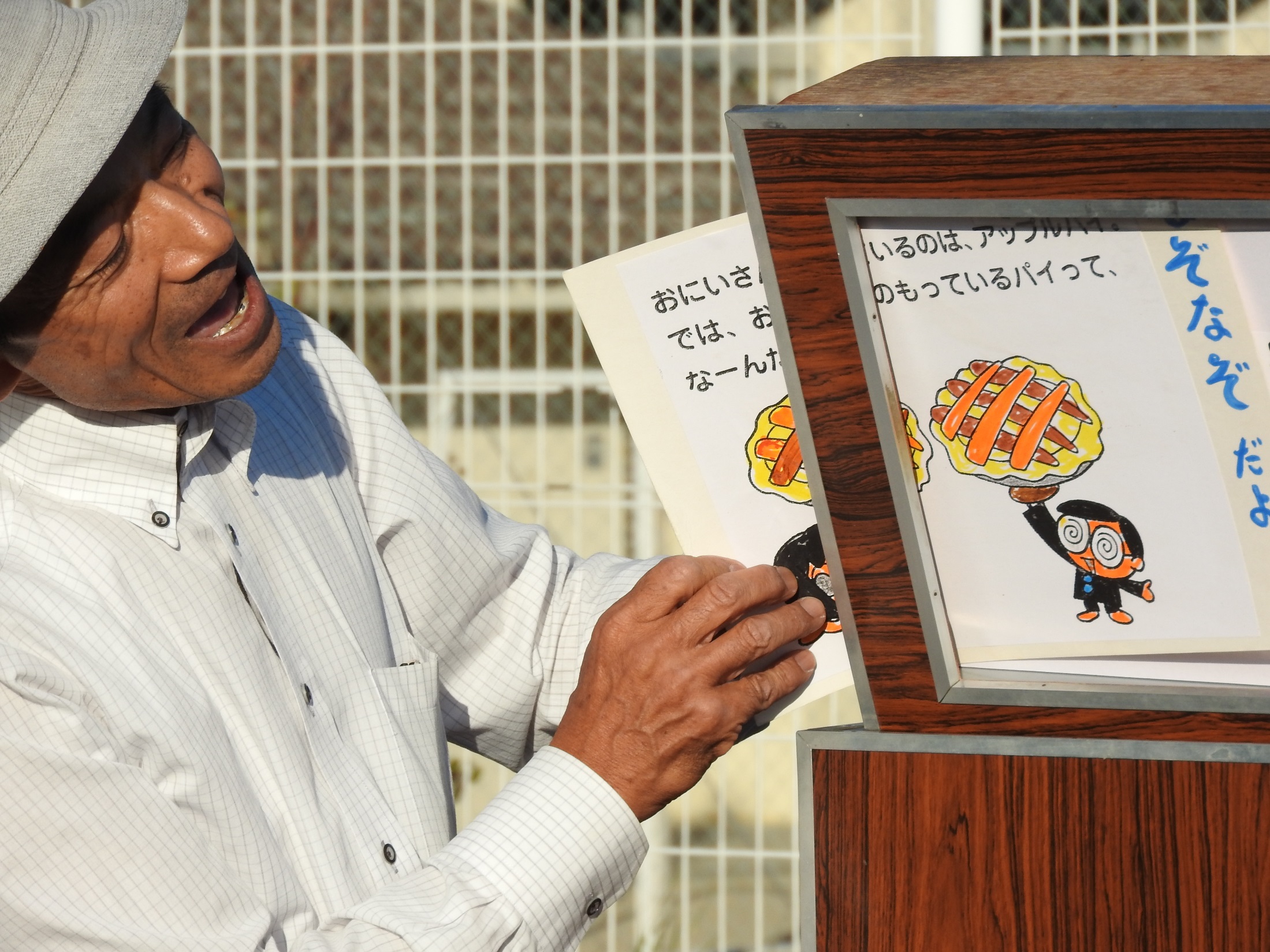 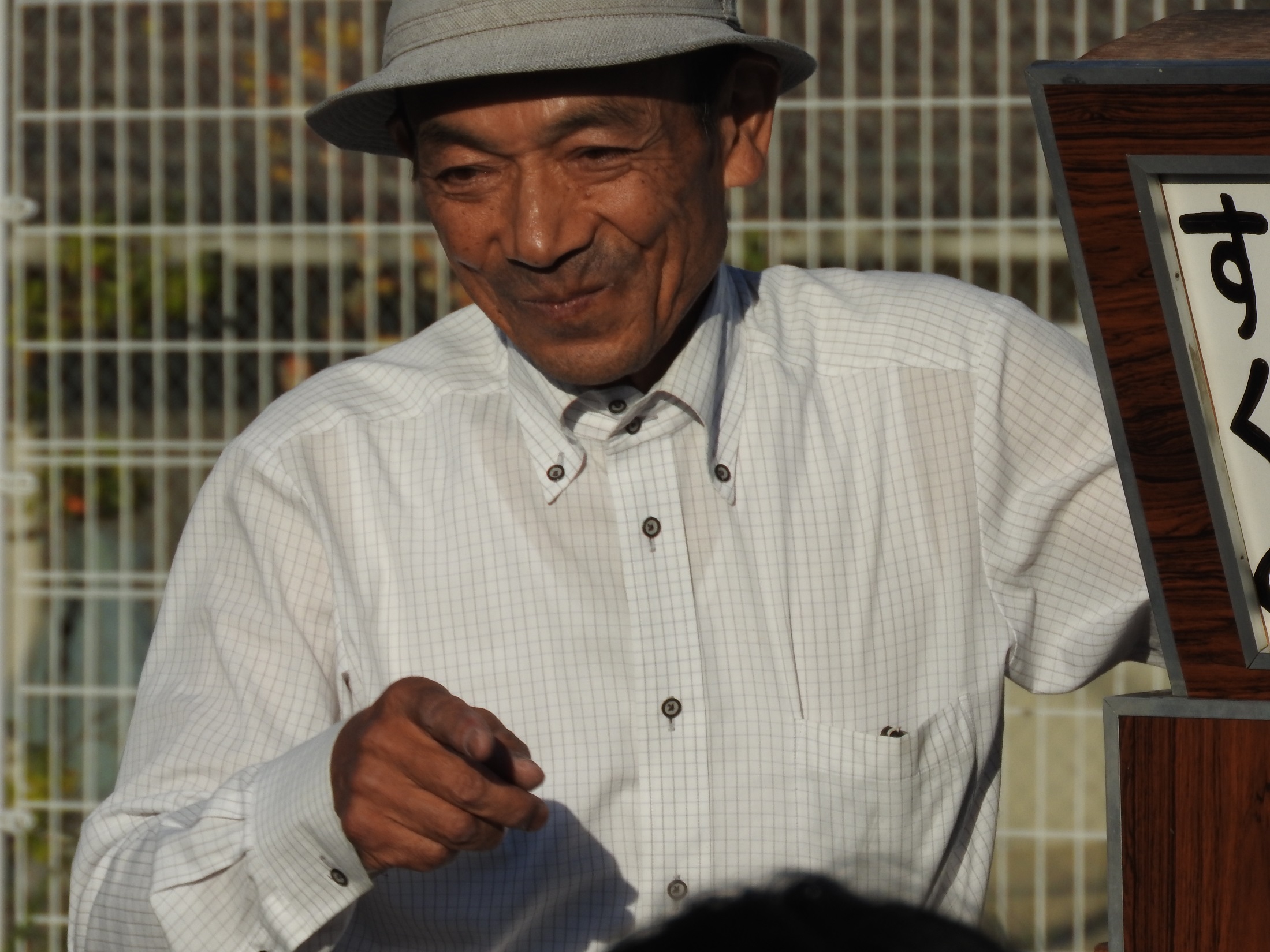 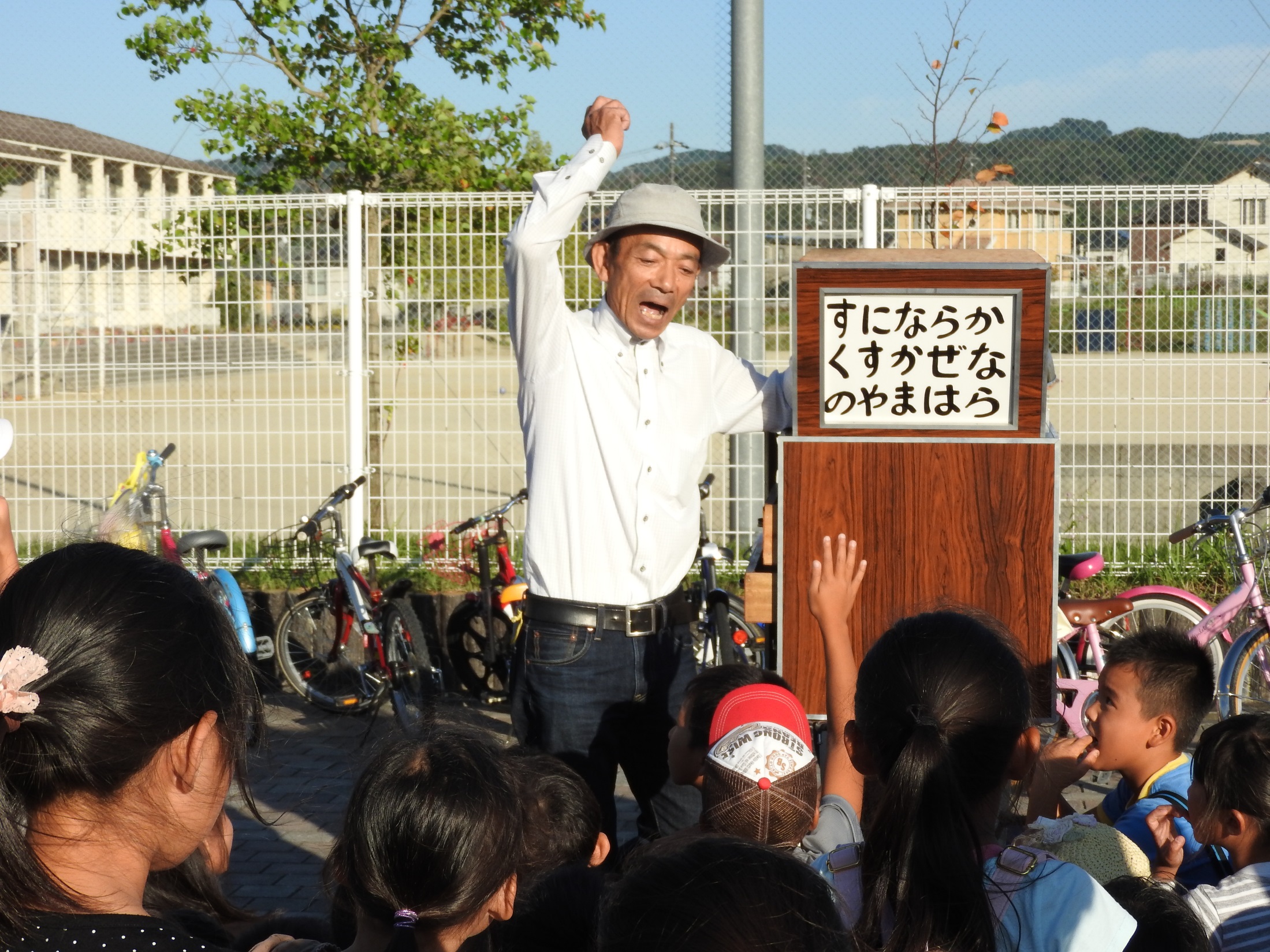 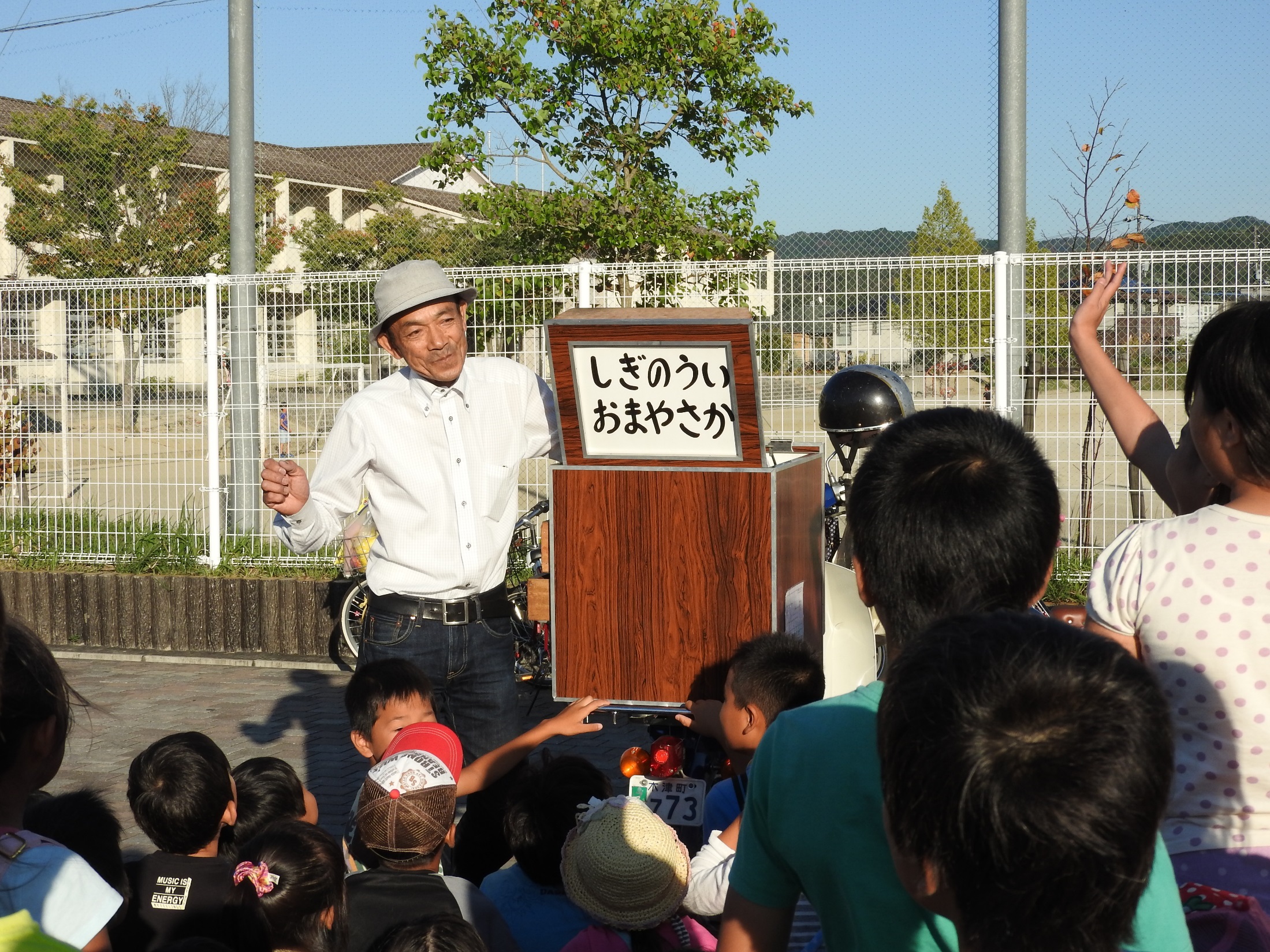 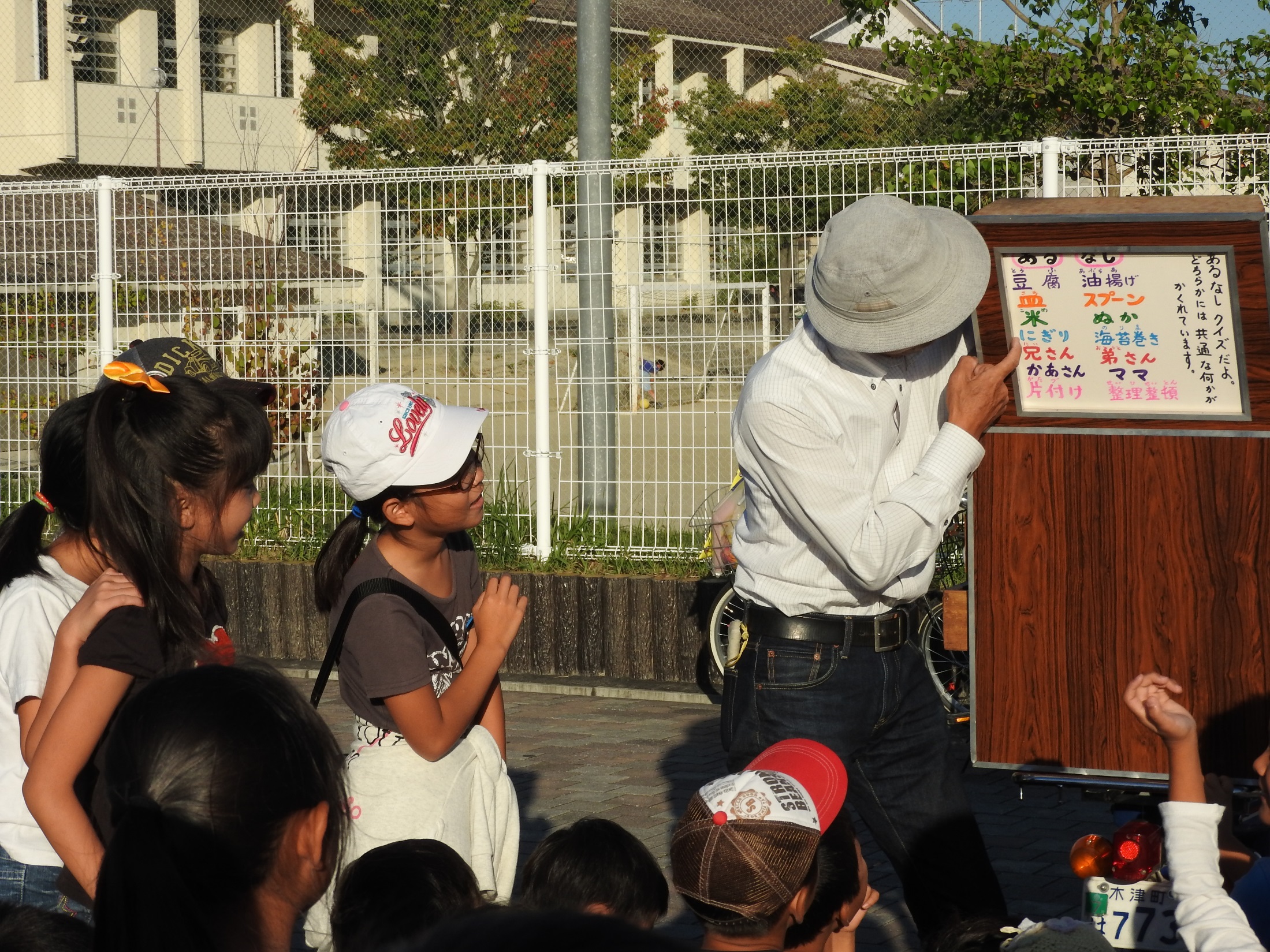 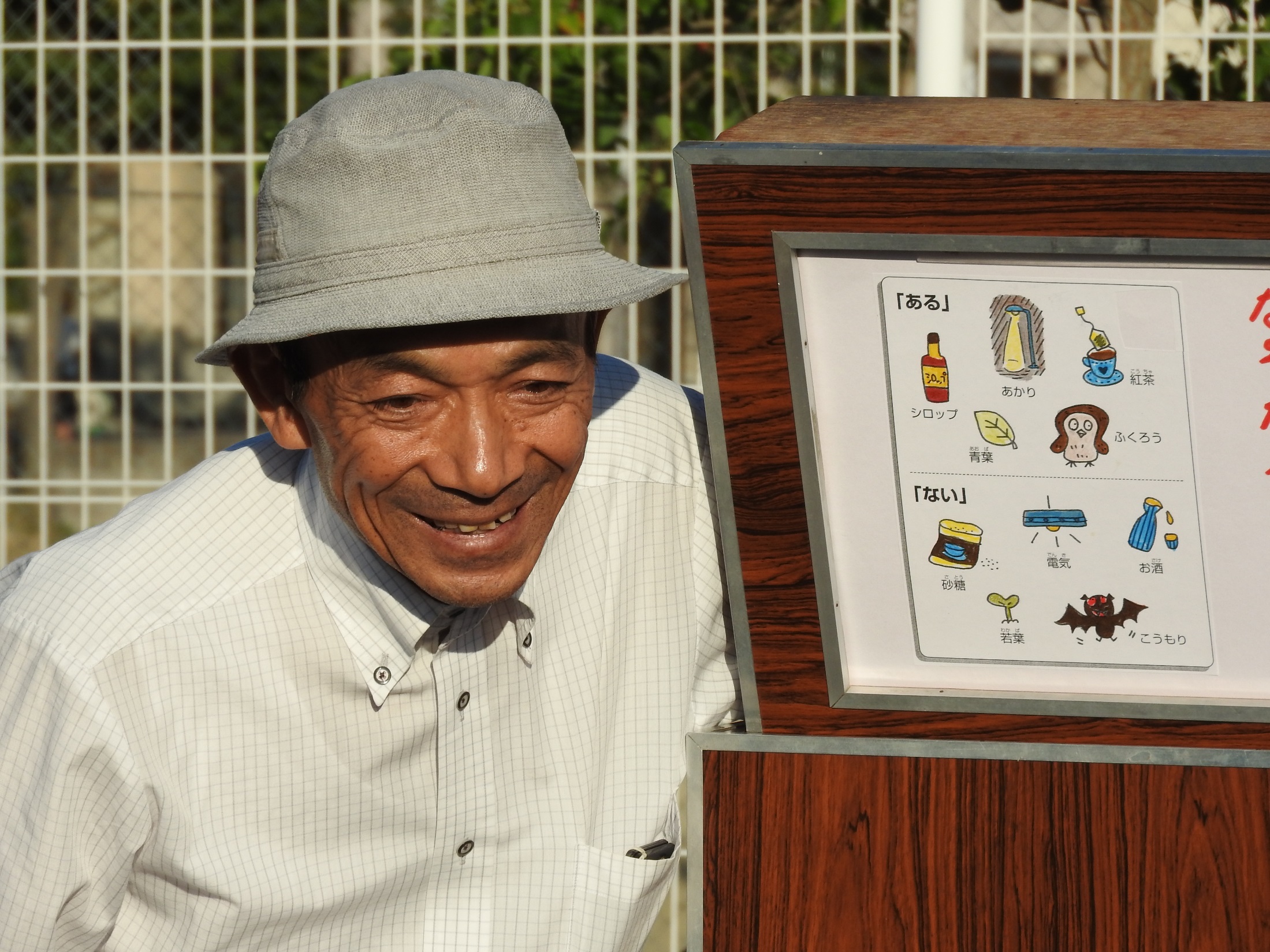 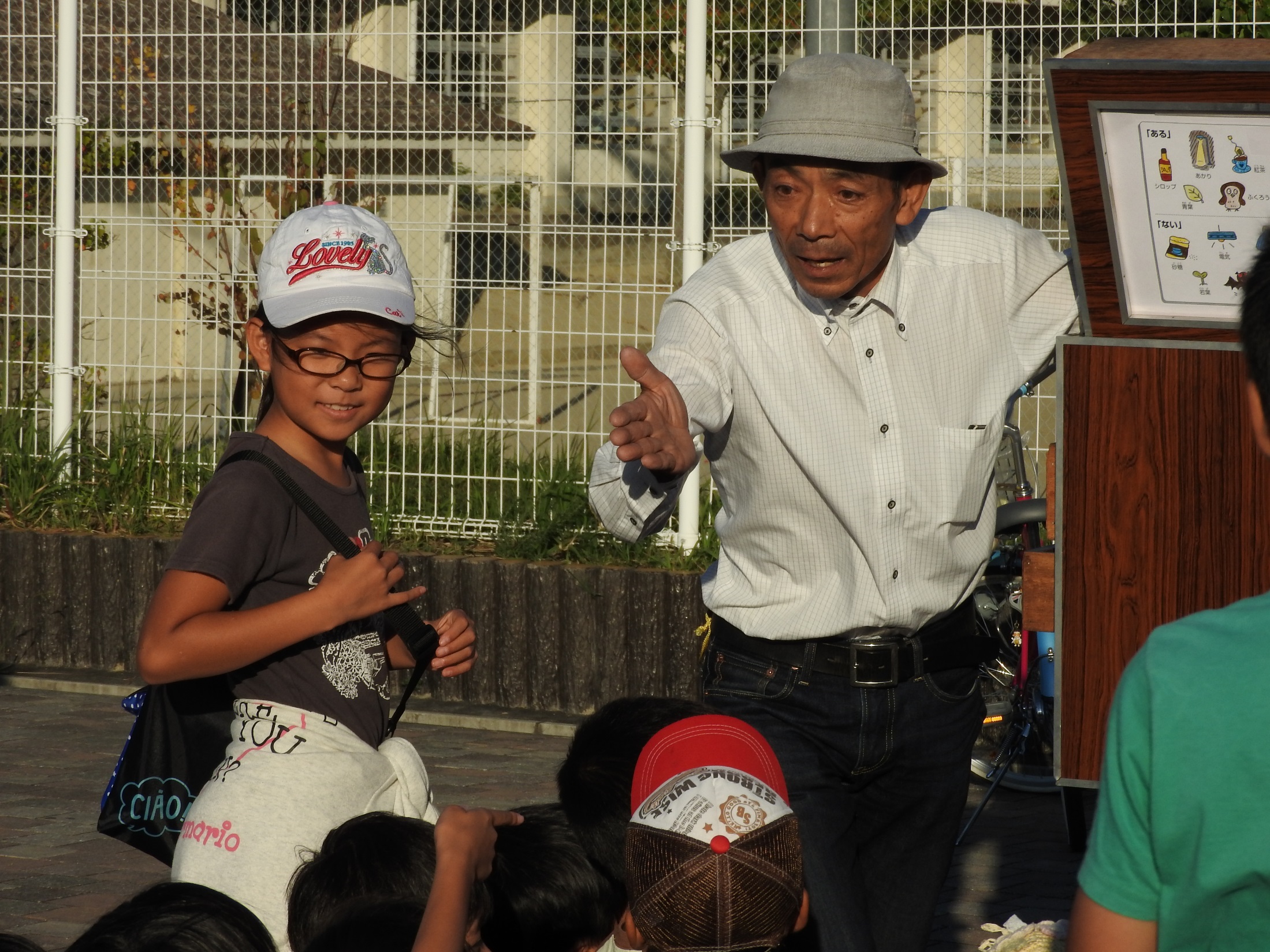 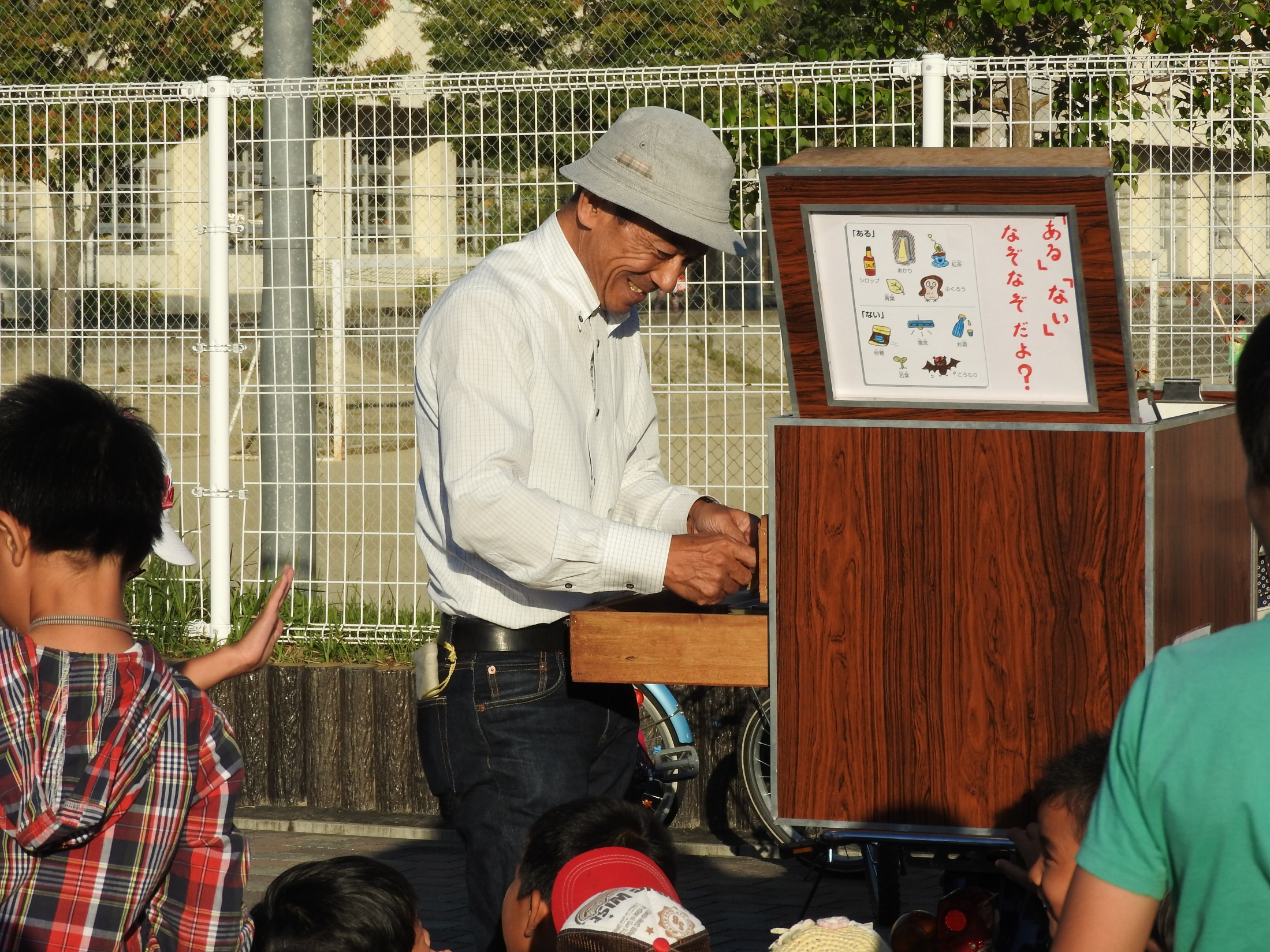 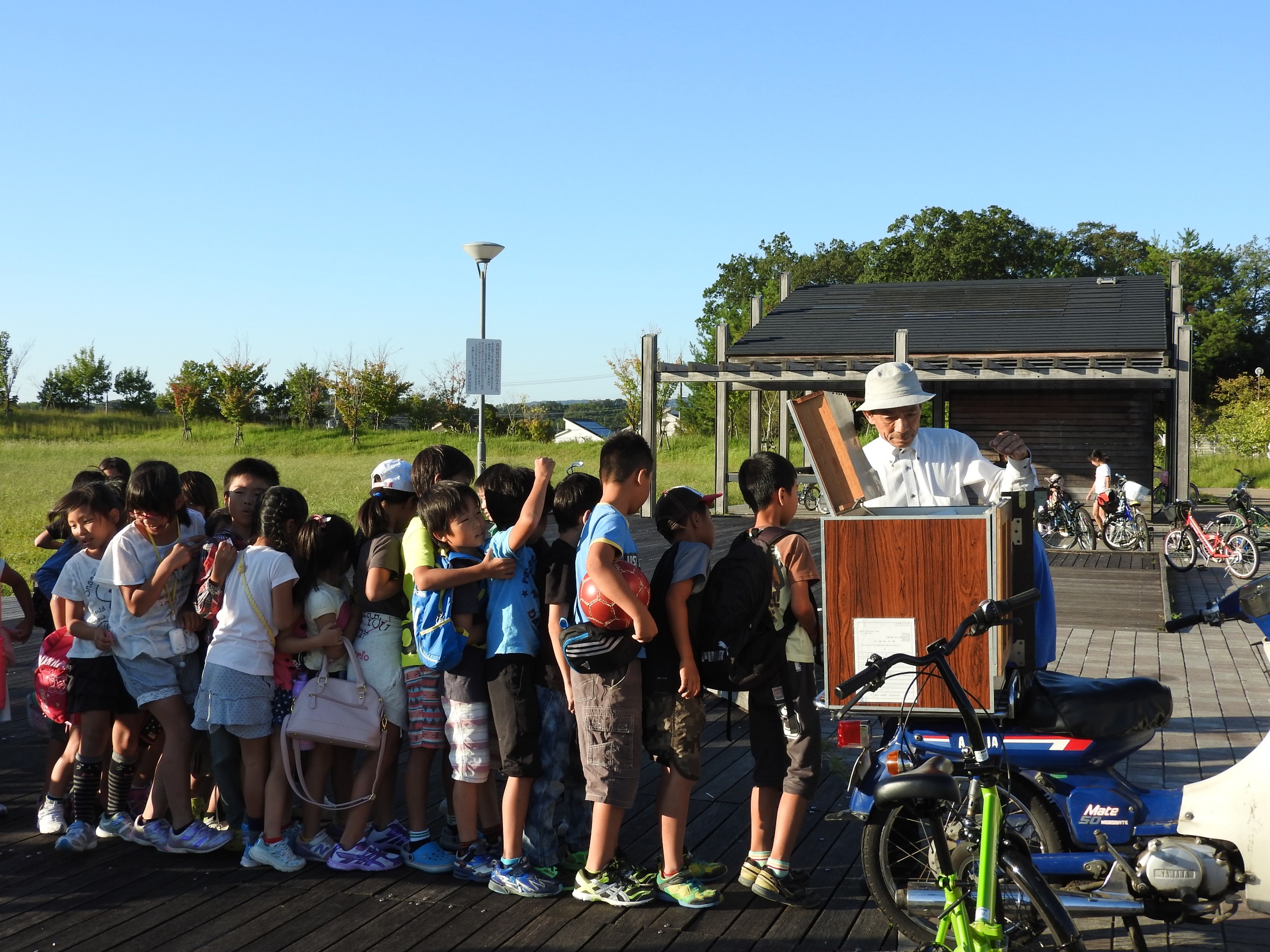 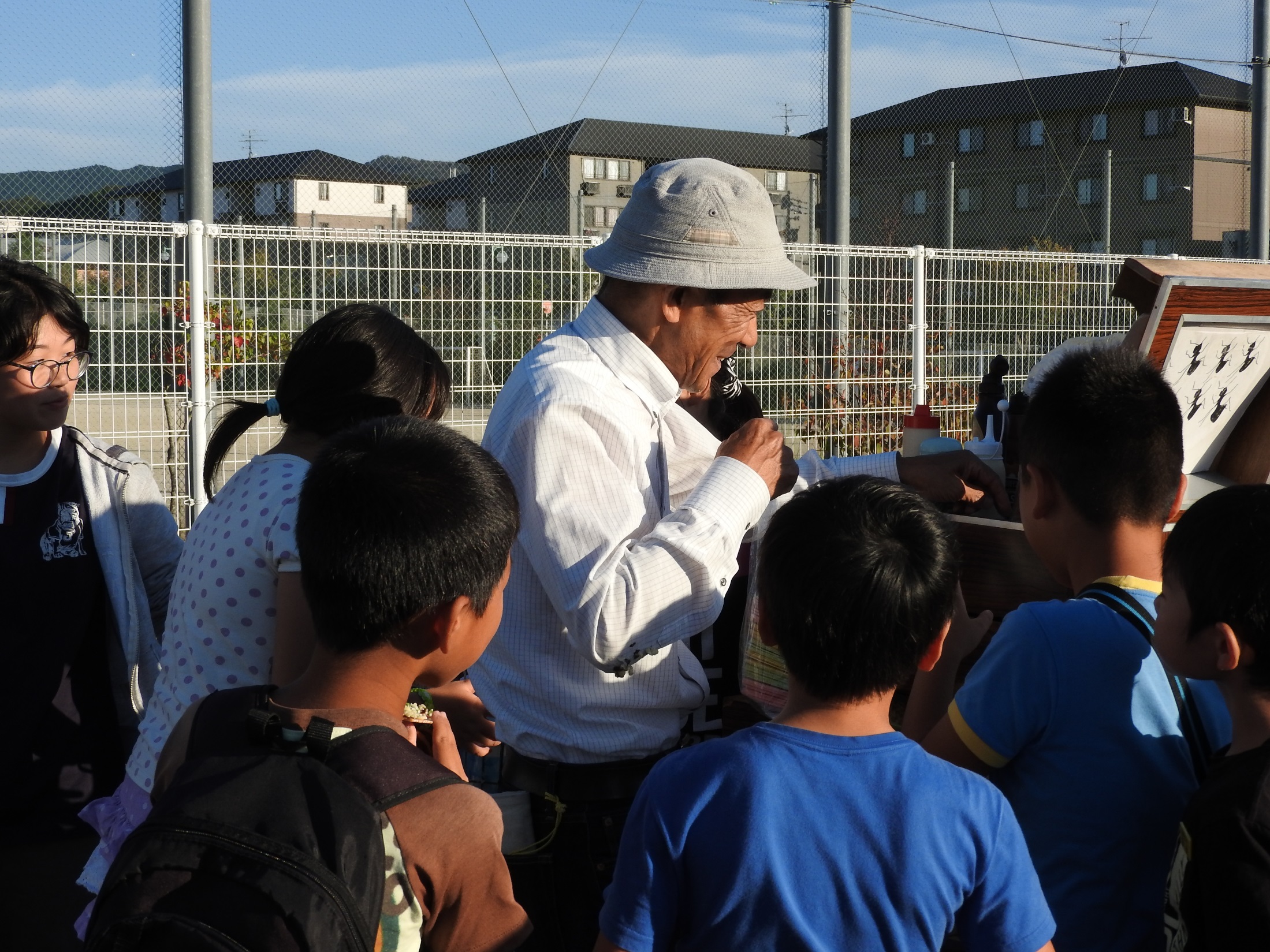 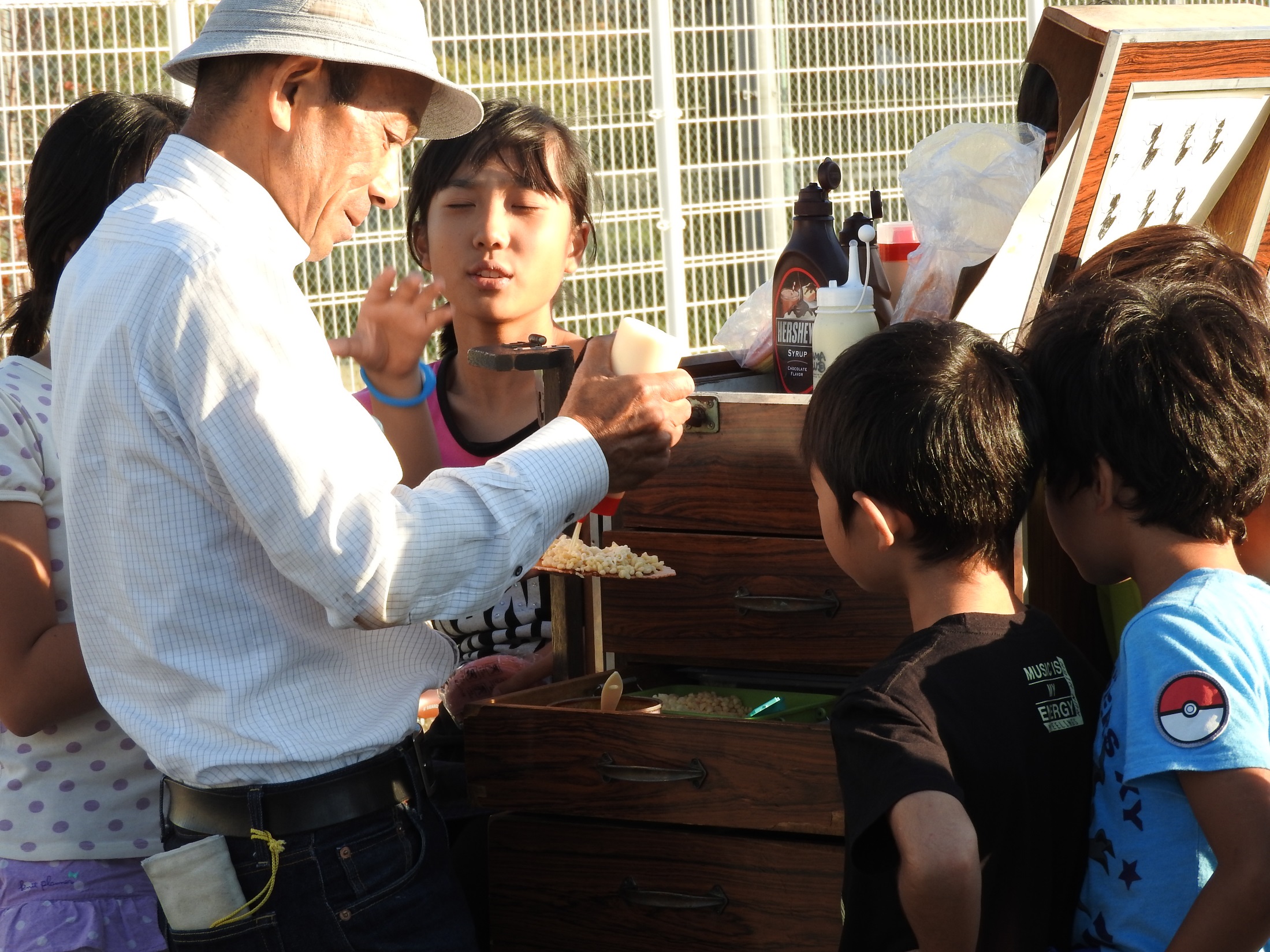 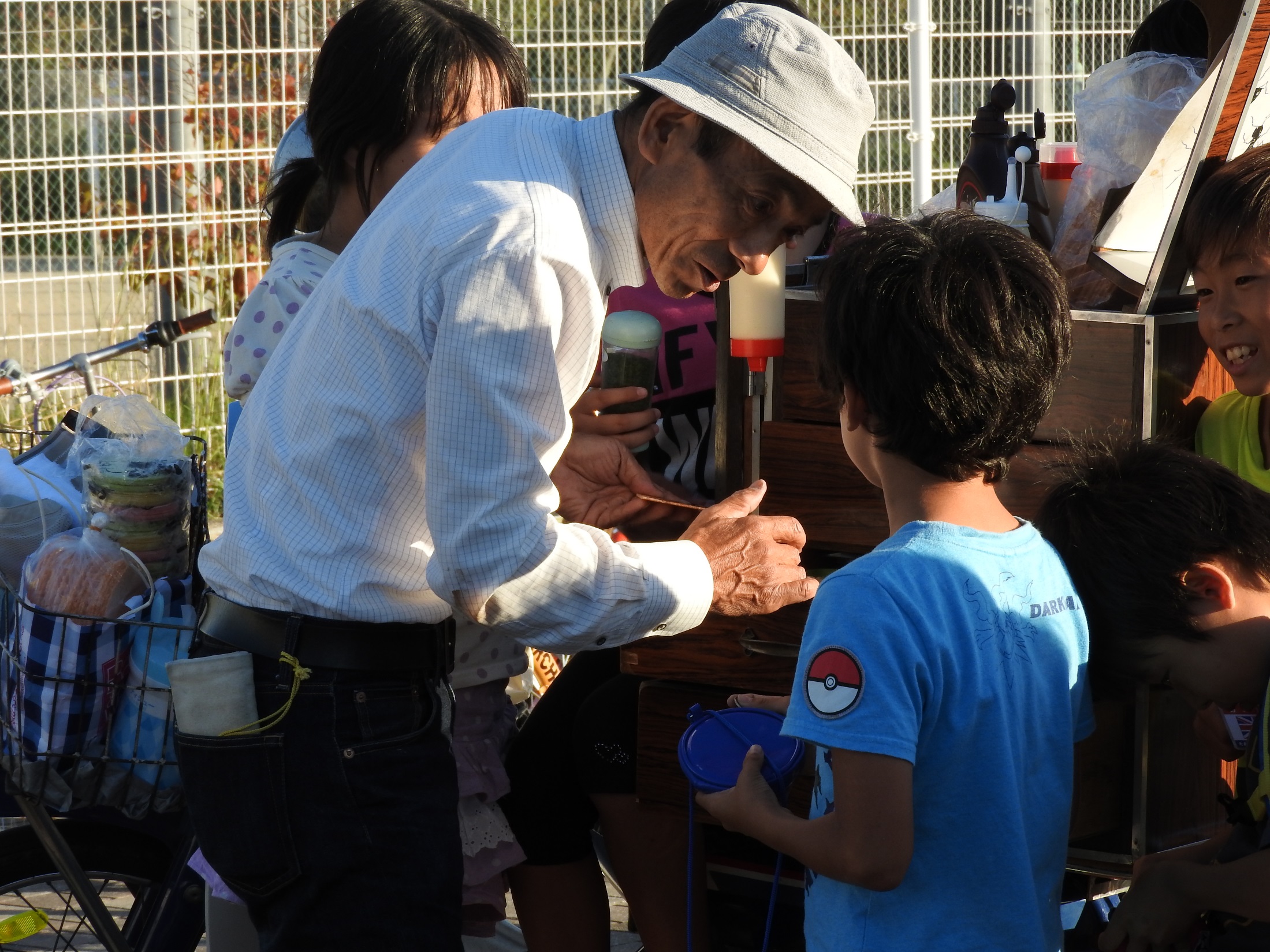 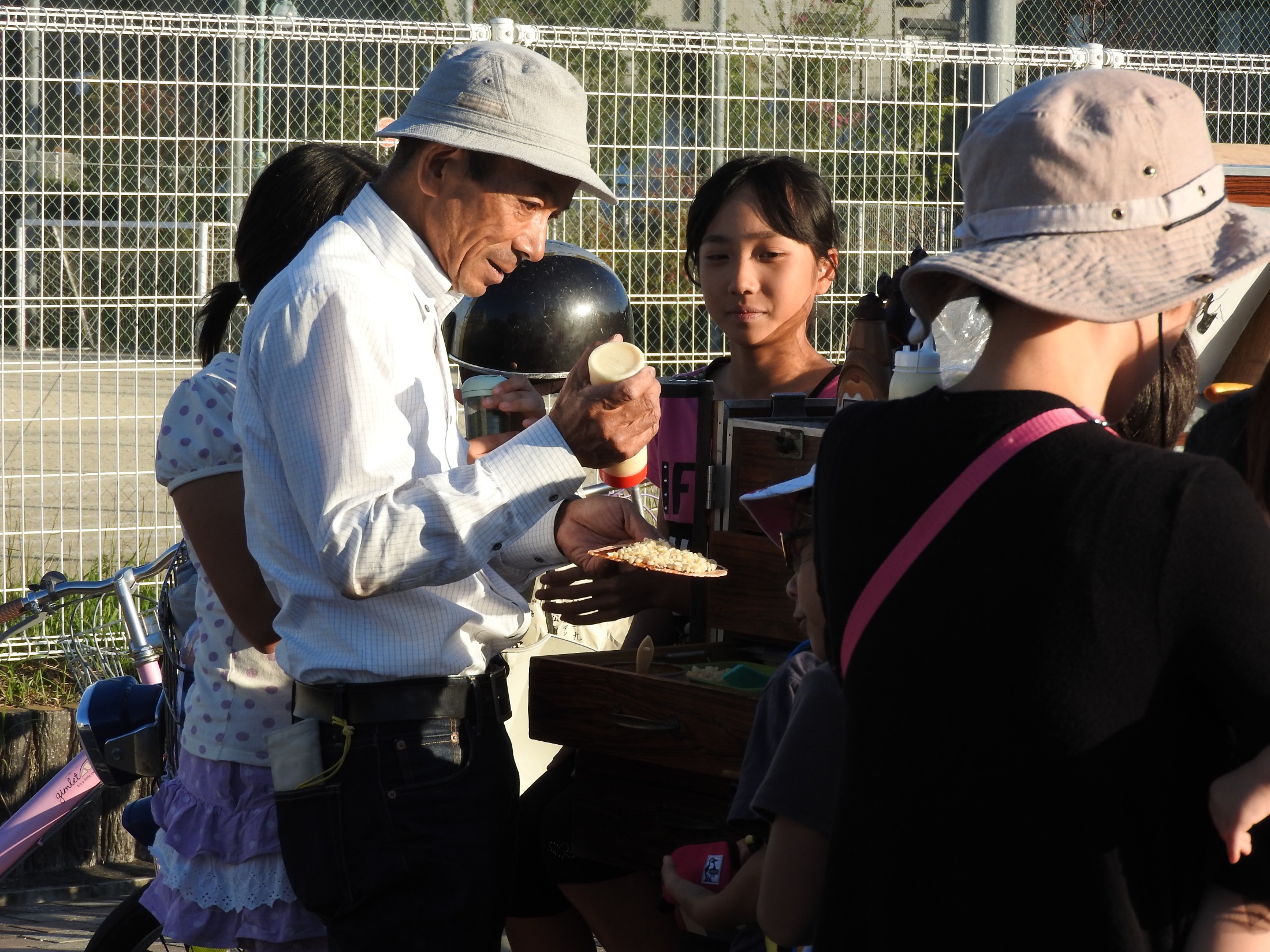 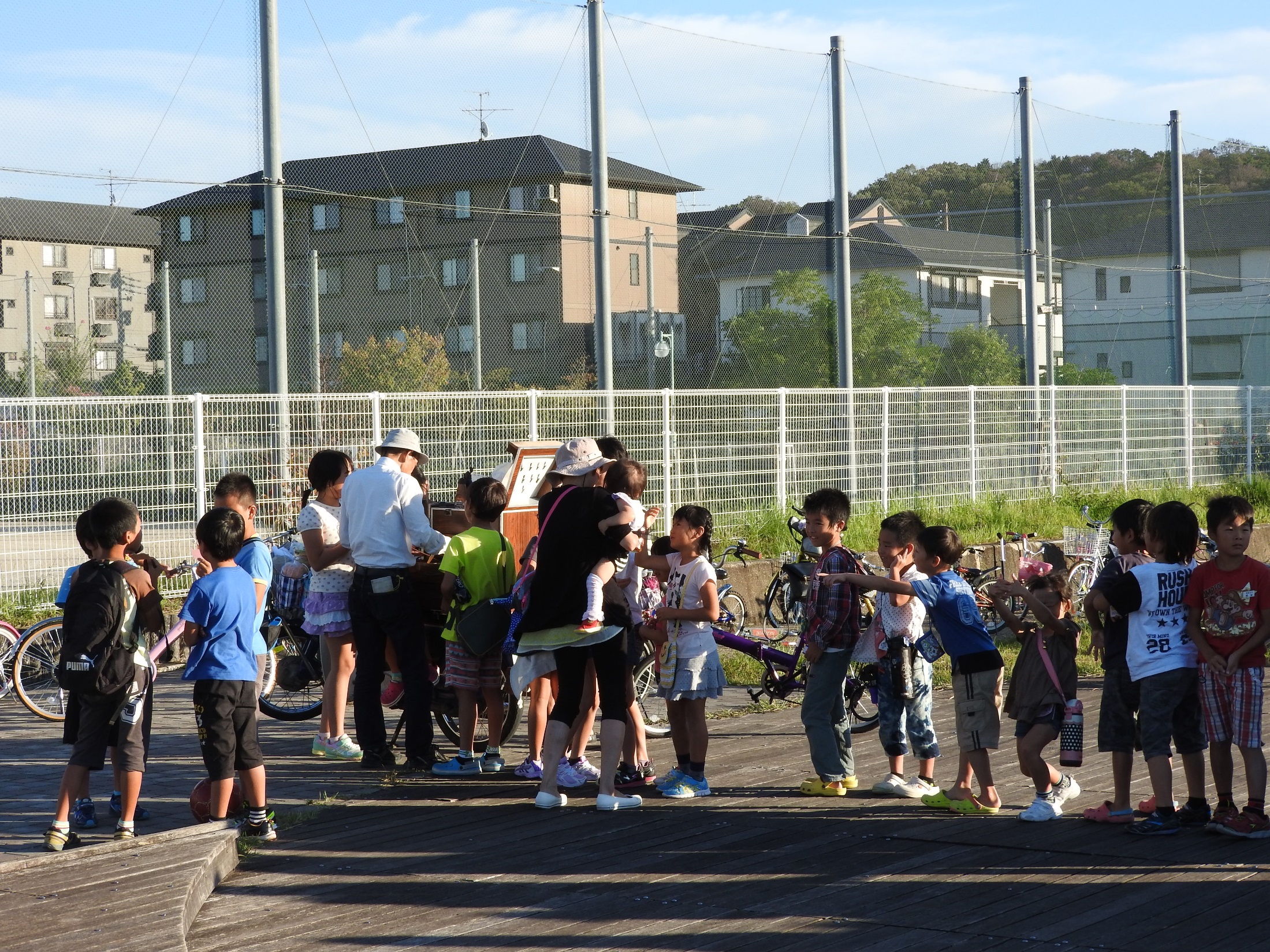 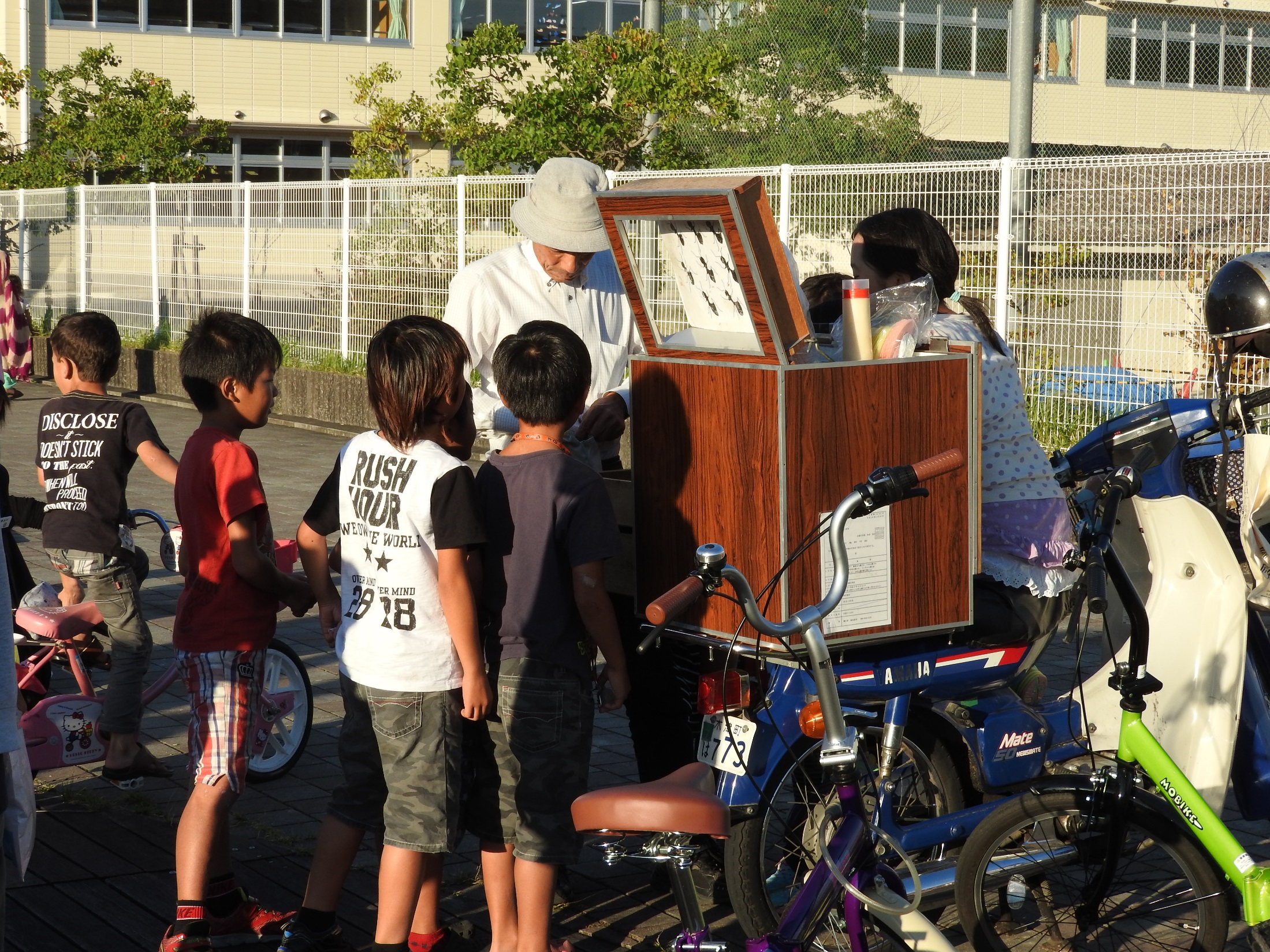 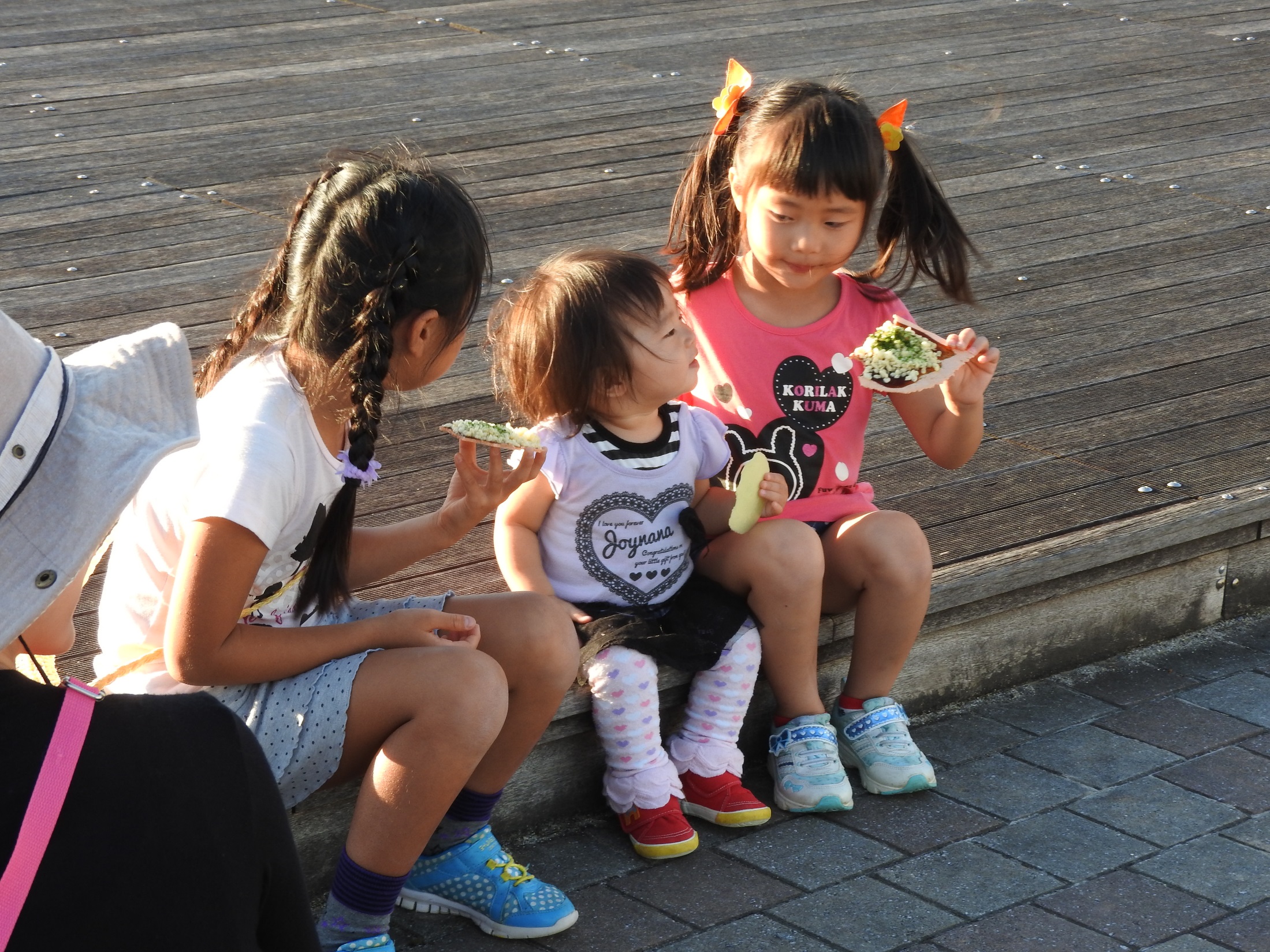 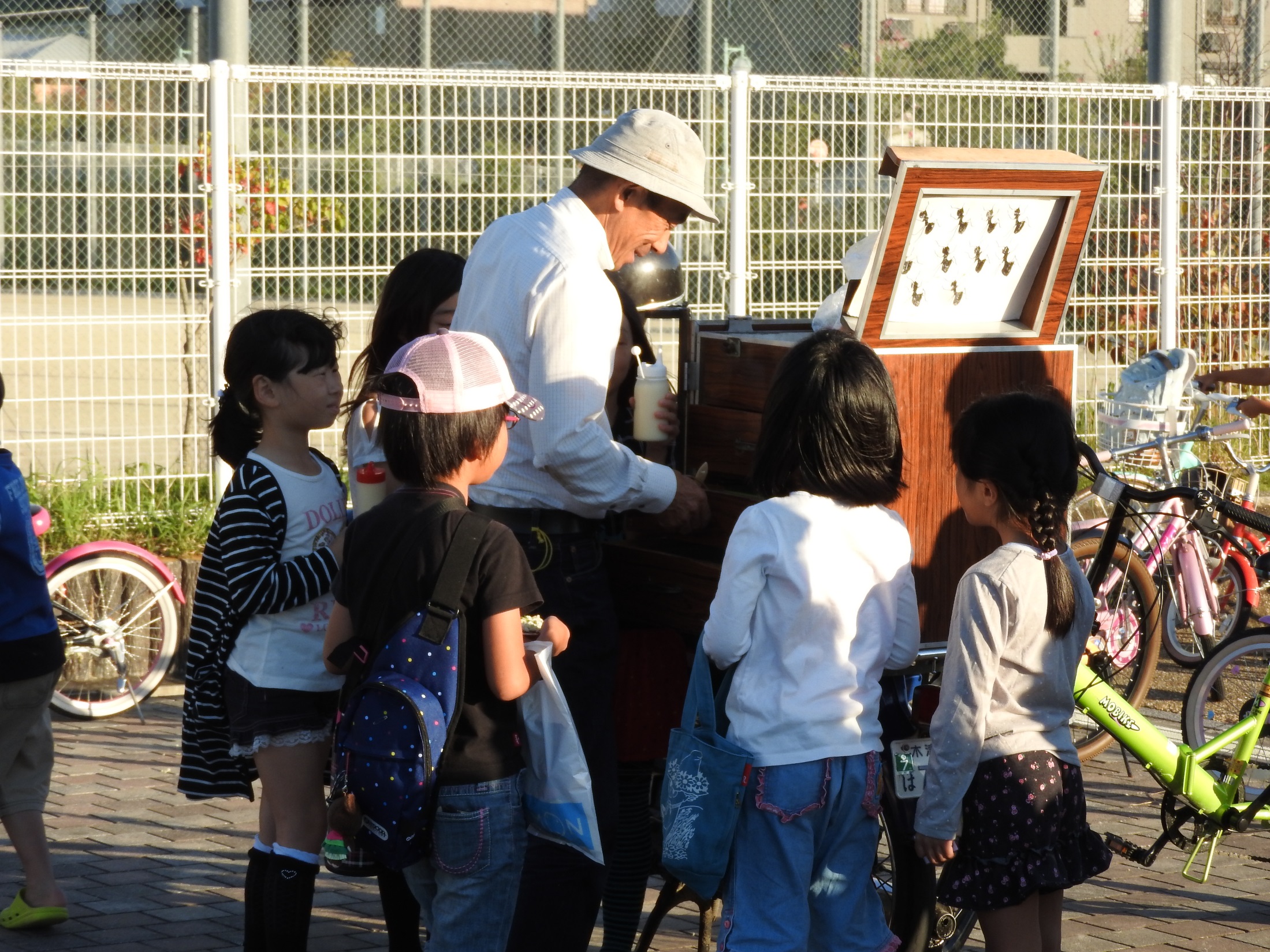 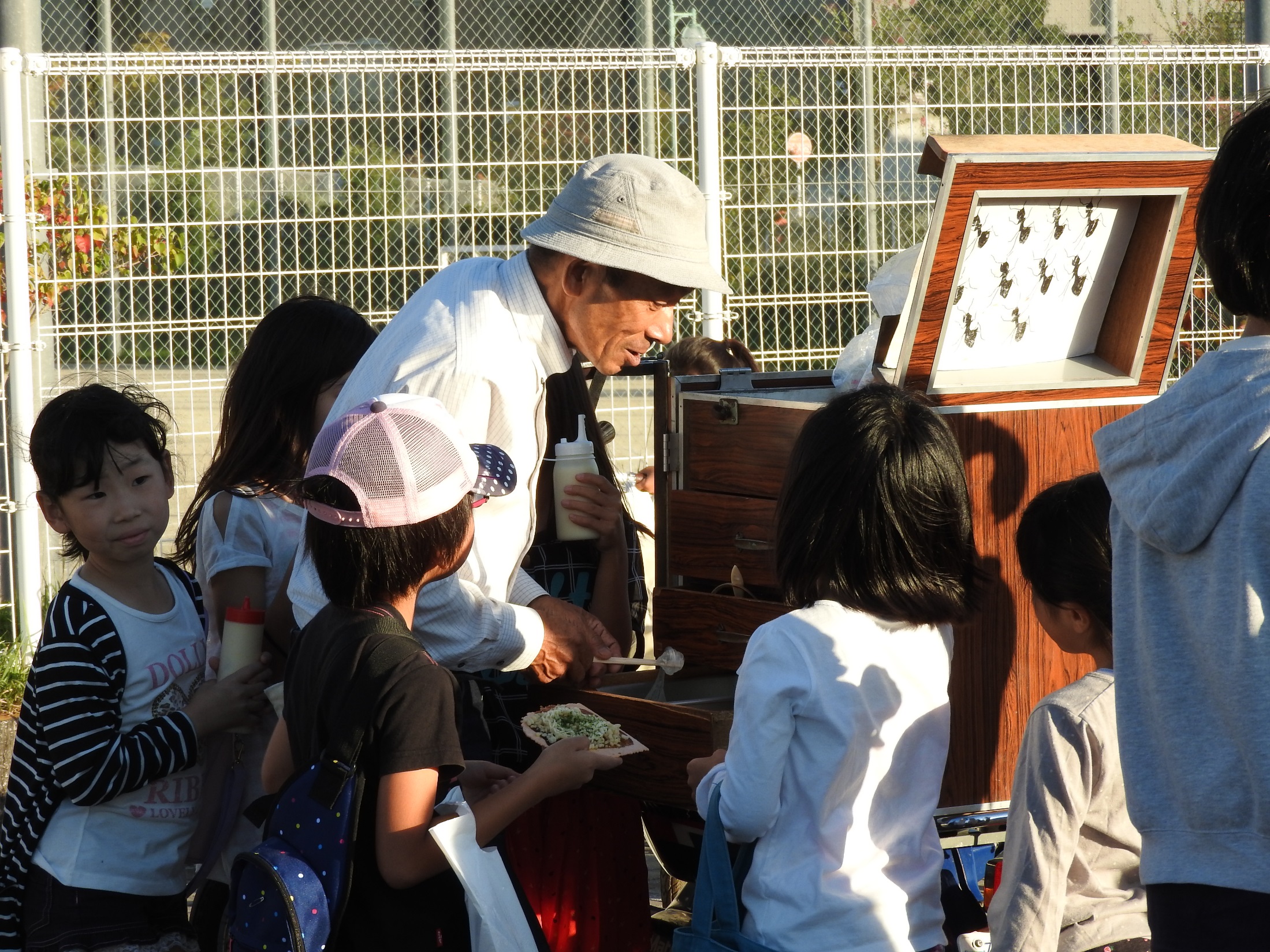 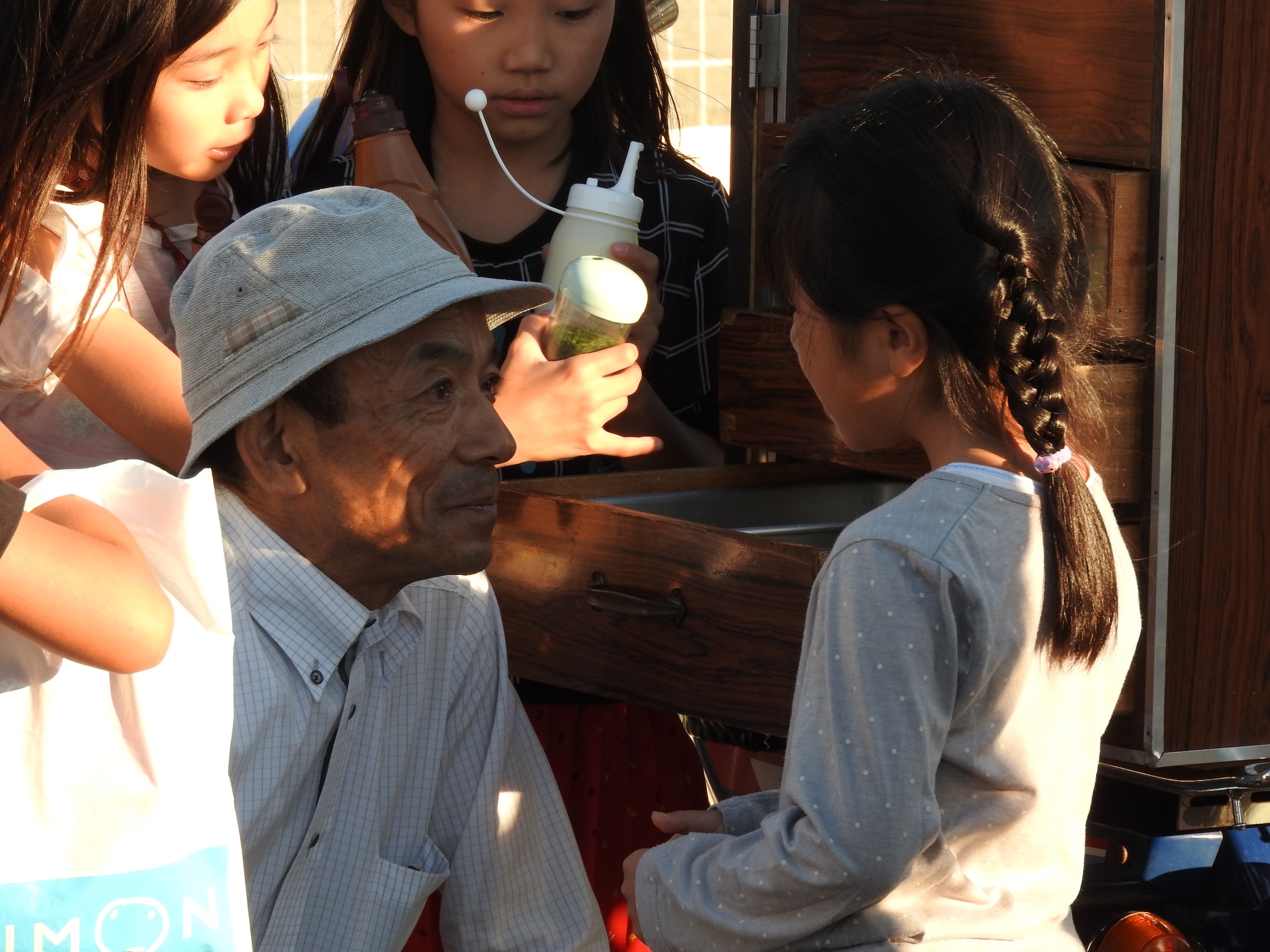 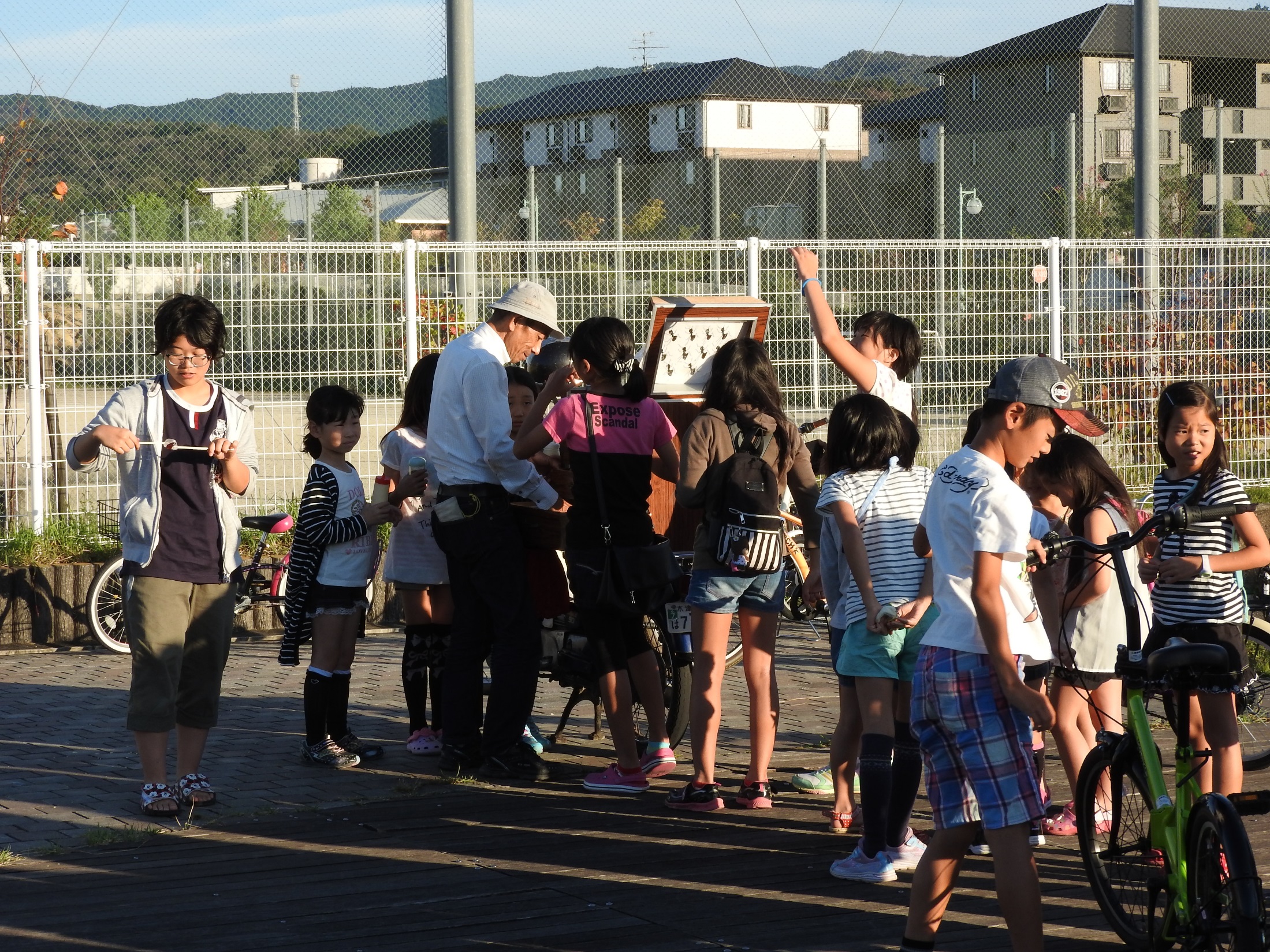 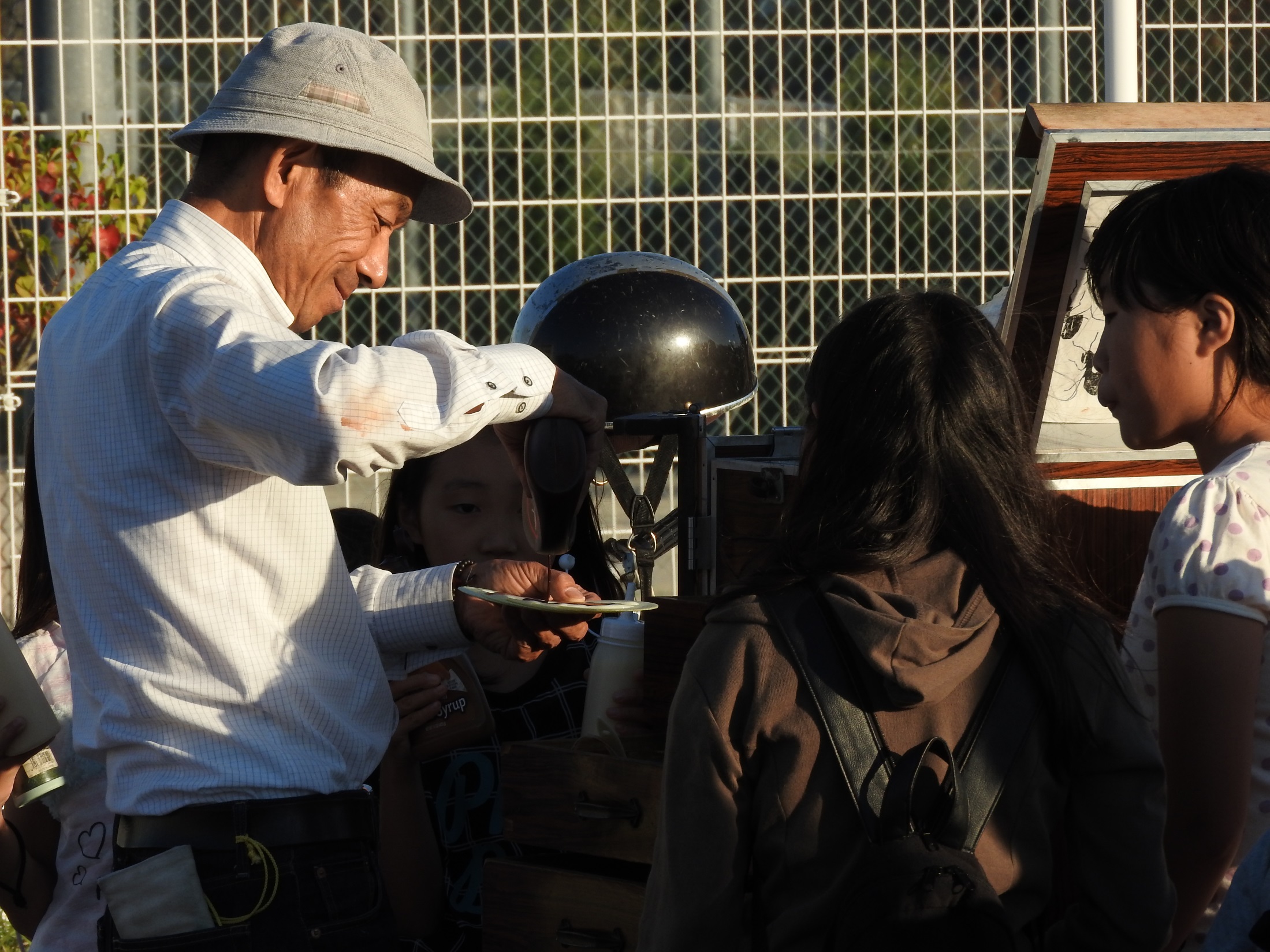 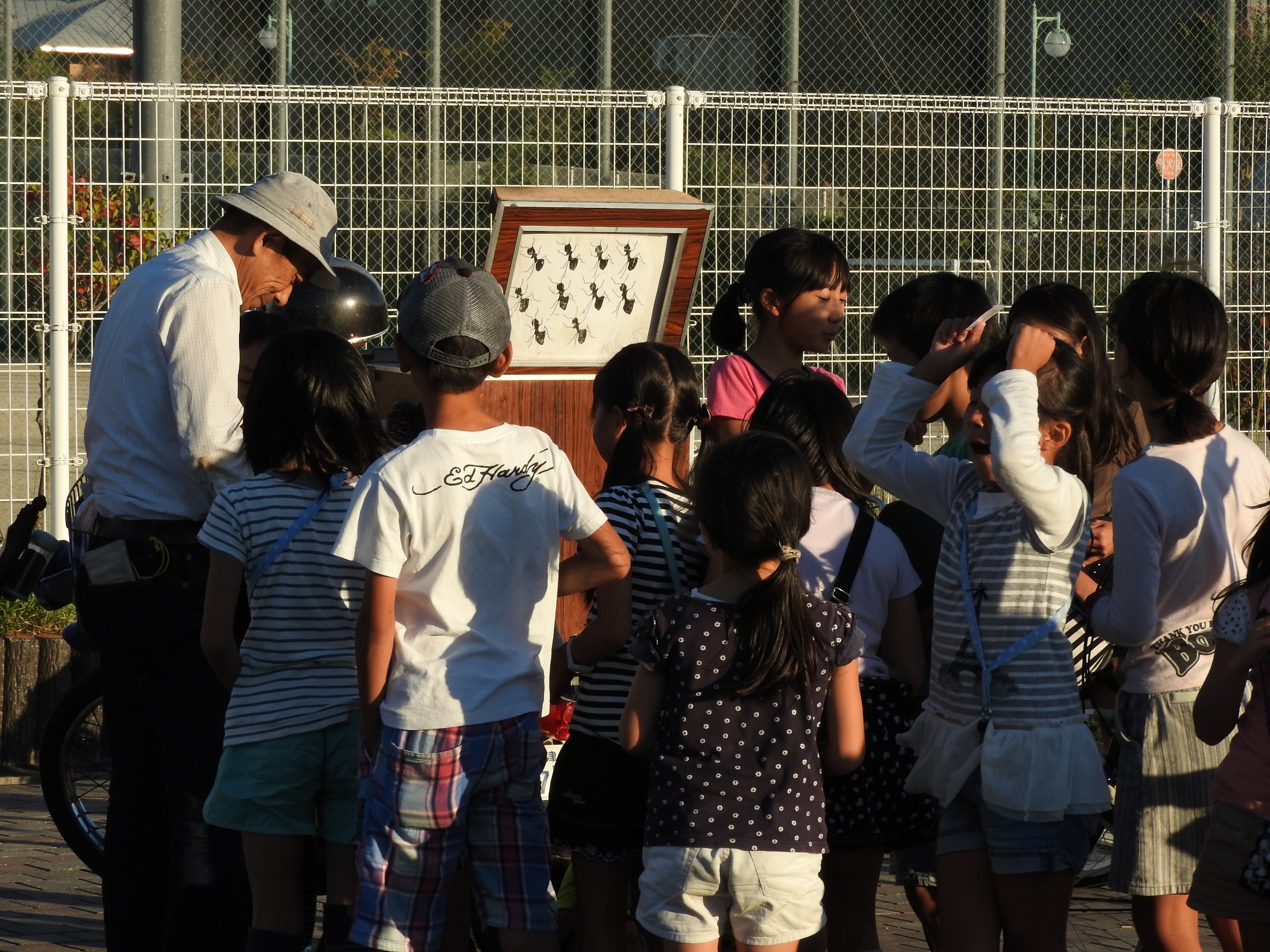 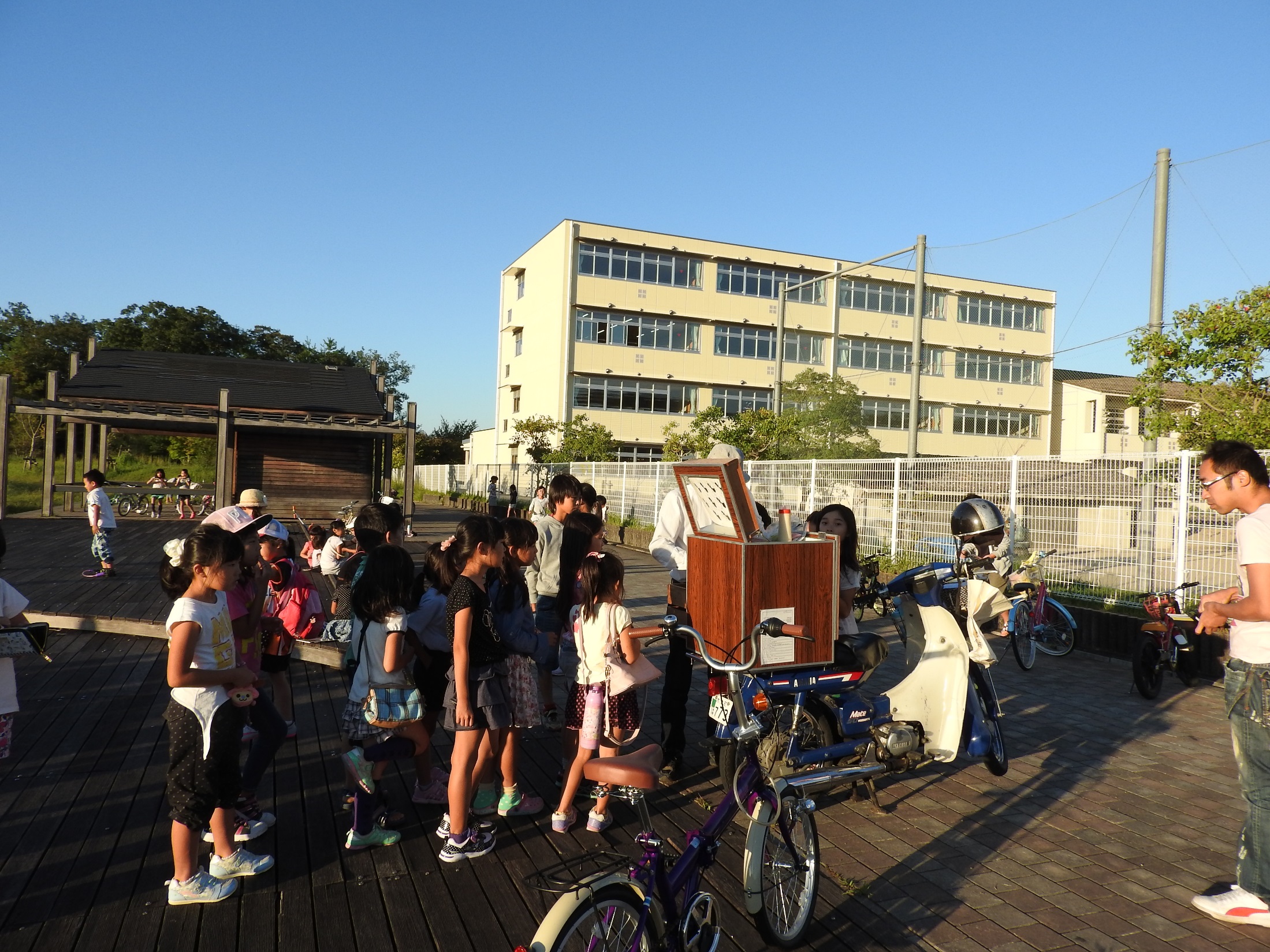 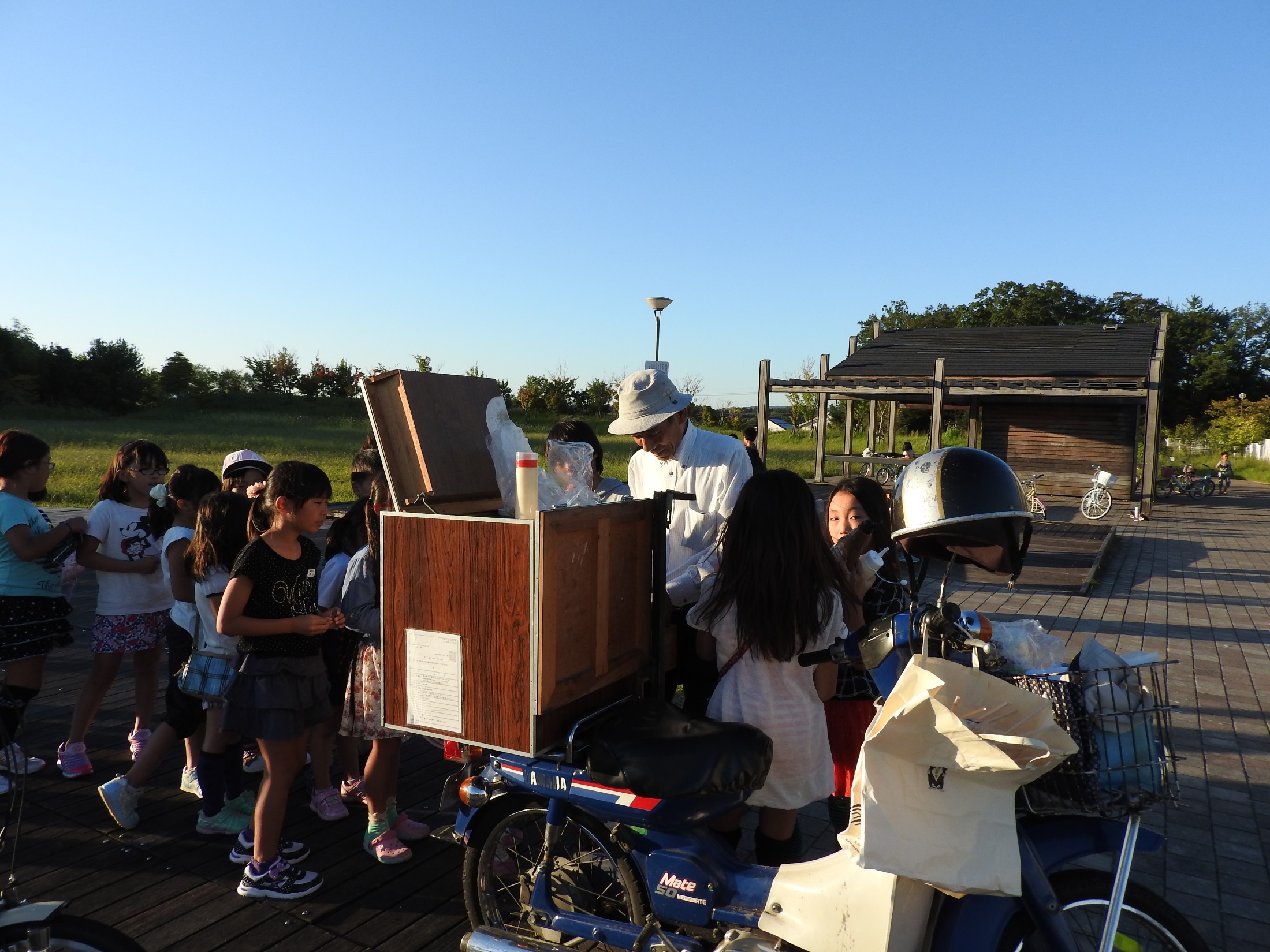 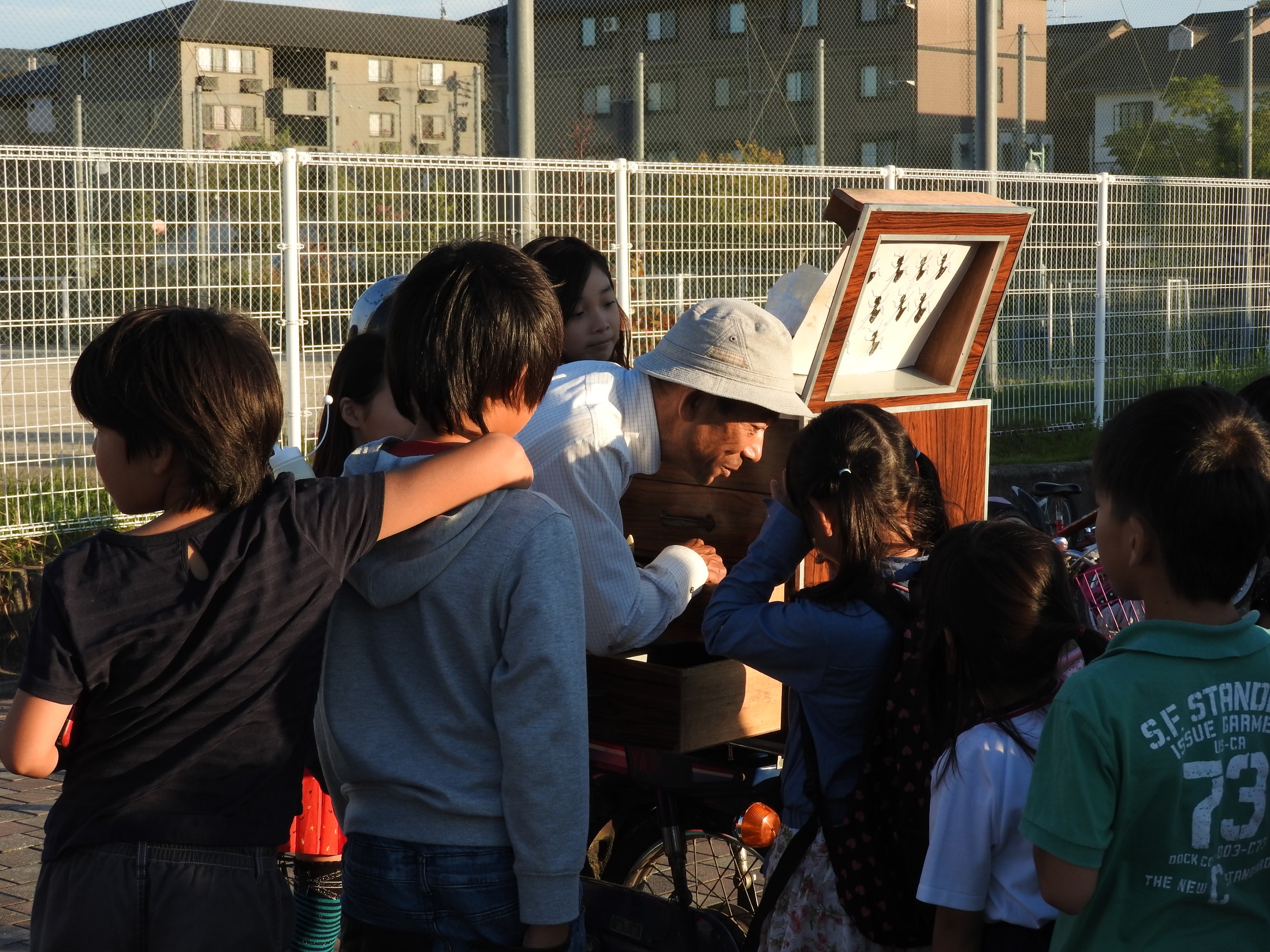 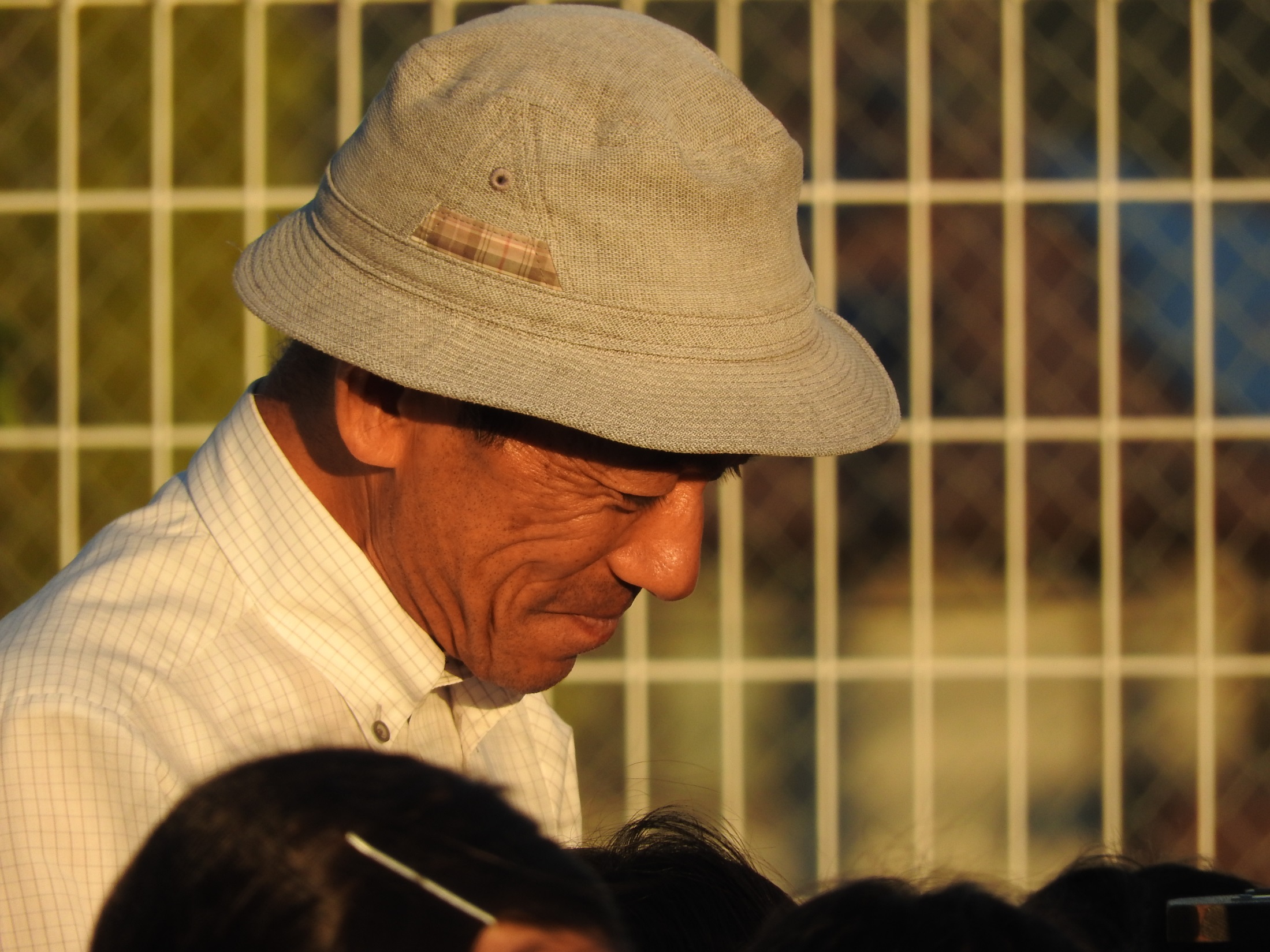 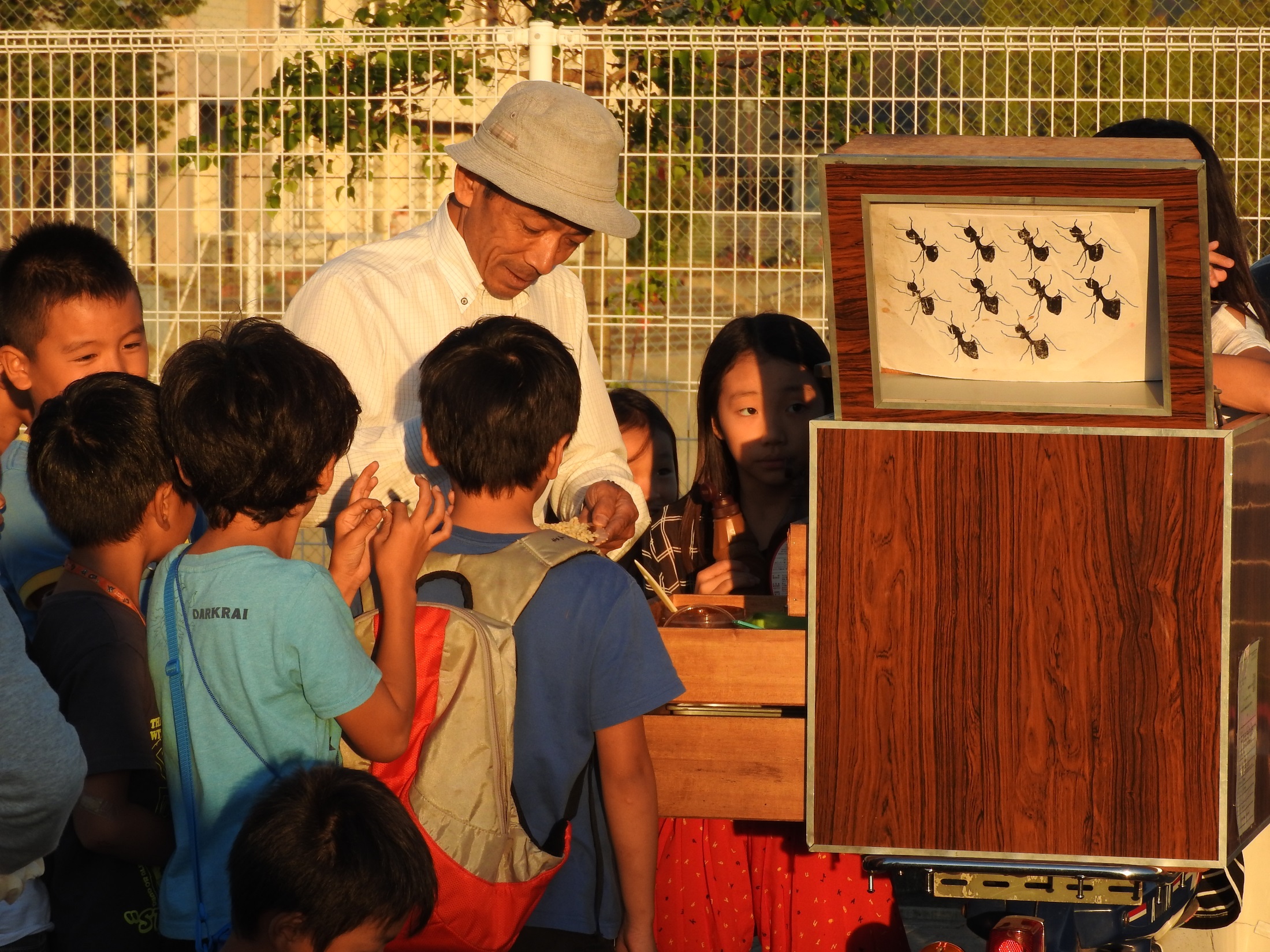 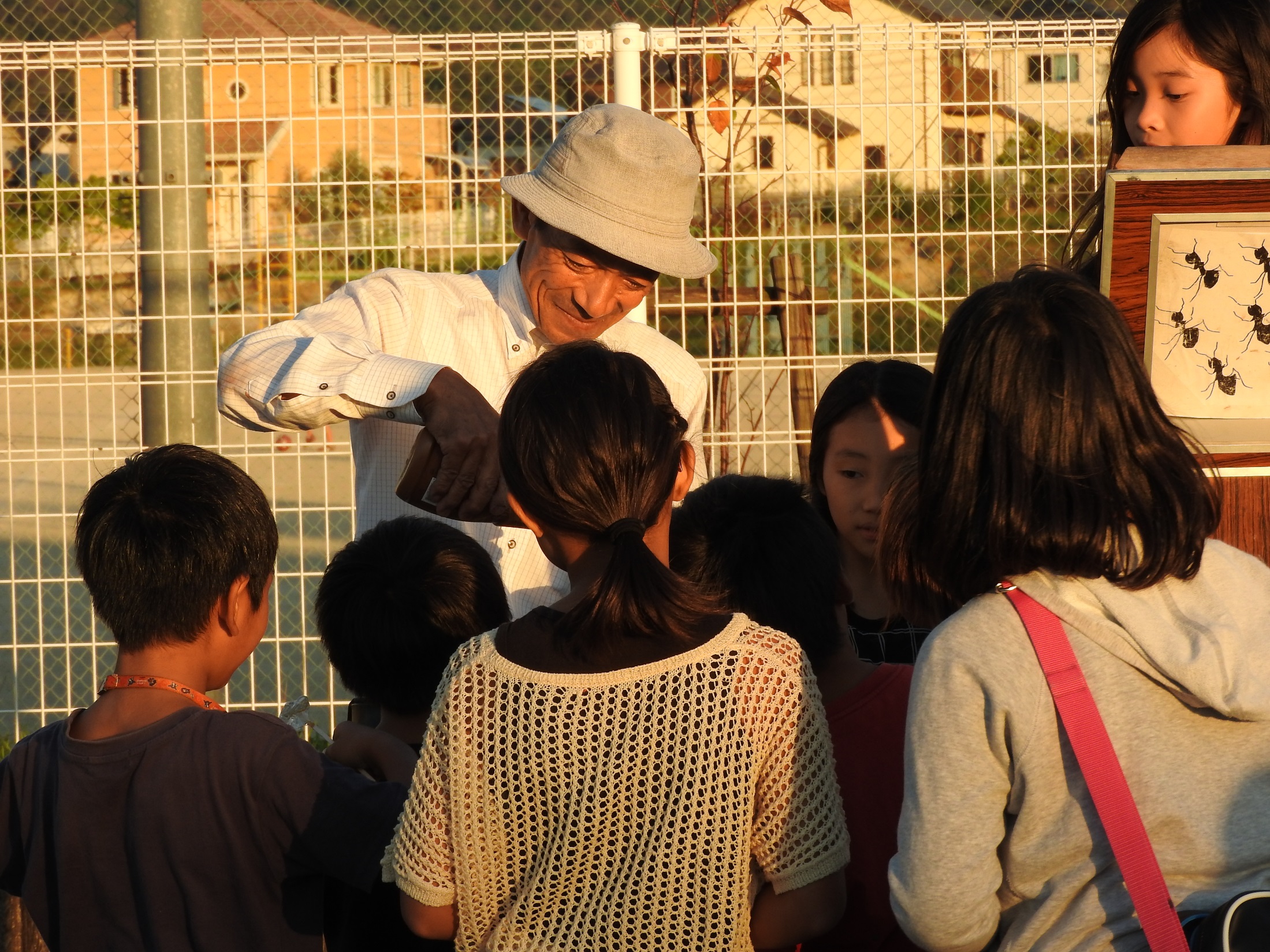